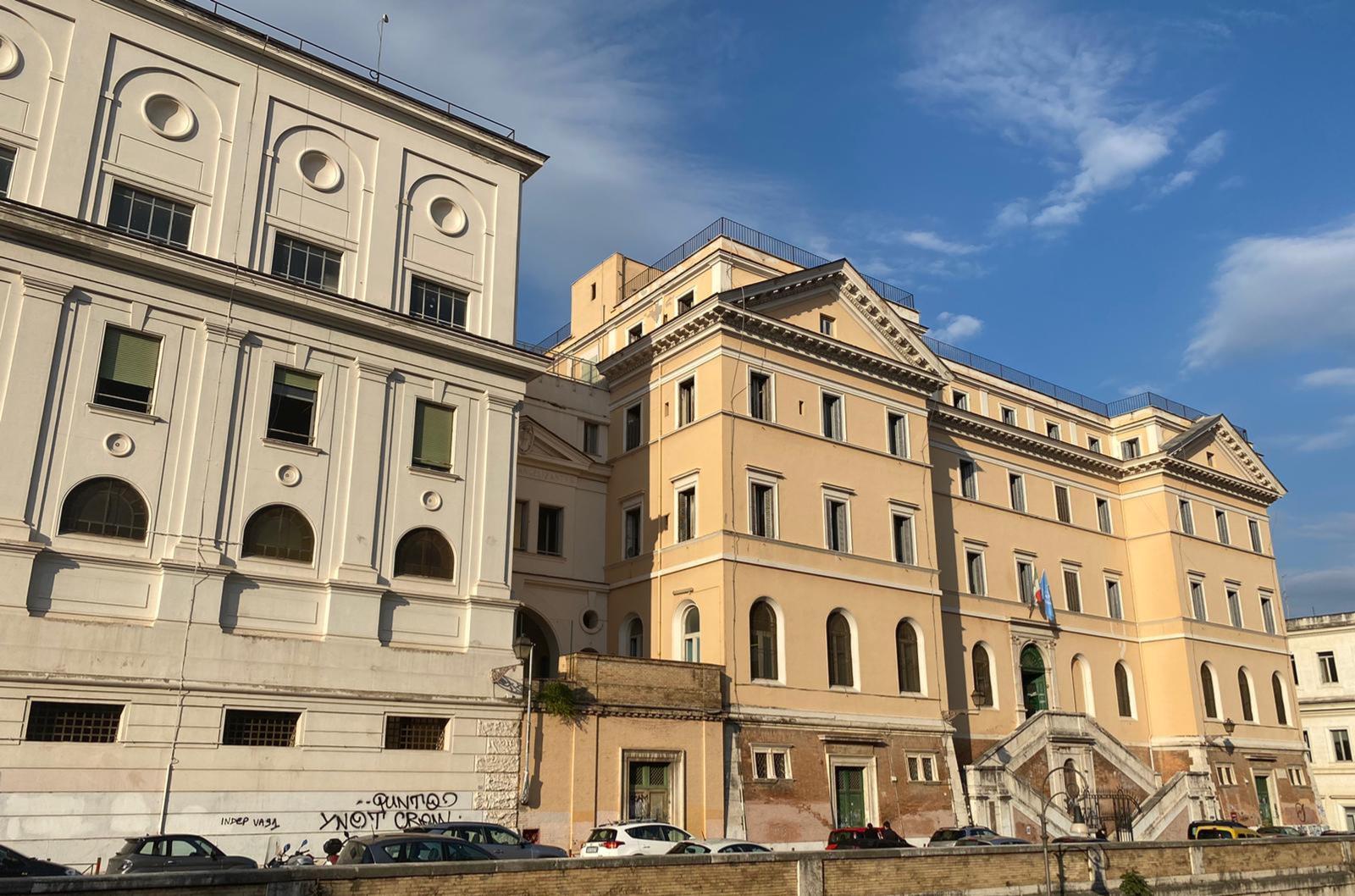 Liceo scientifico statale C.Cavour
2^E
Dario Battello
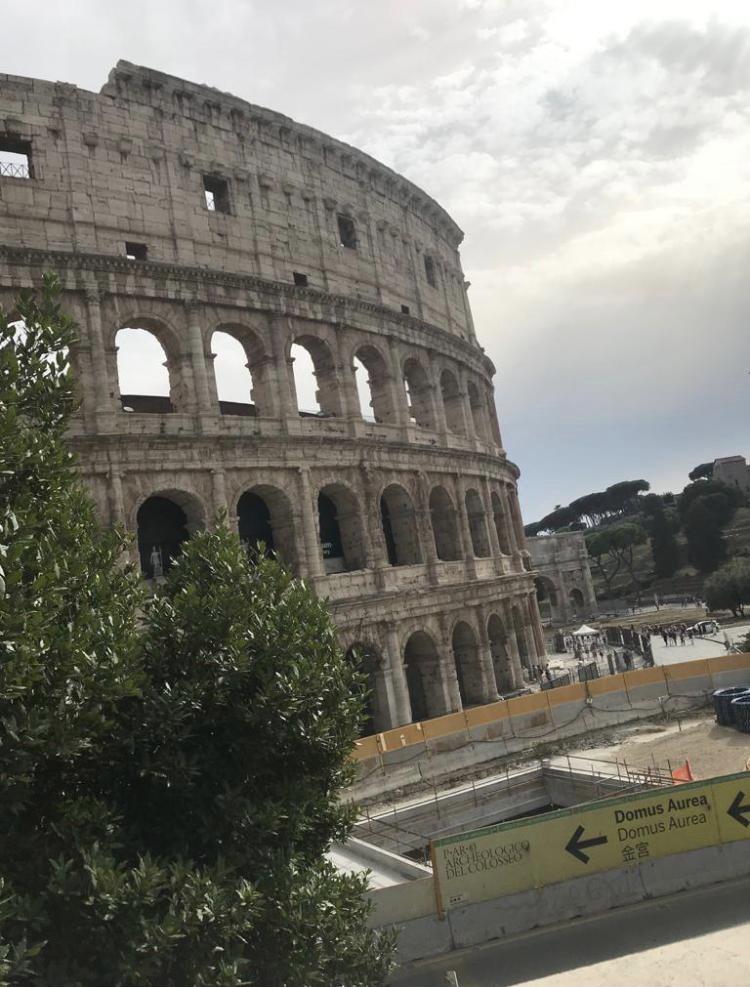 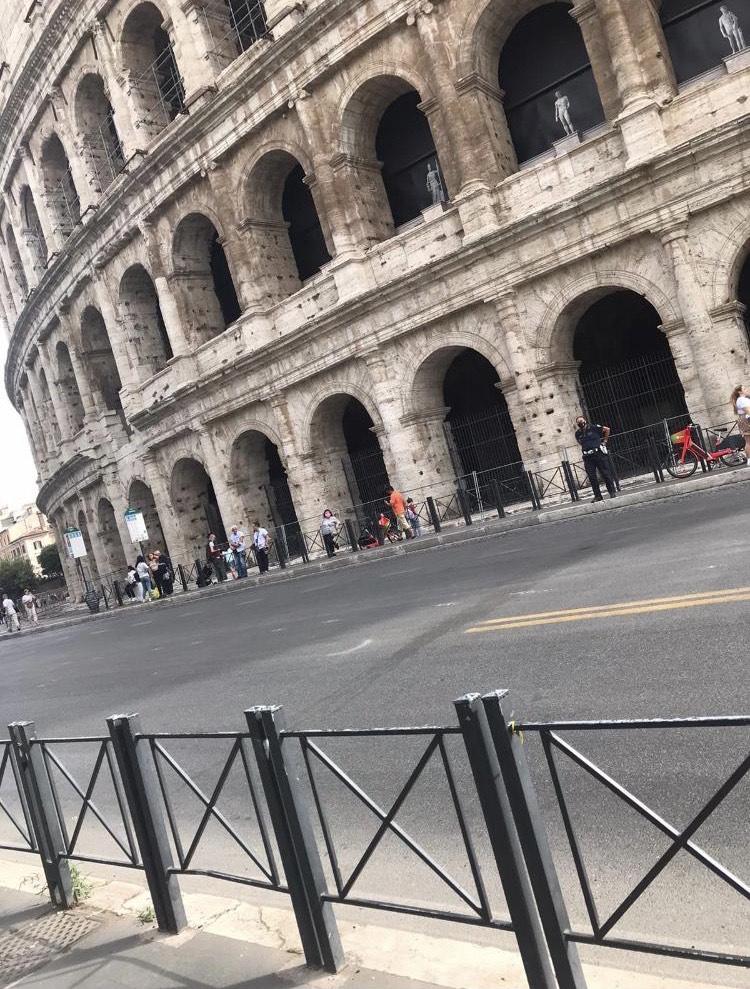 Francesco Bellucci
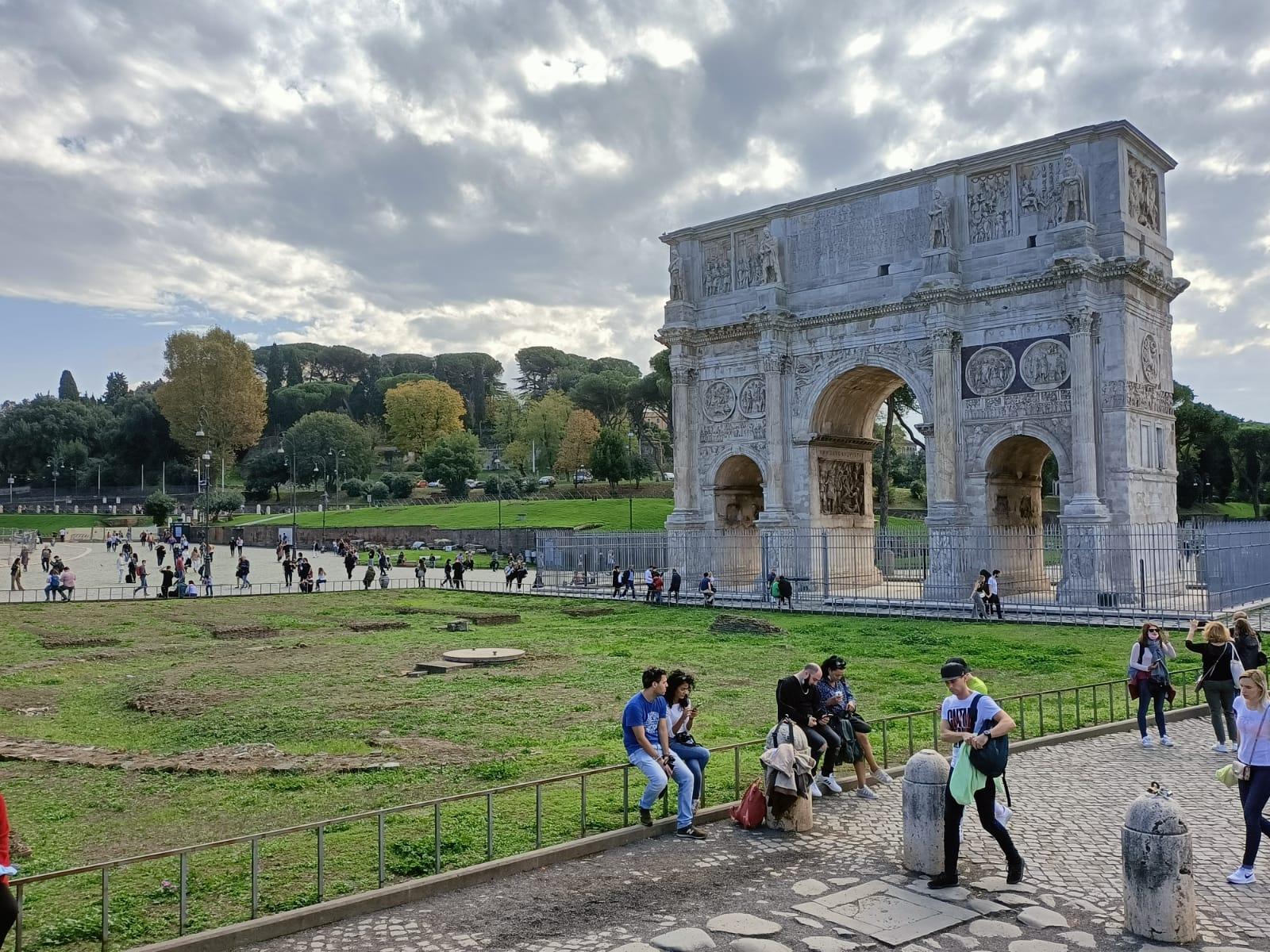 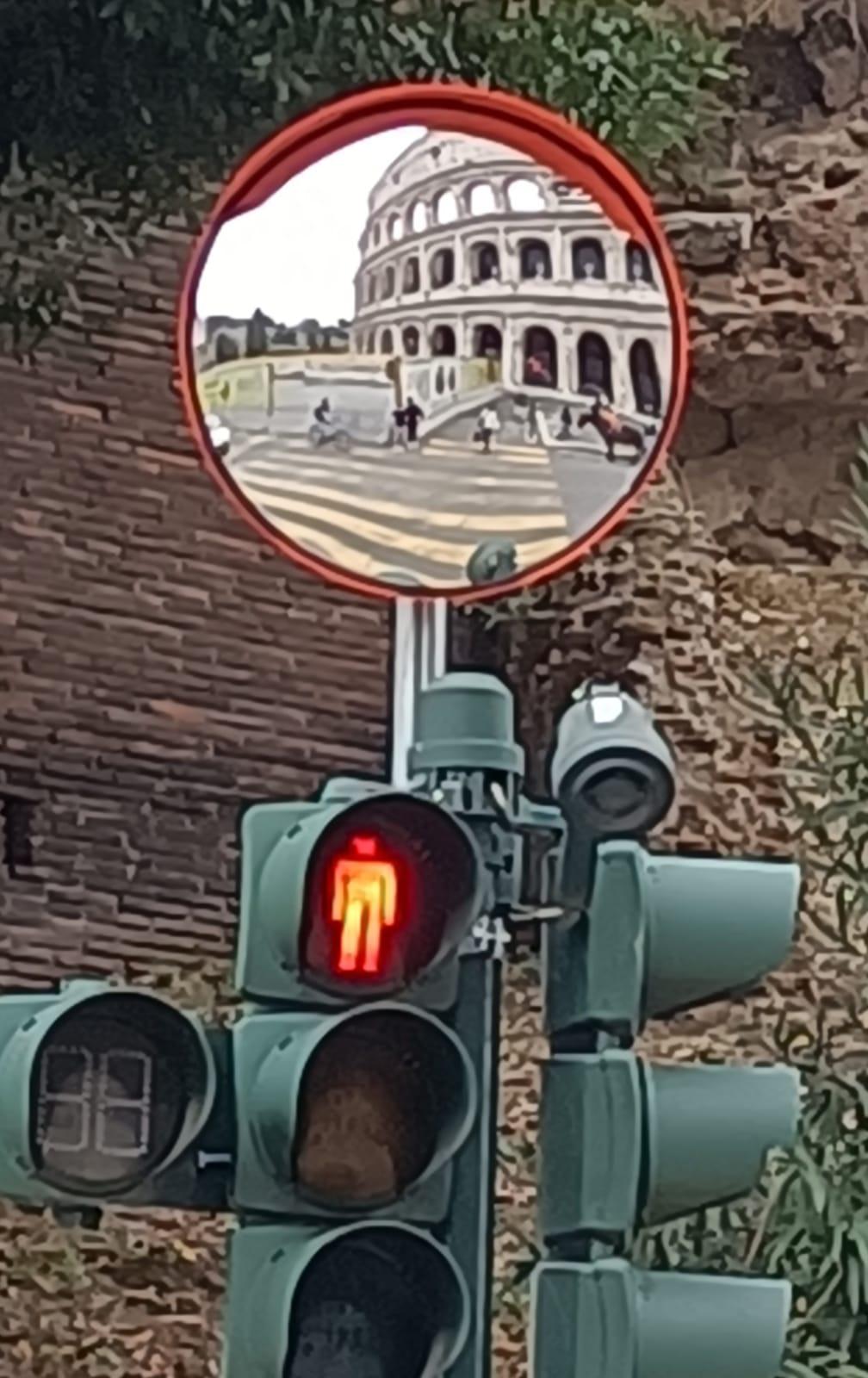 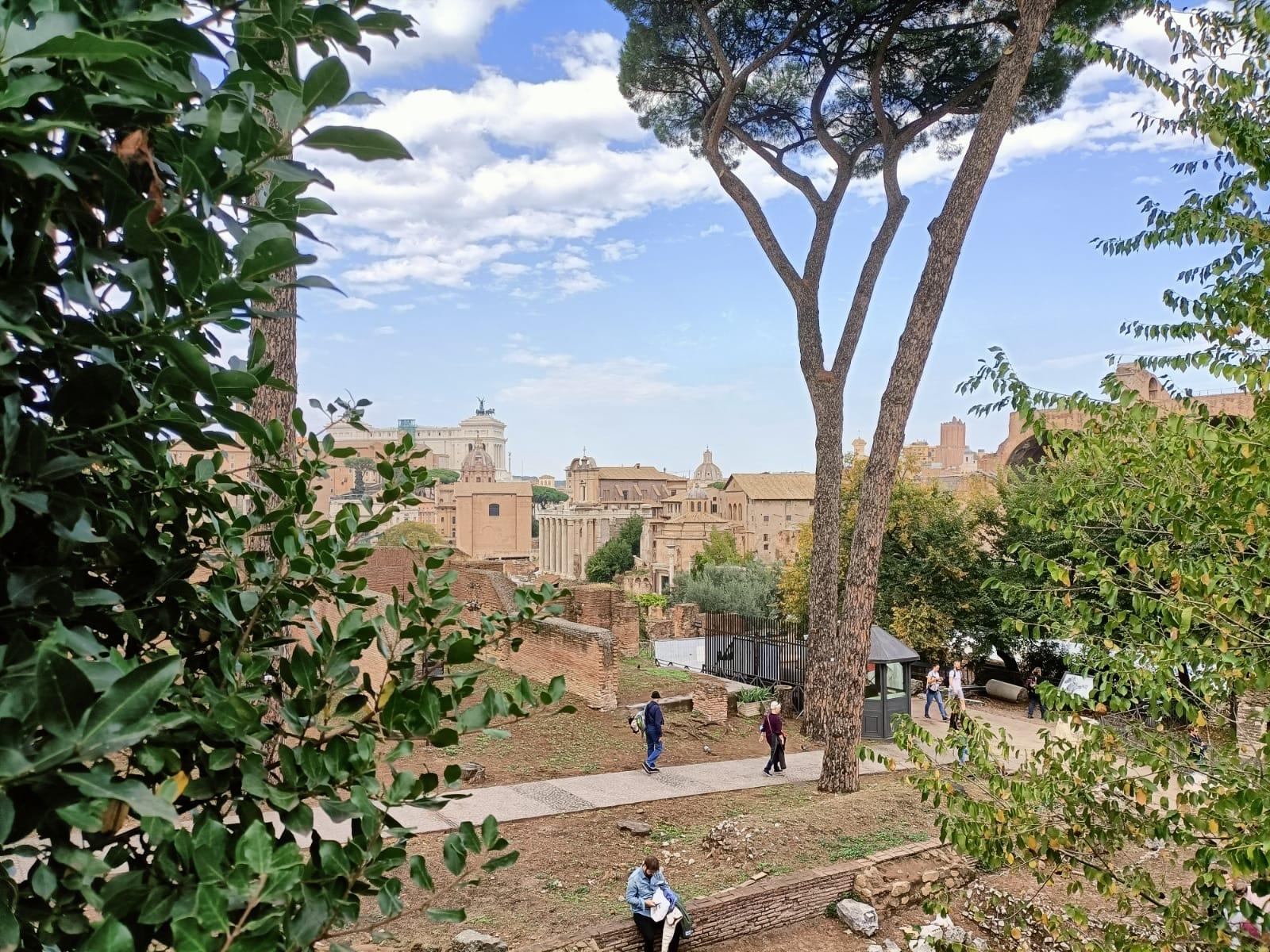 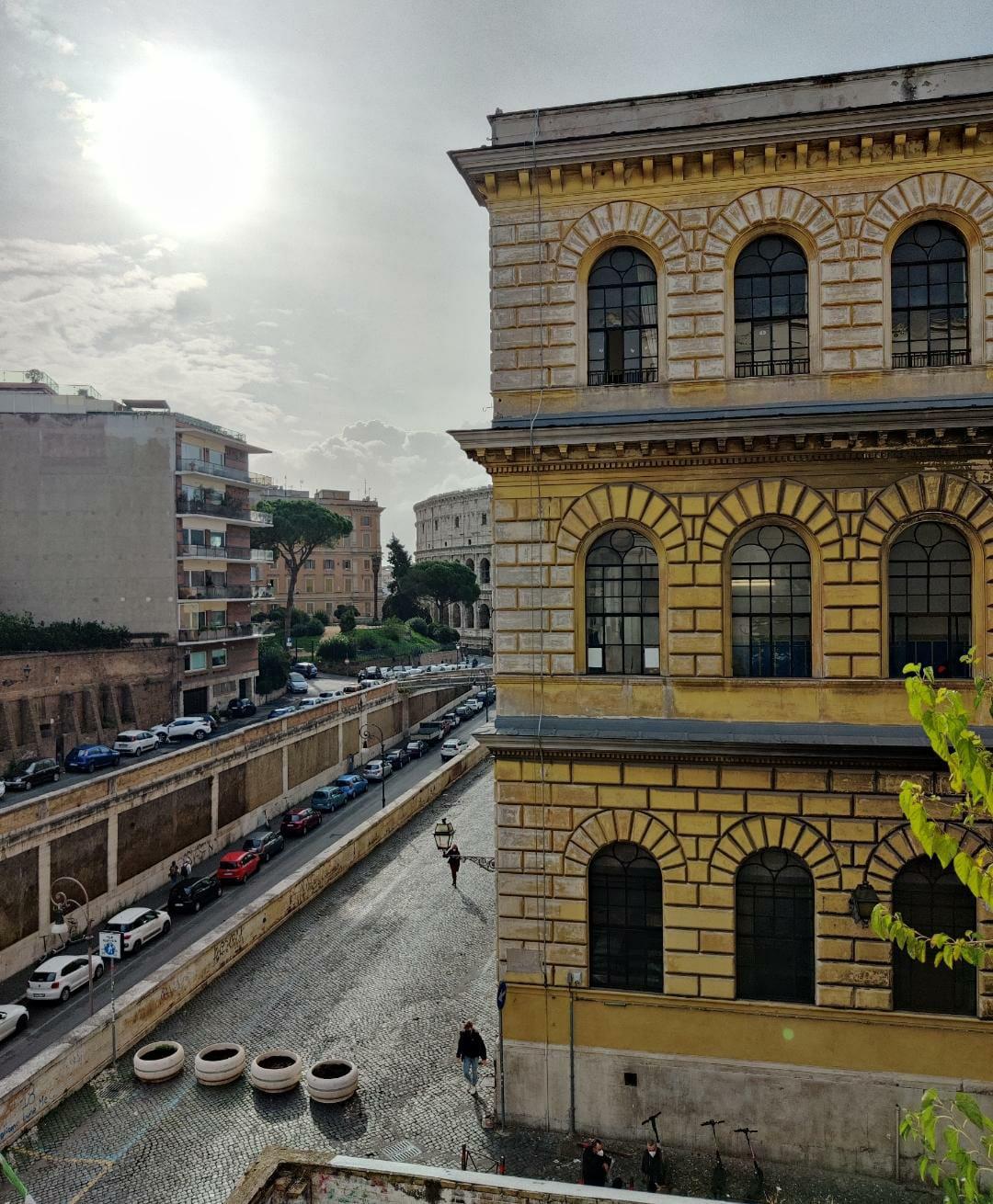 Tobia Benvenuti
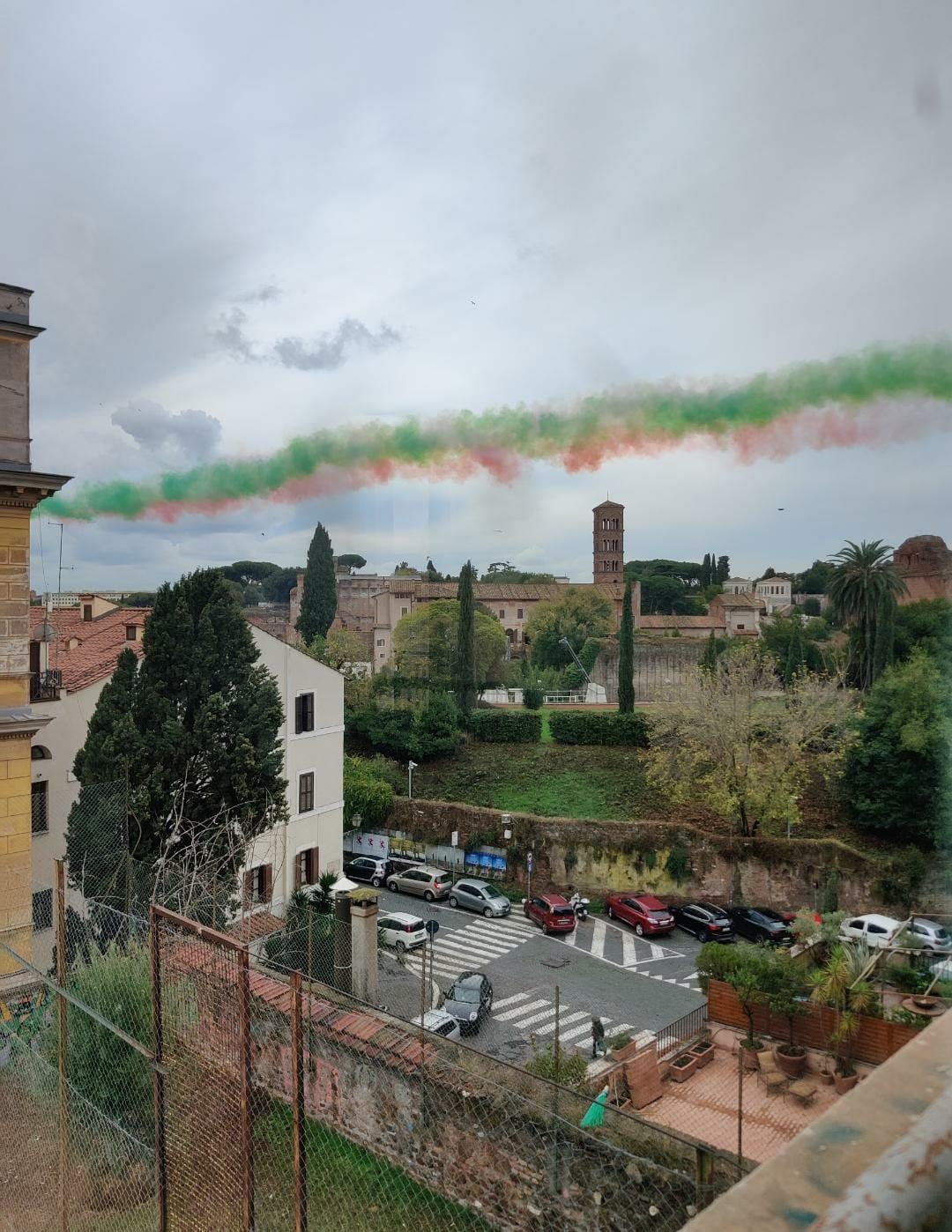 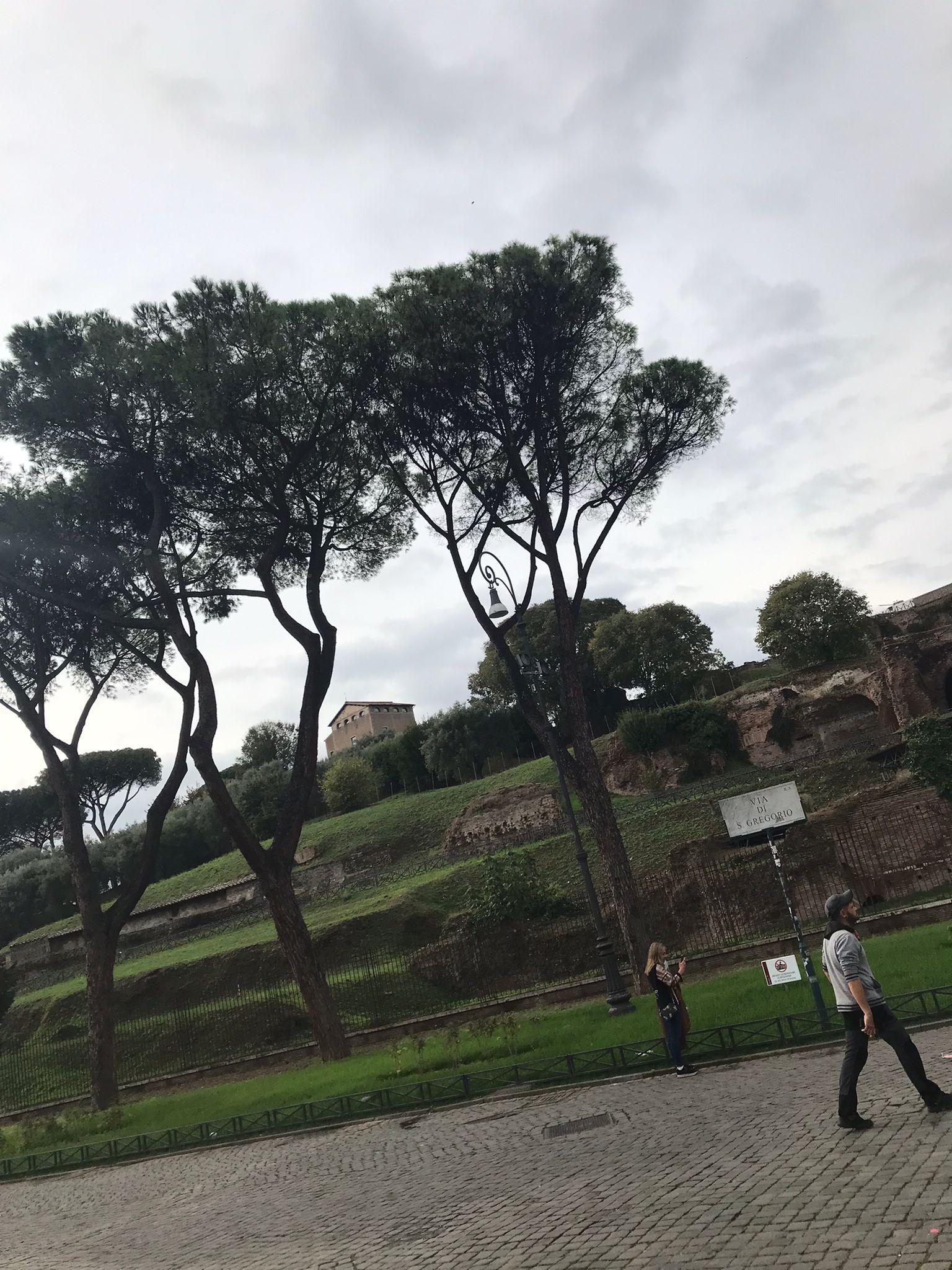 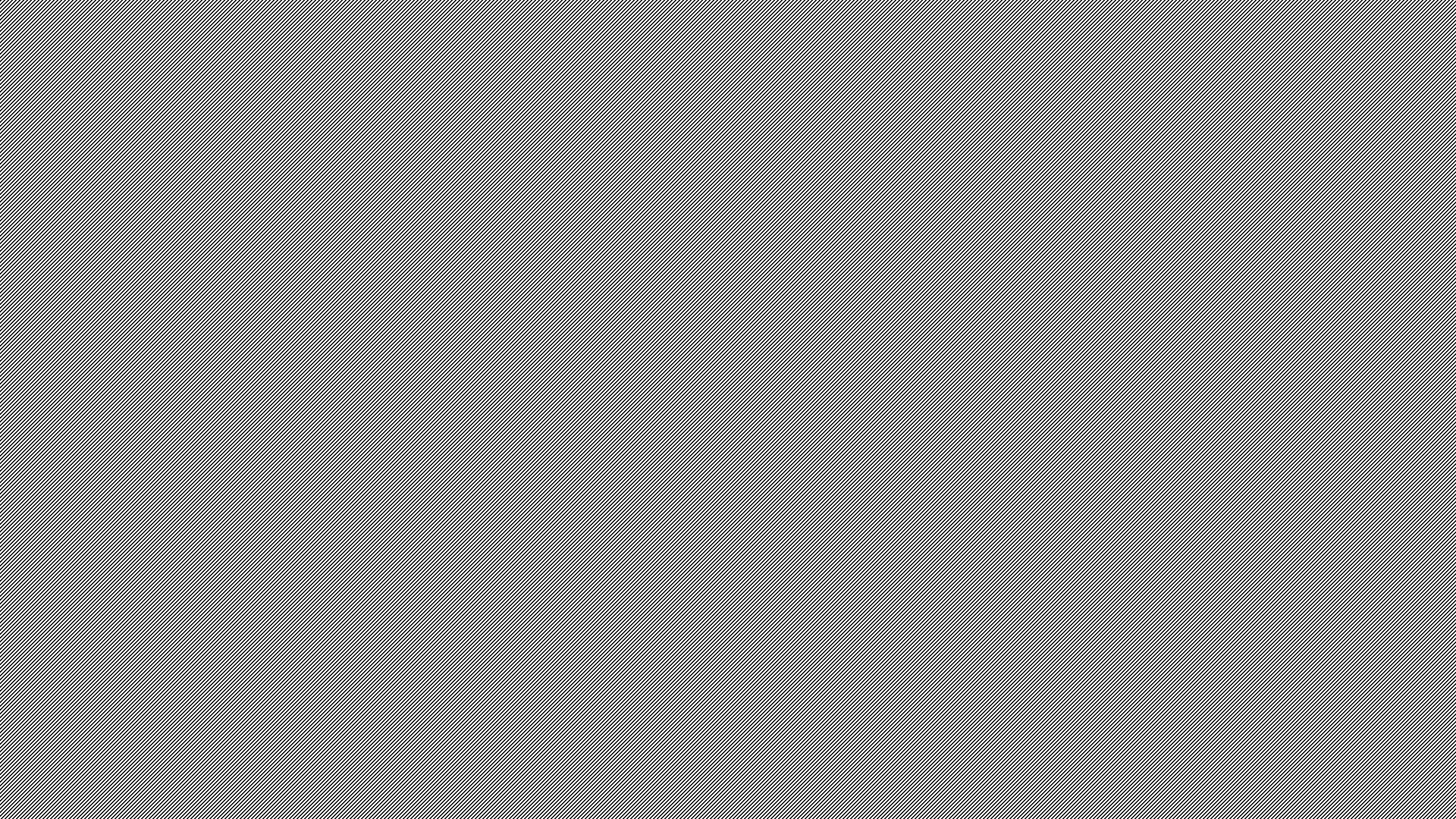 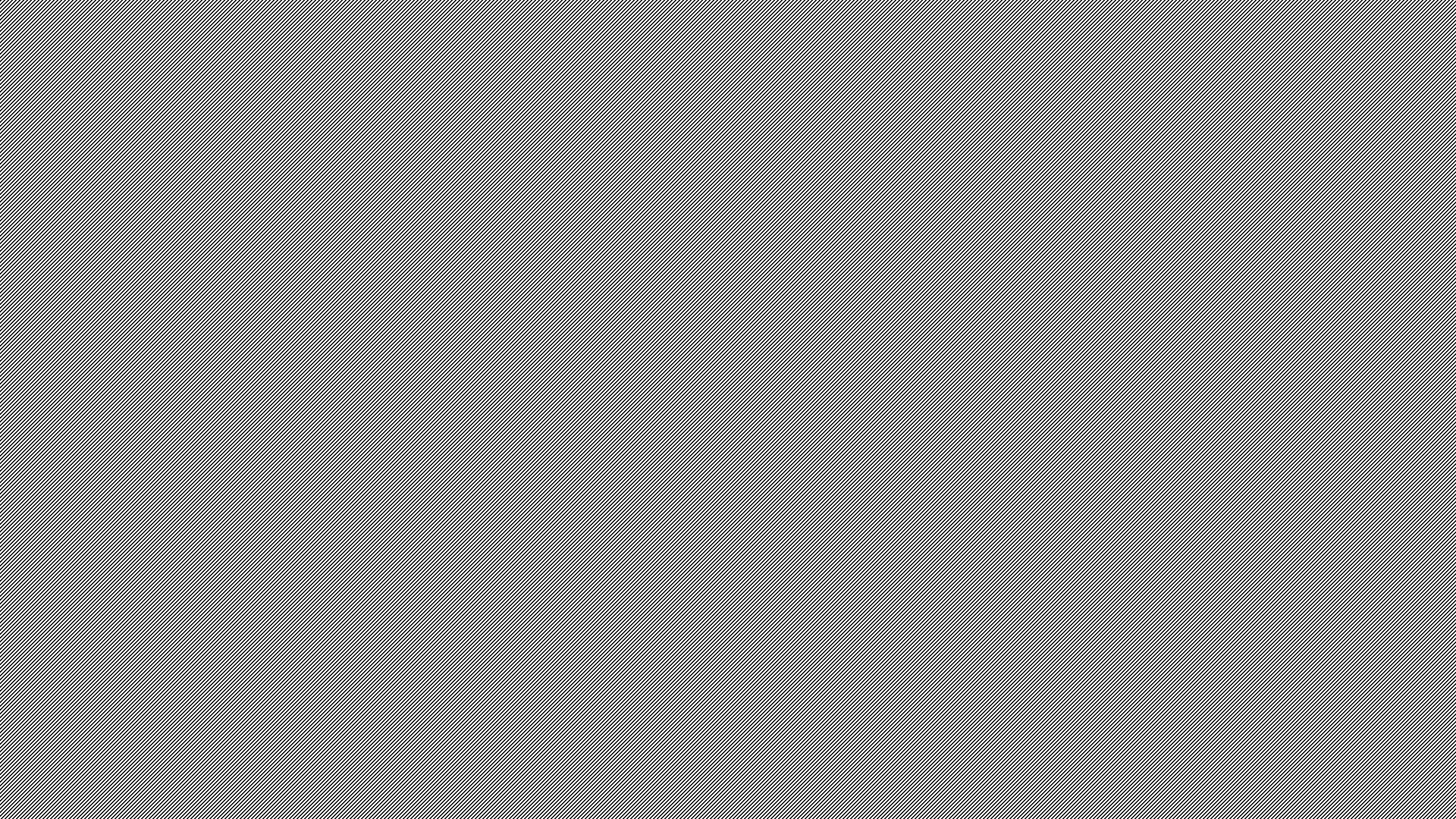 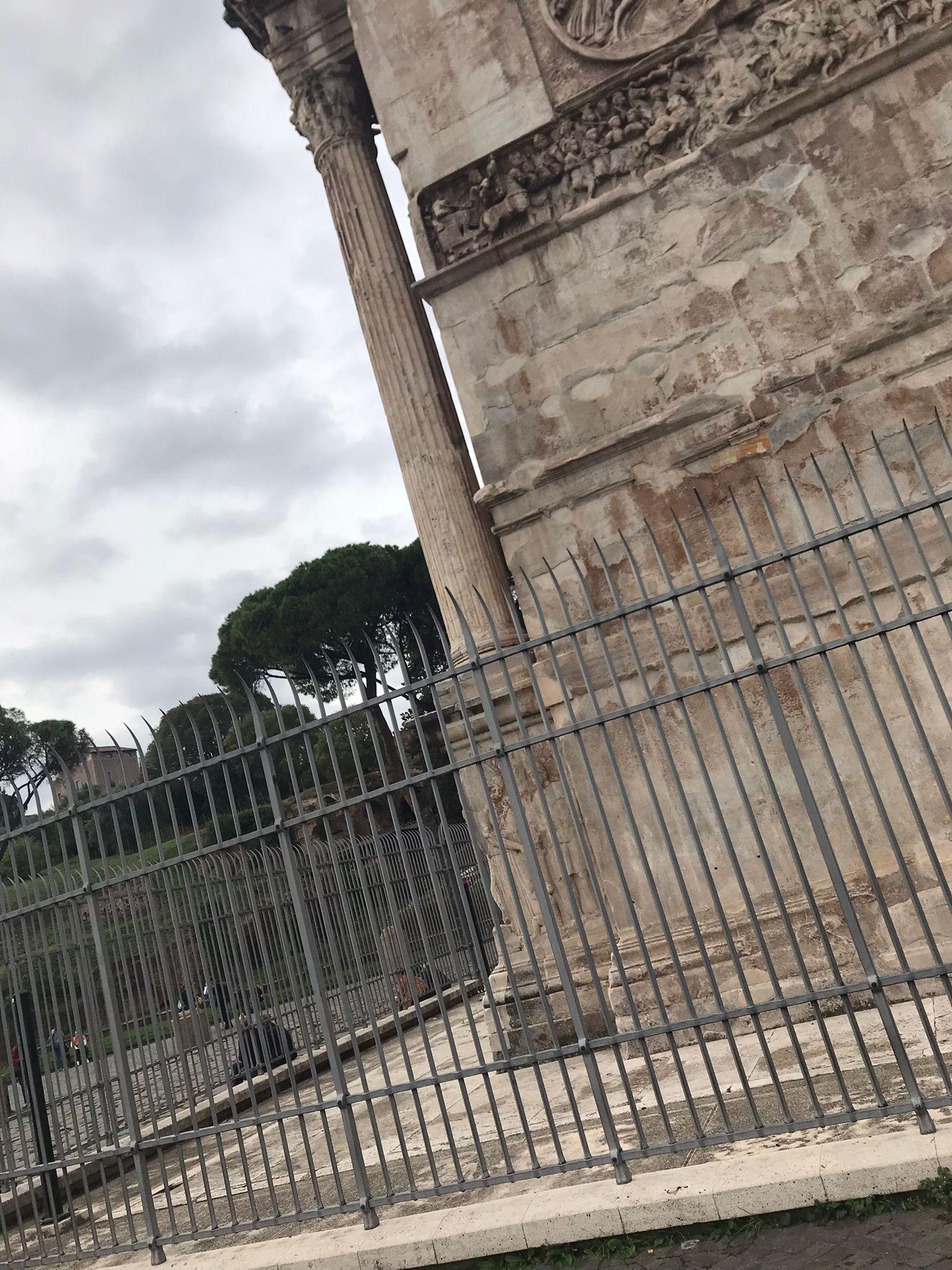 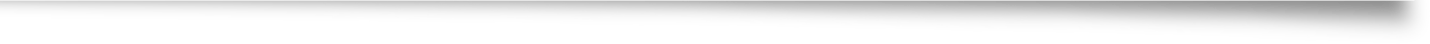 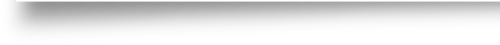 Giulio Casini
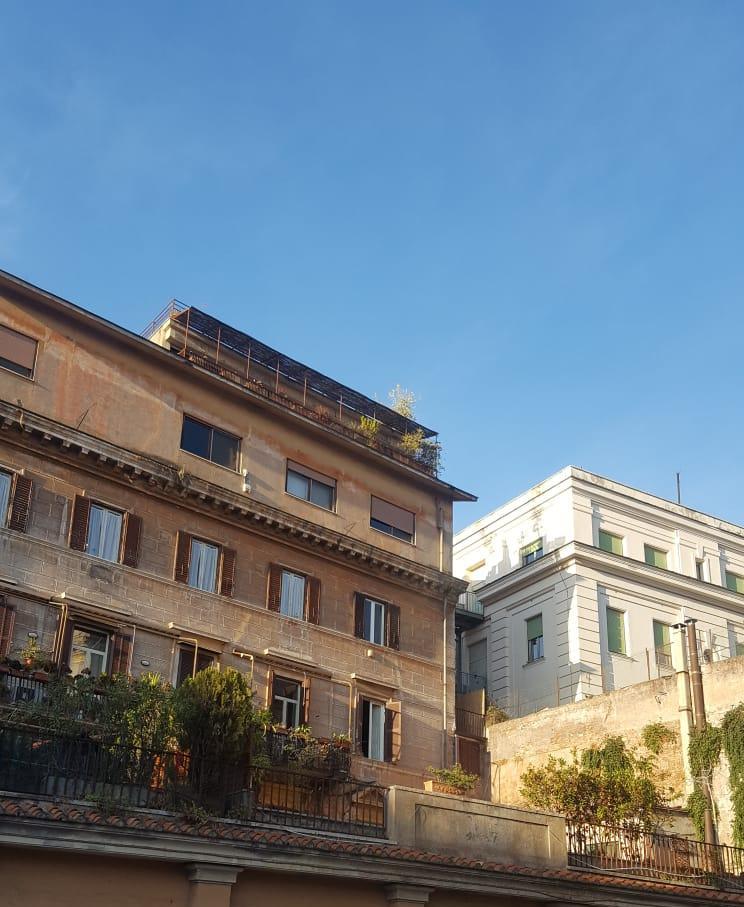 Clara Ciaffei
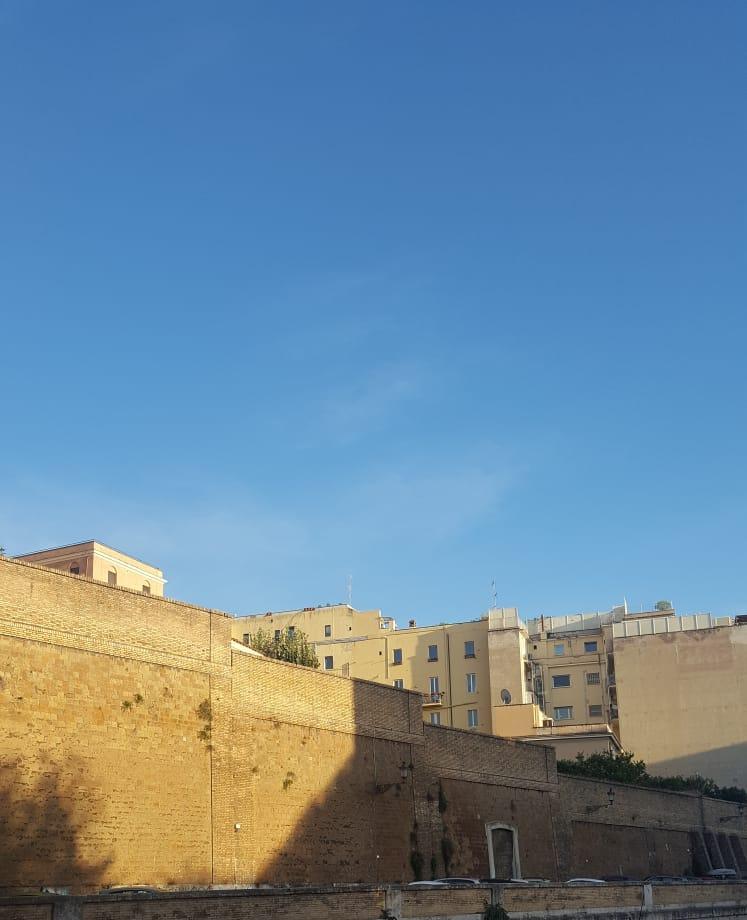 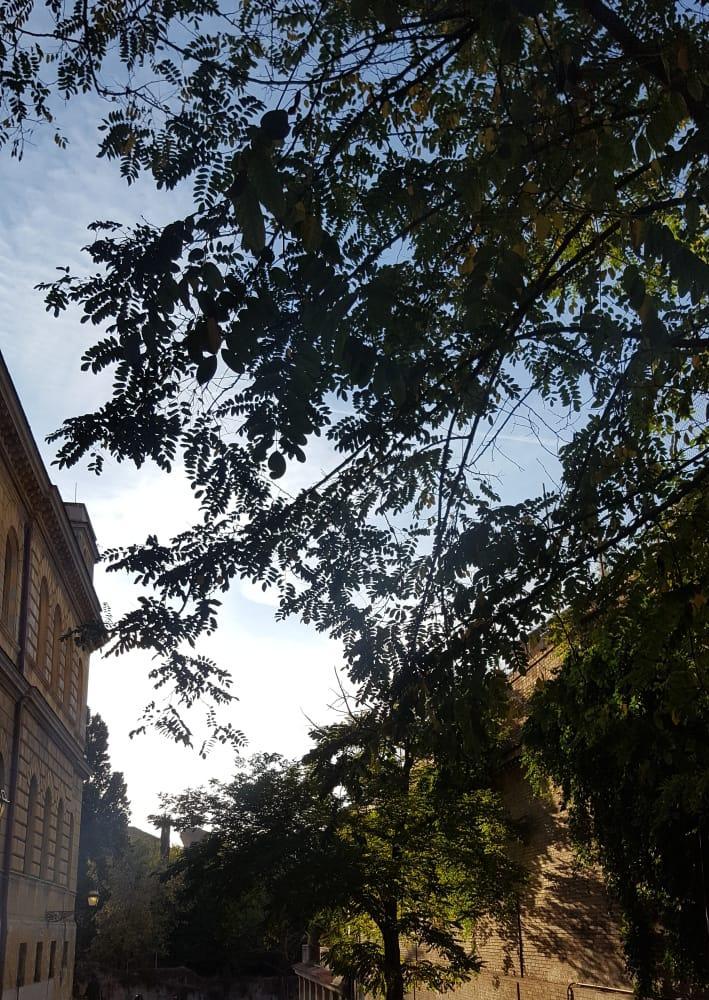 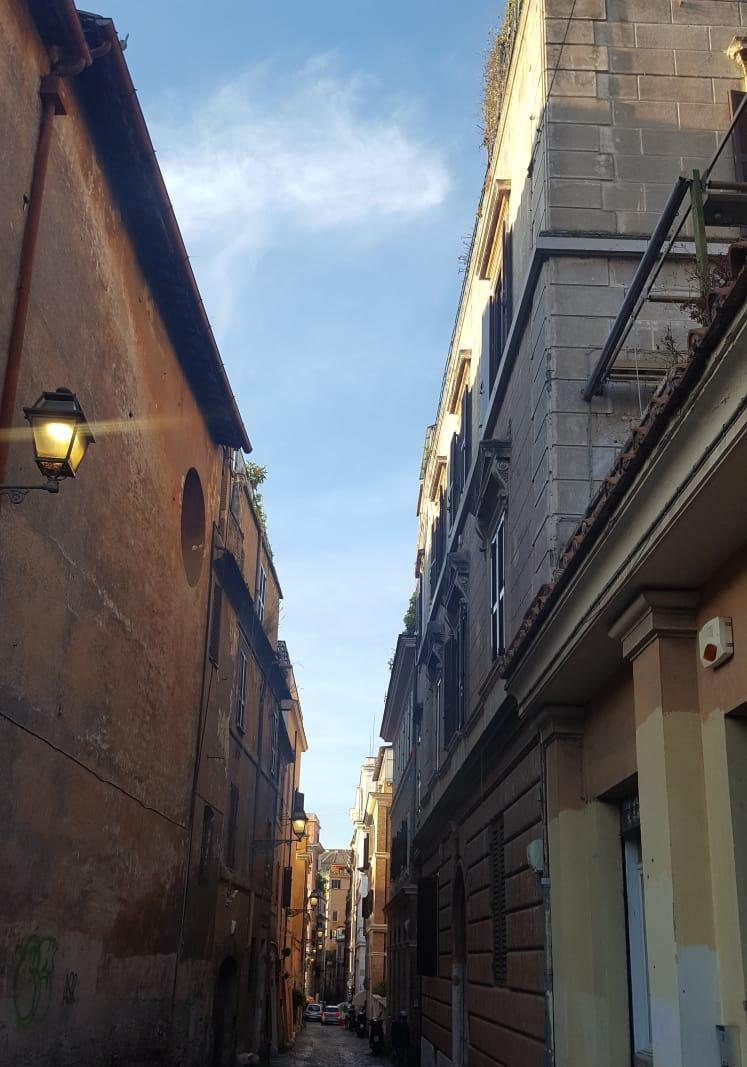 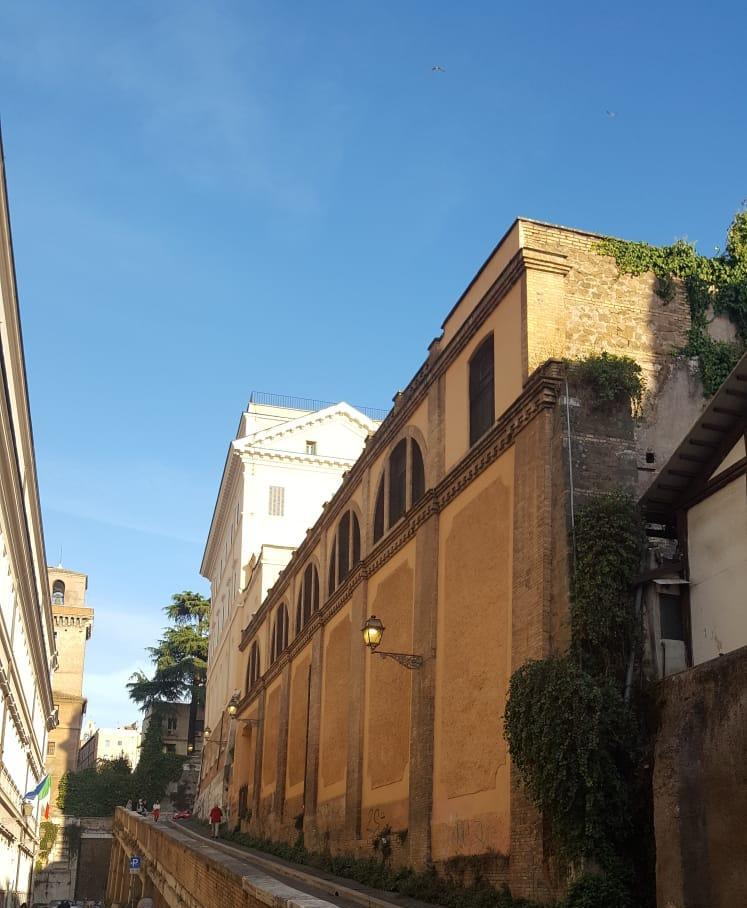 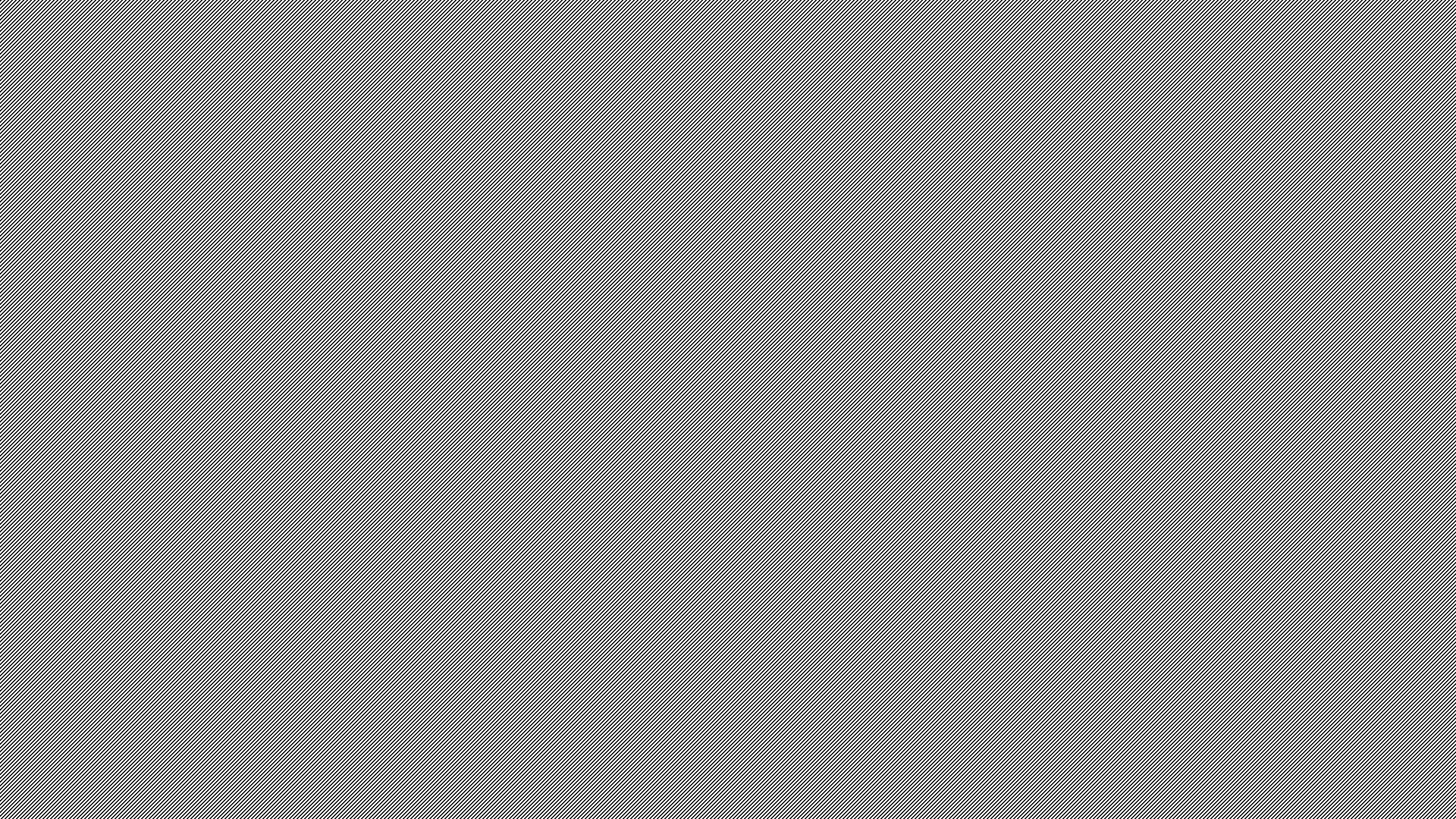 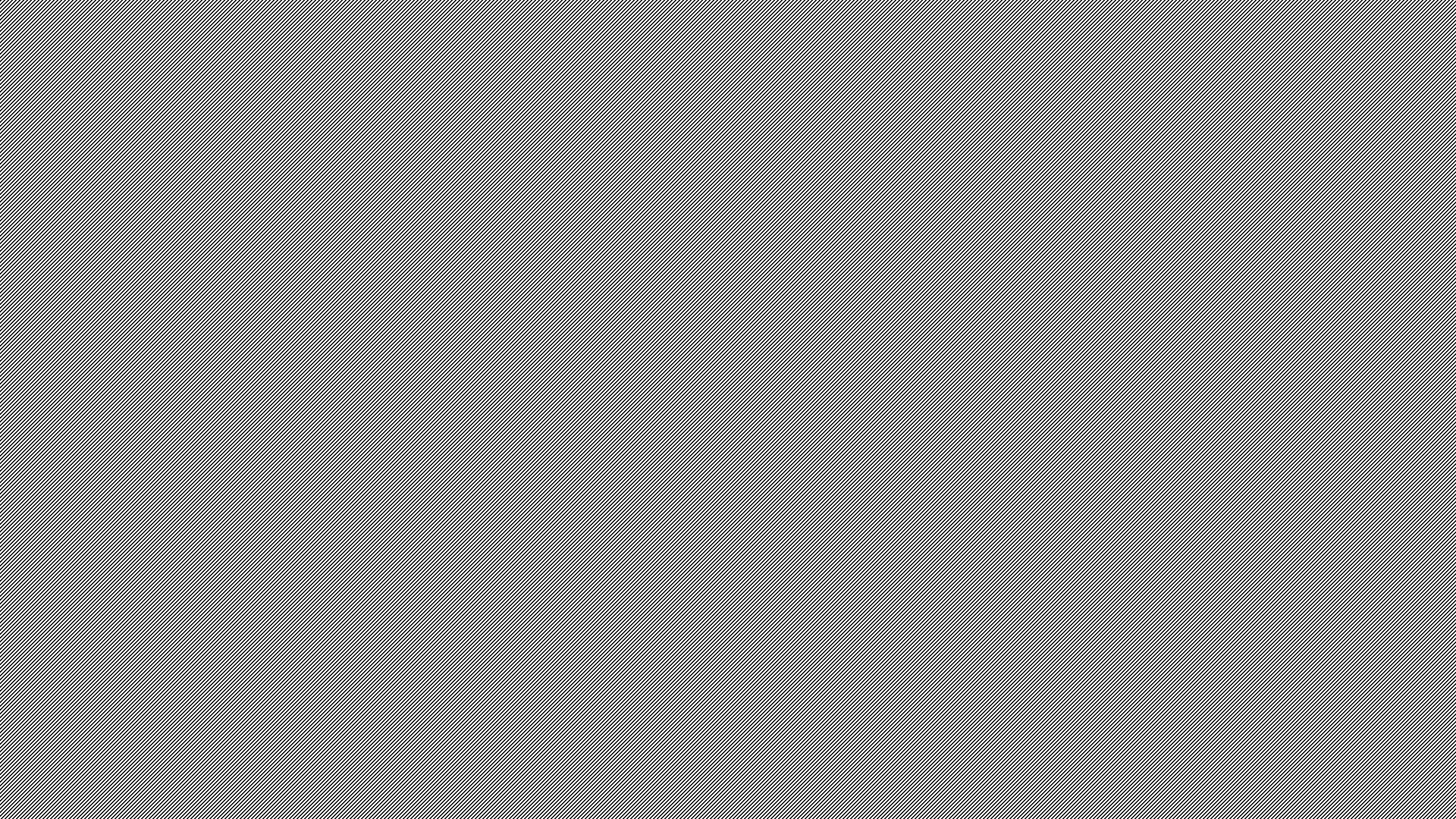 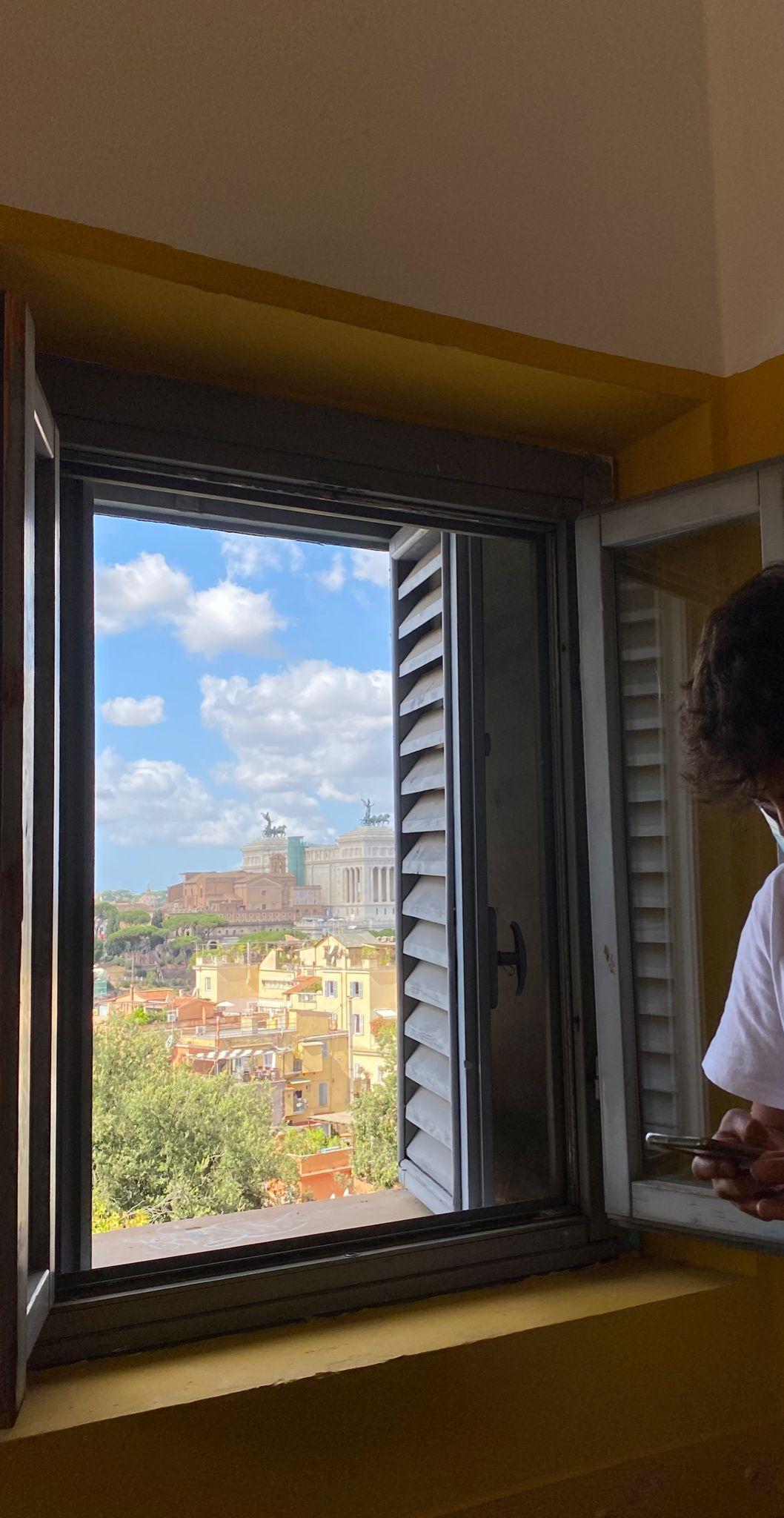 Sara Curti
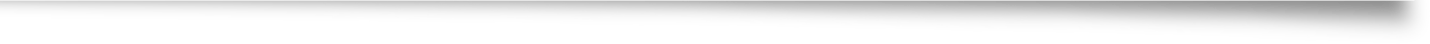 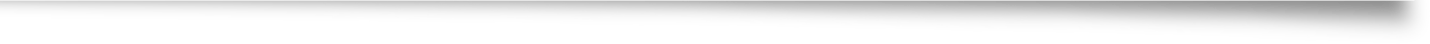 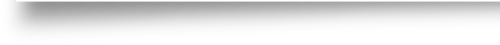 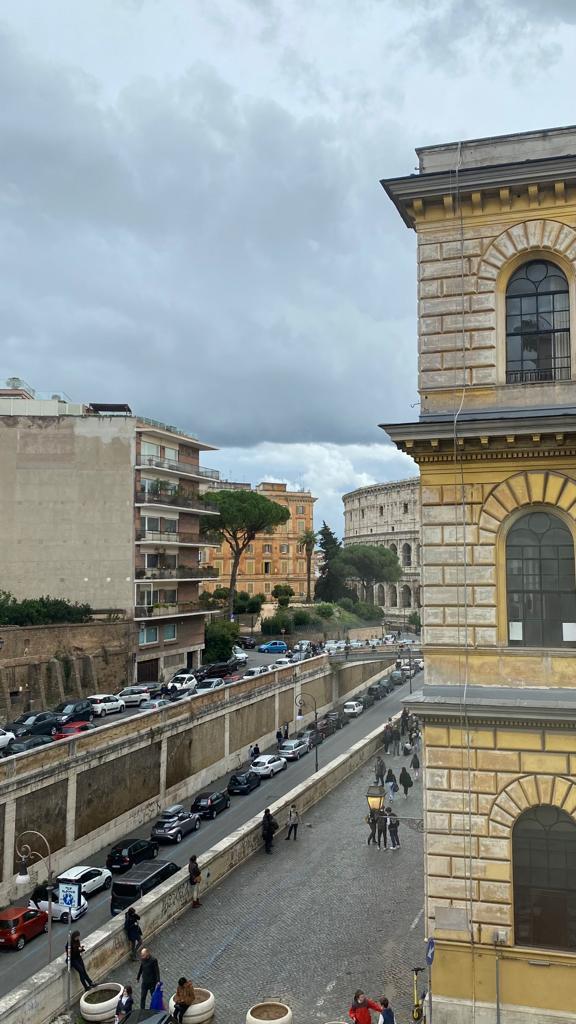 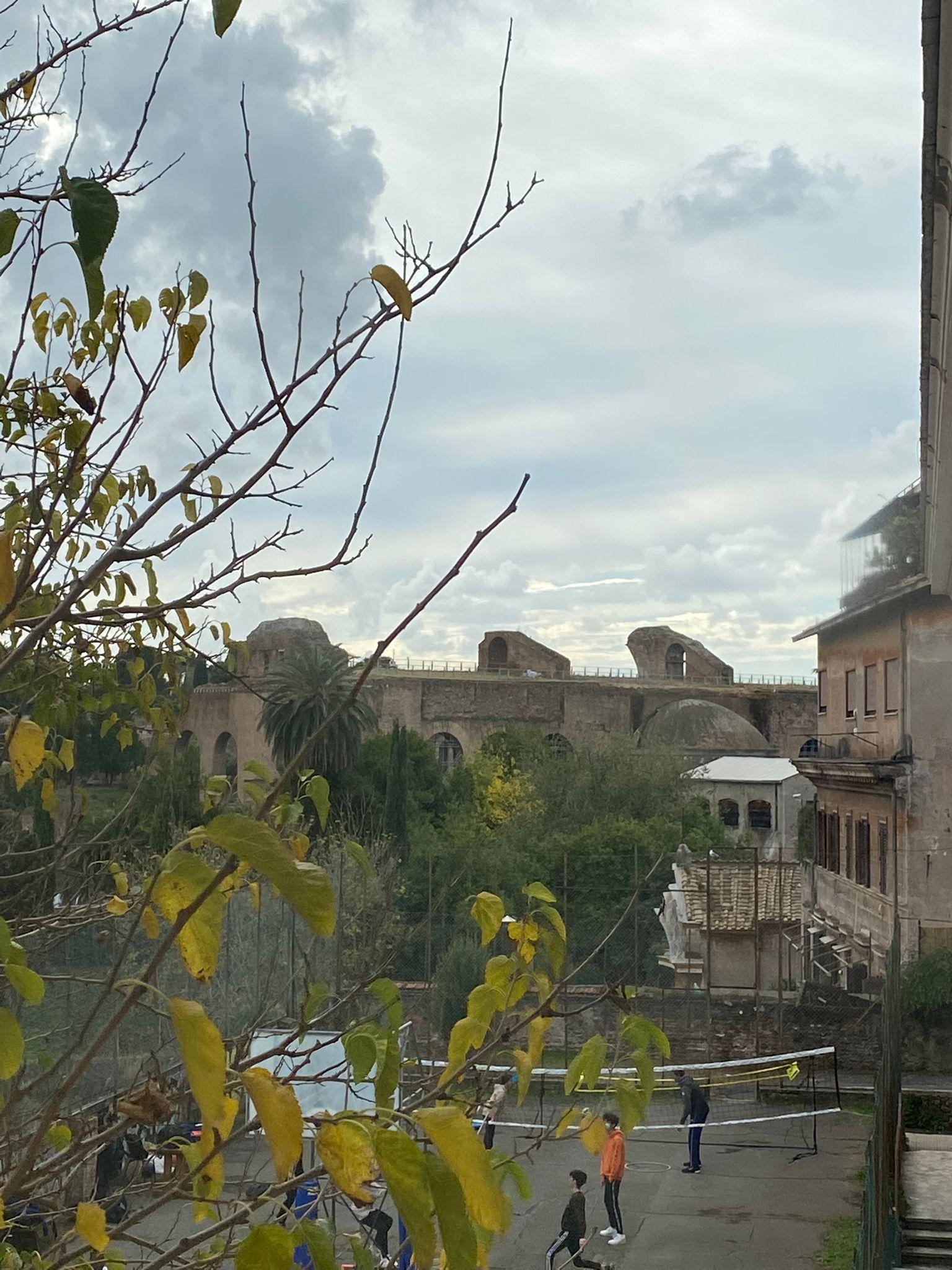 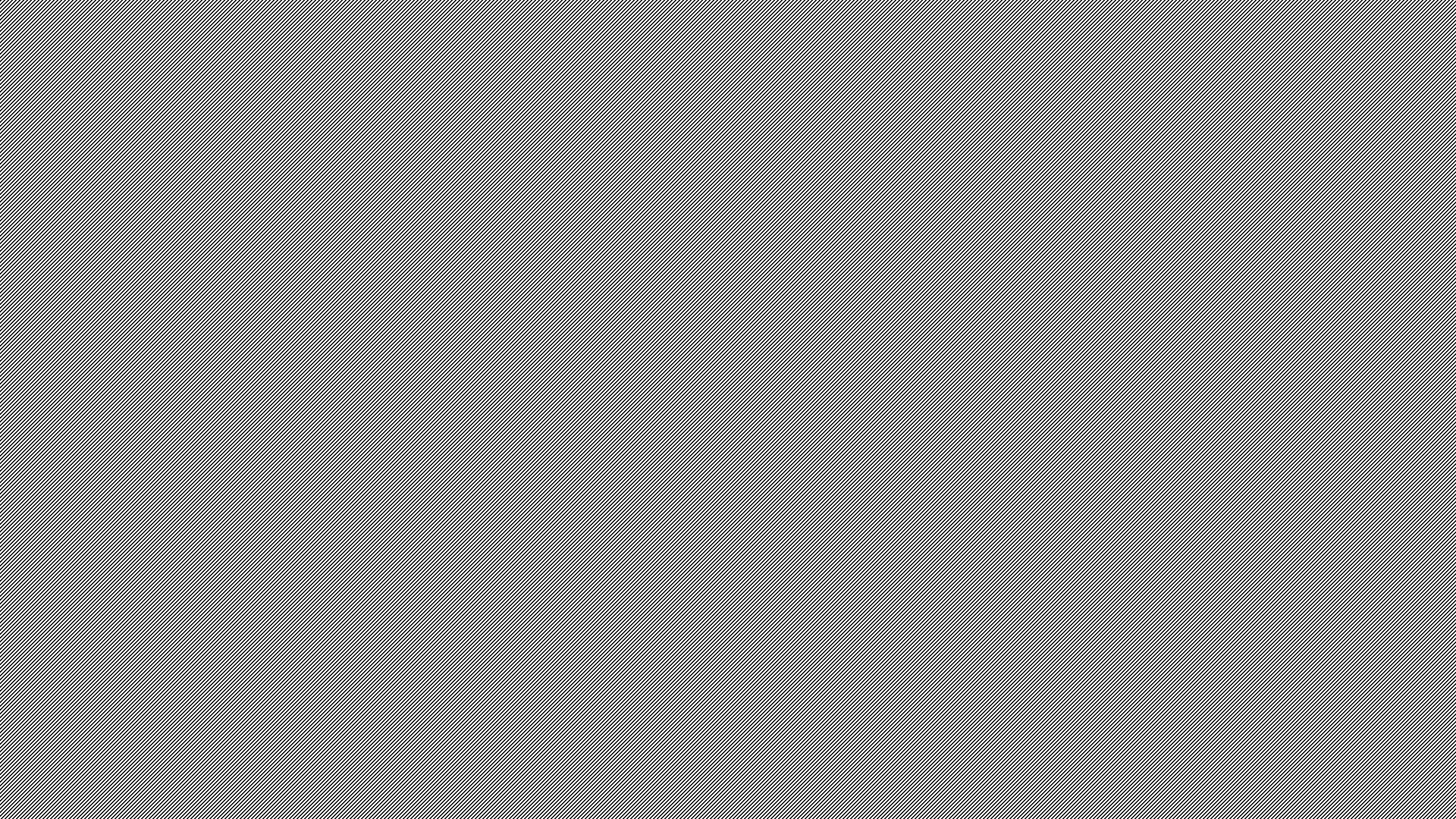 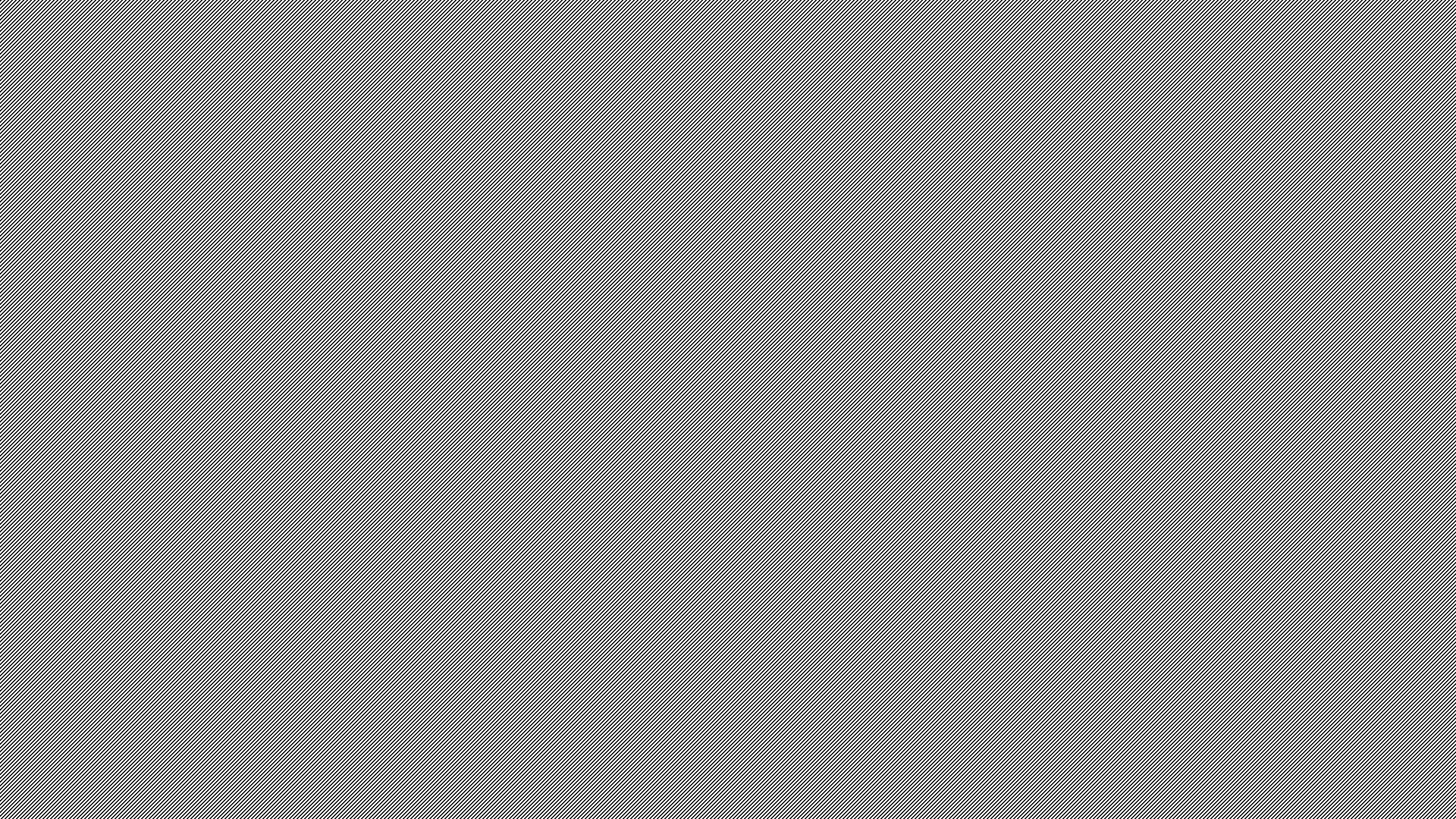 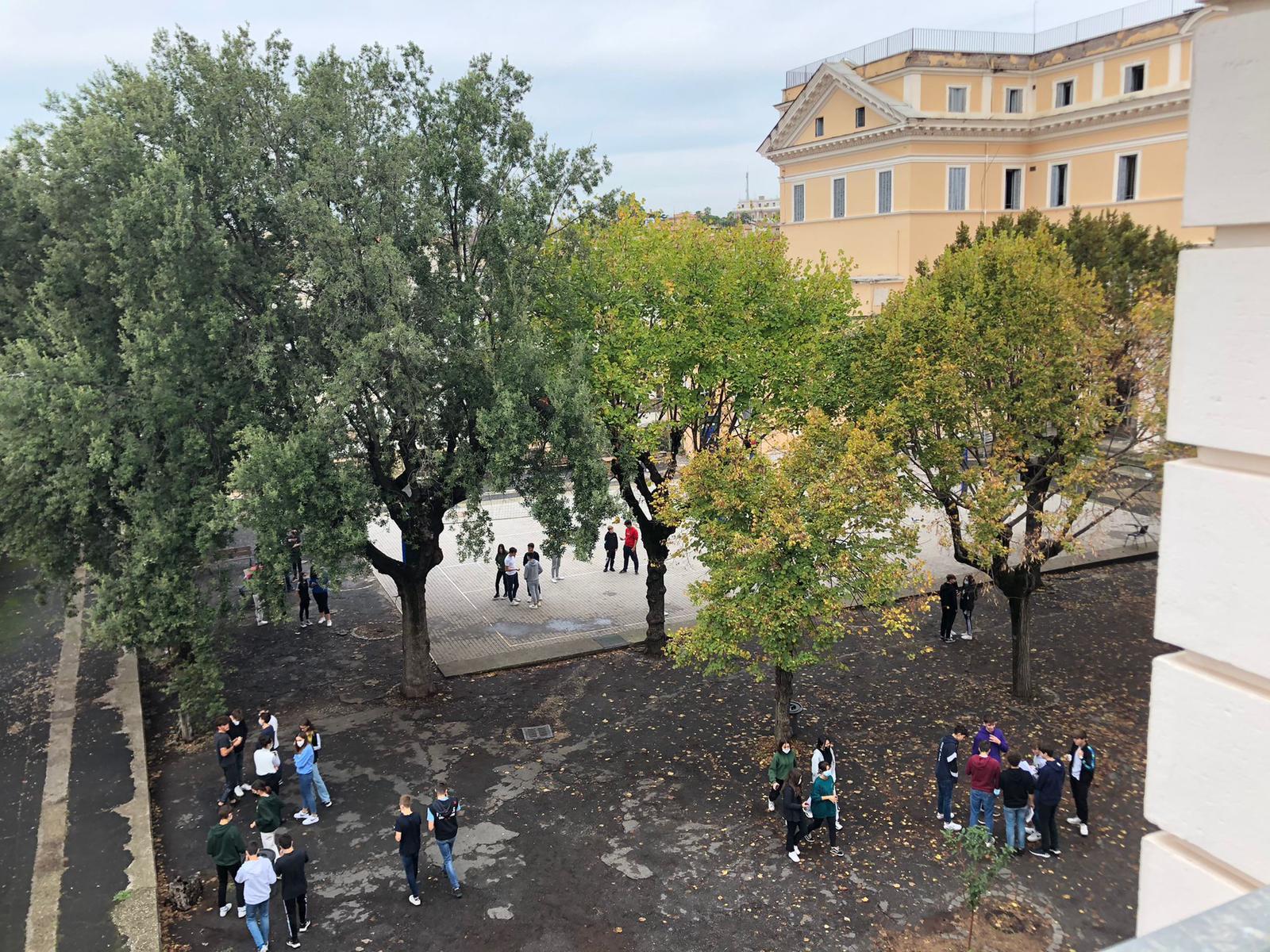 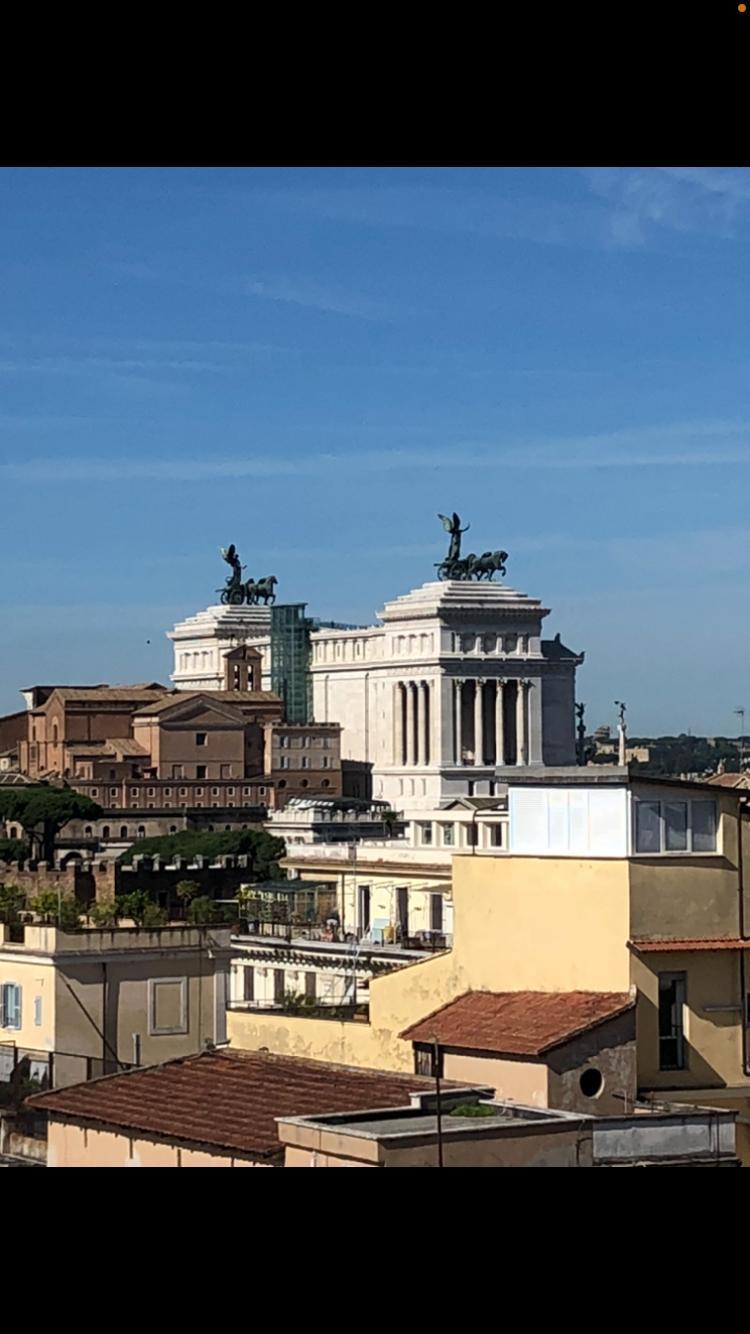 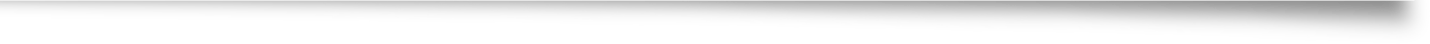 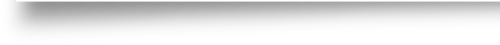 Alessandro Di Coste
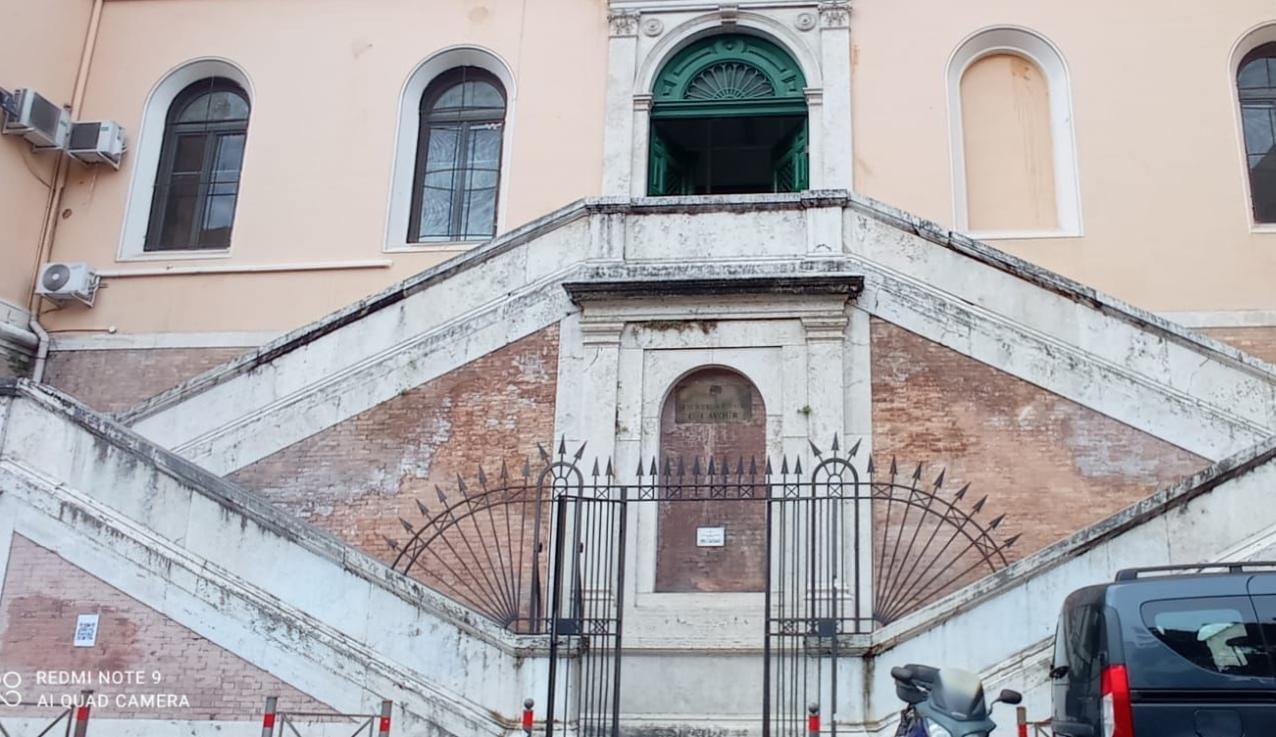 Sofia Fratarcangeli
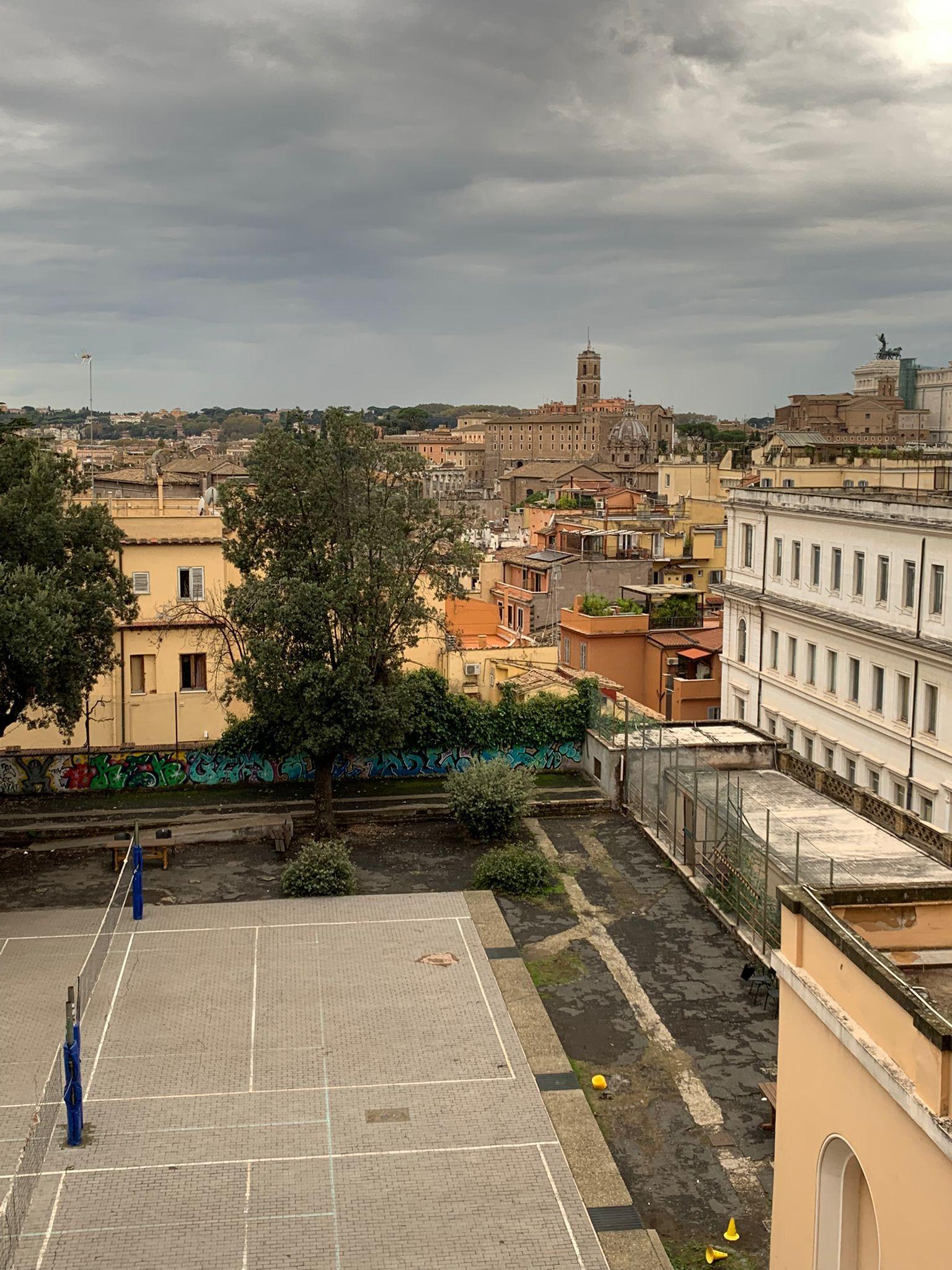 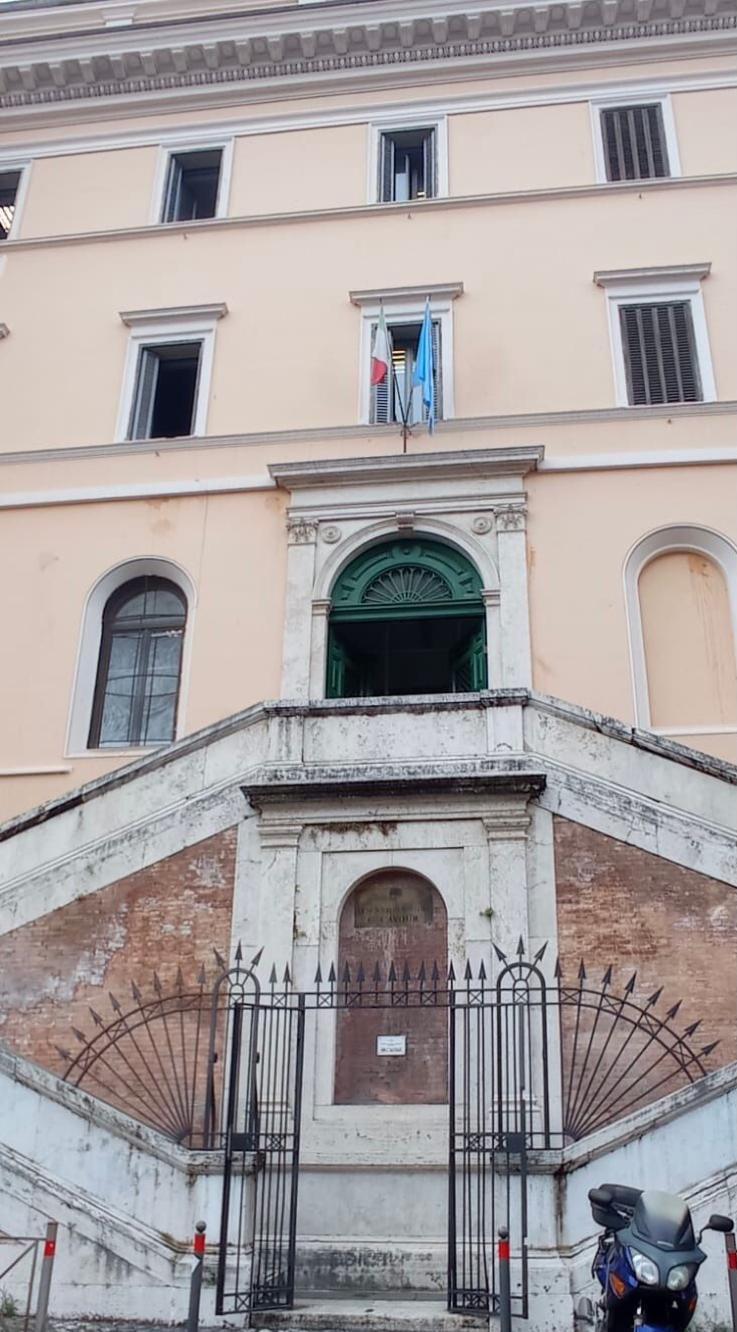 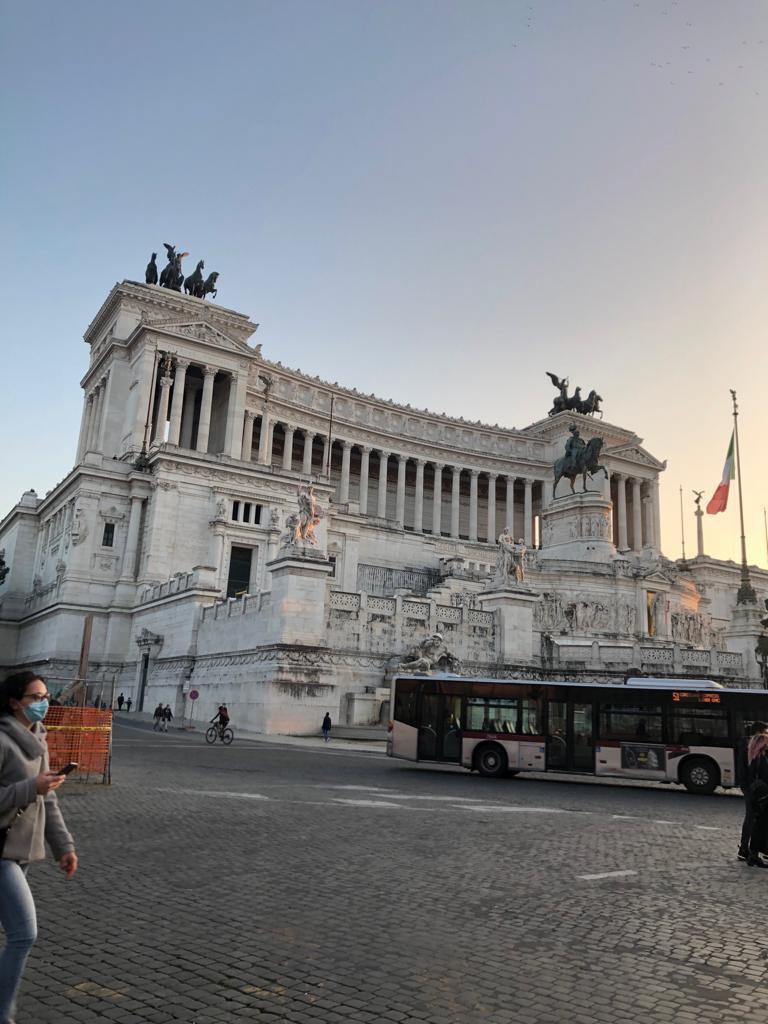 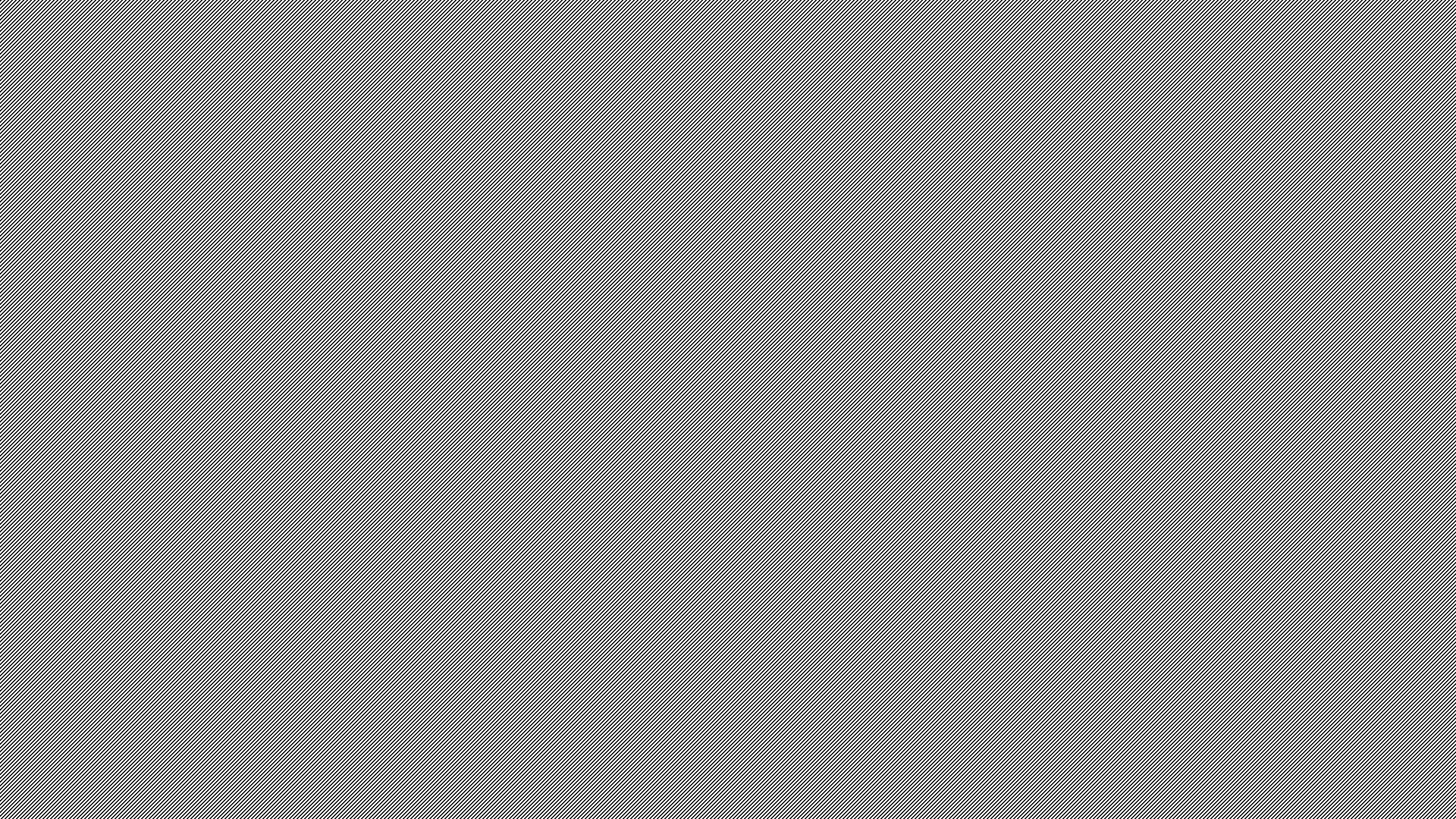 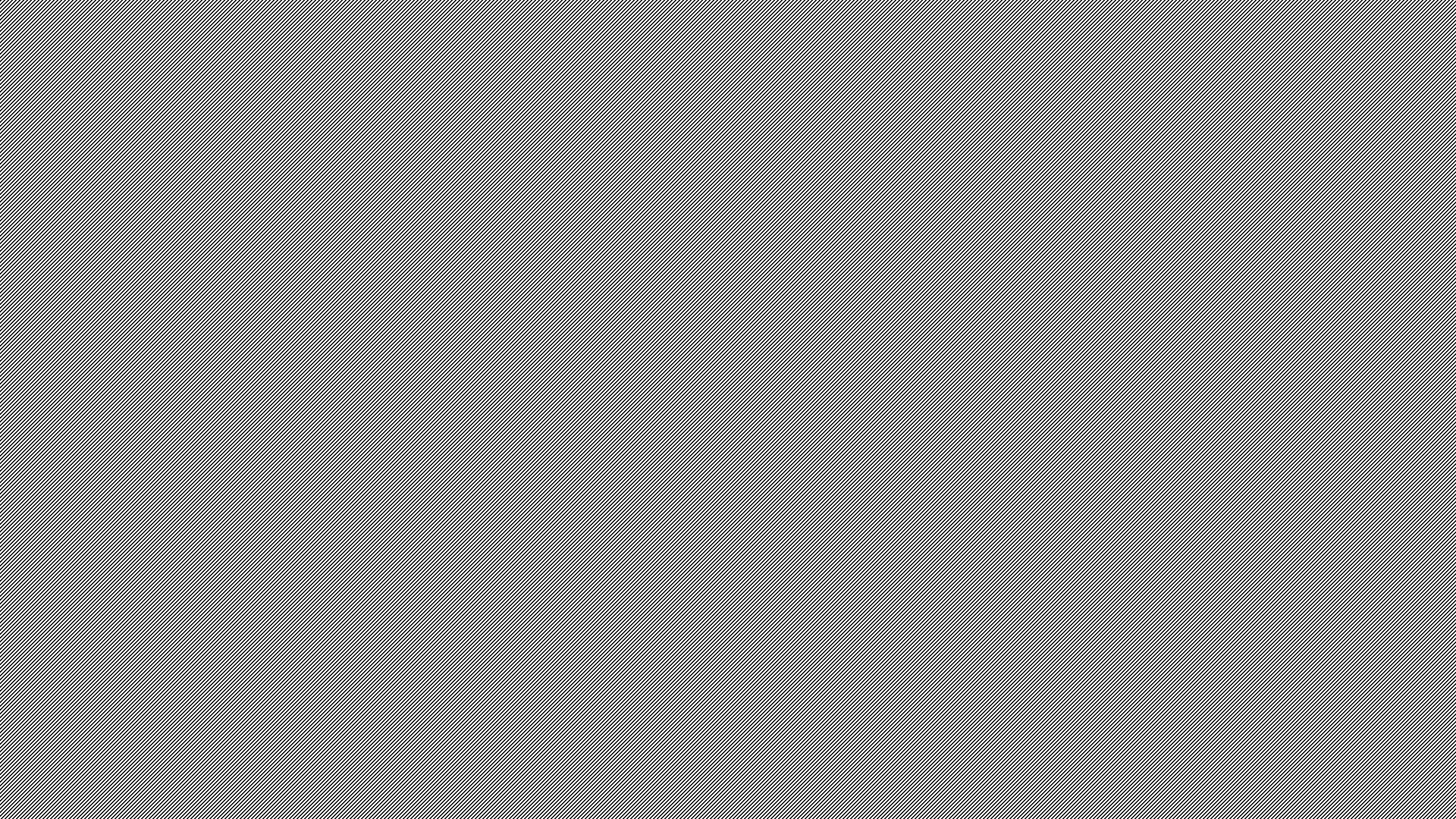 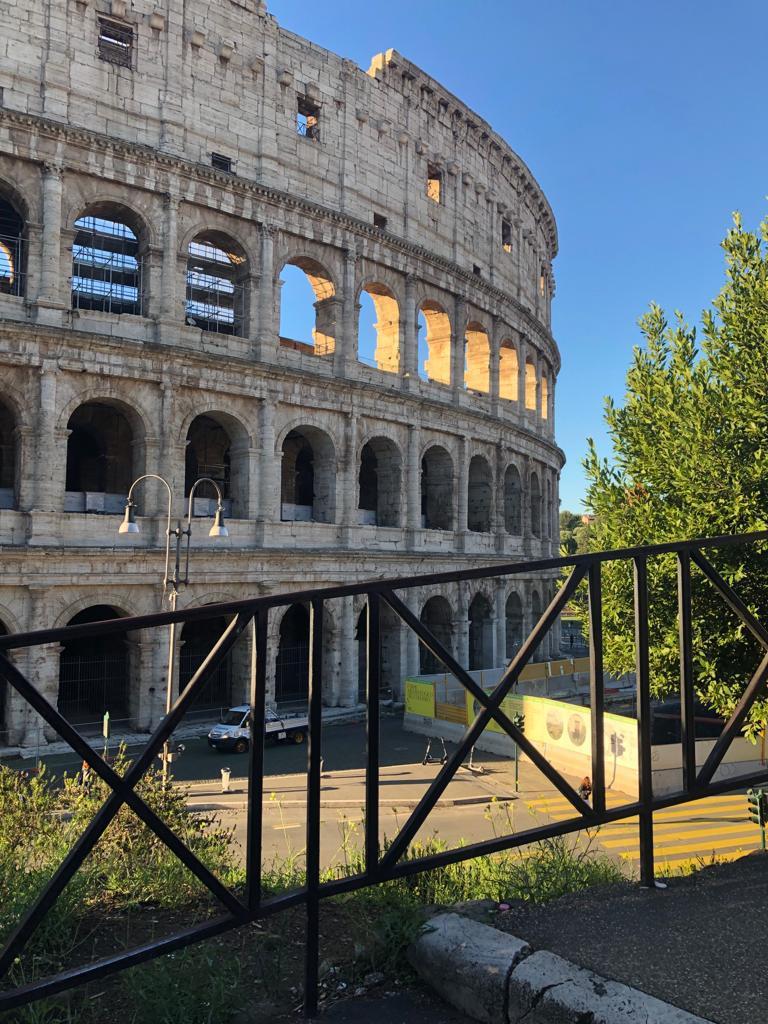 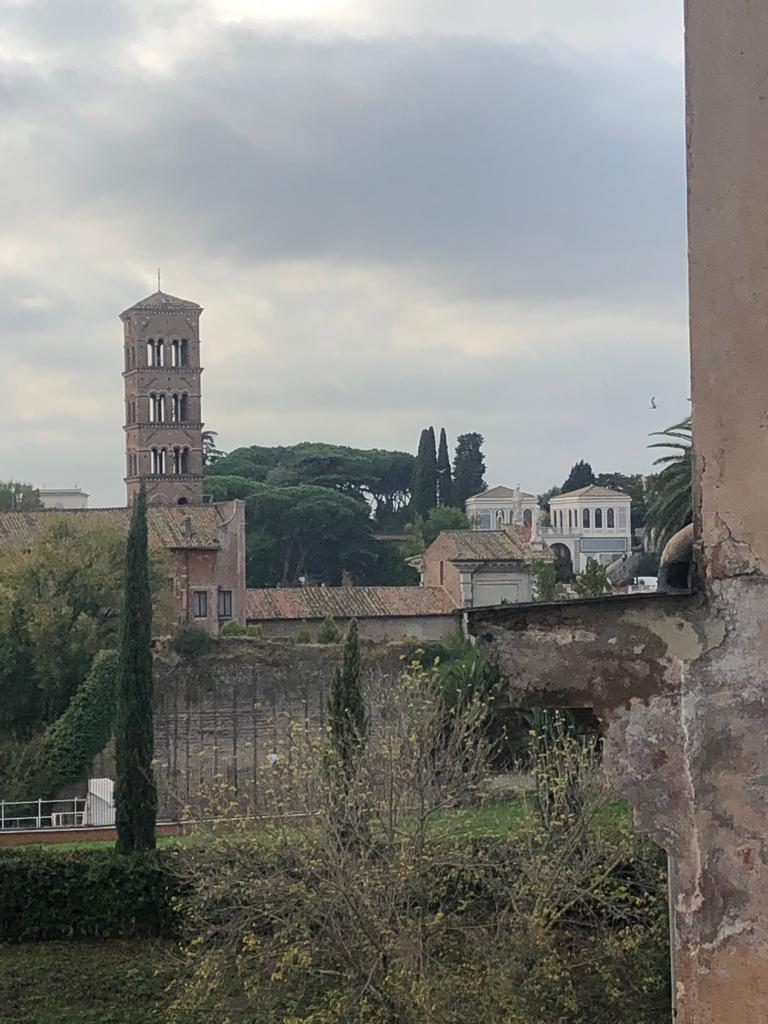 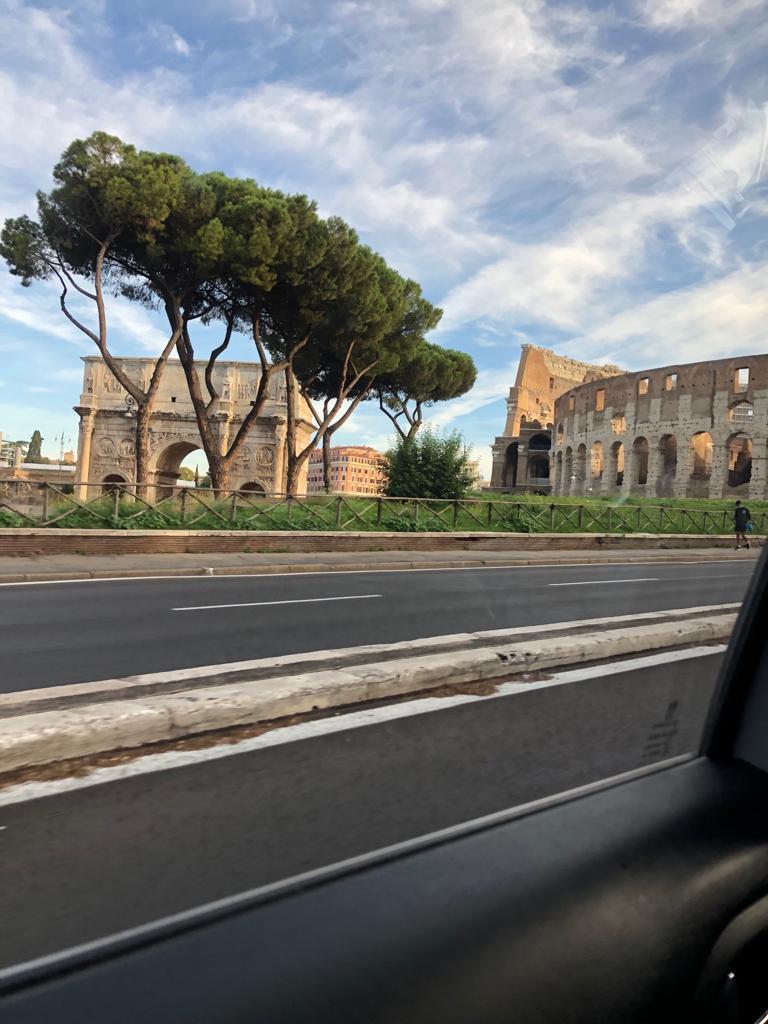 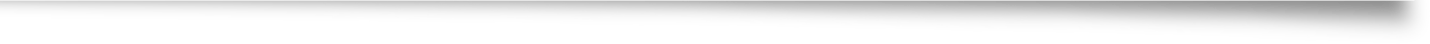 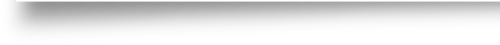 Violante Fratini
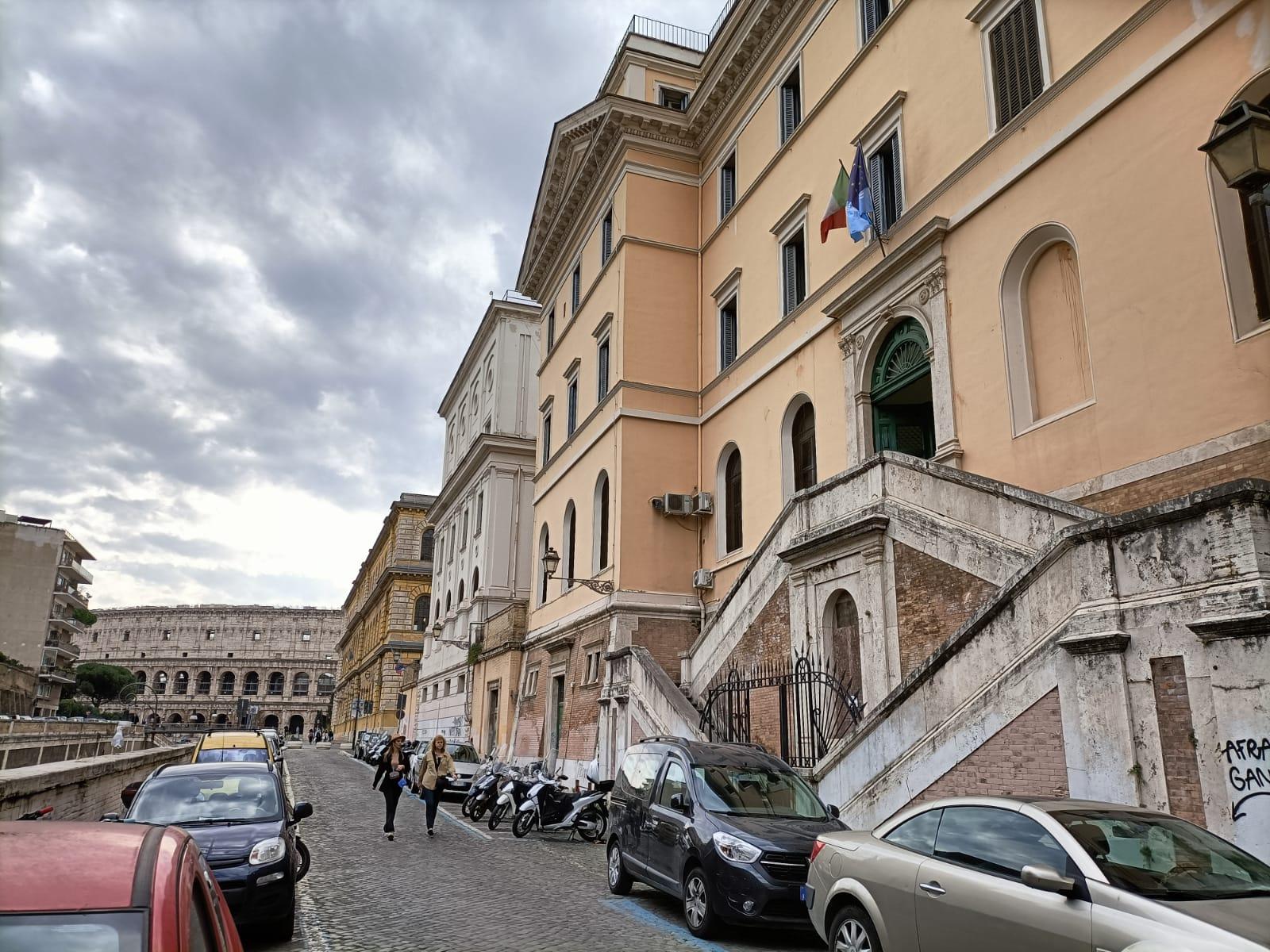 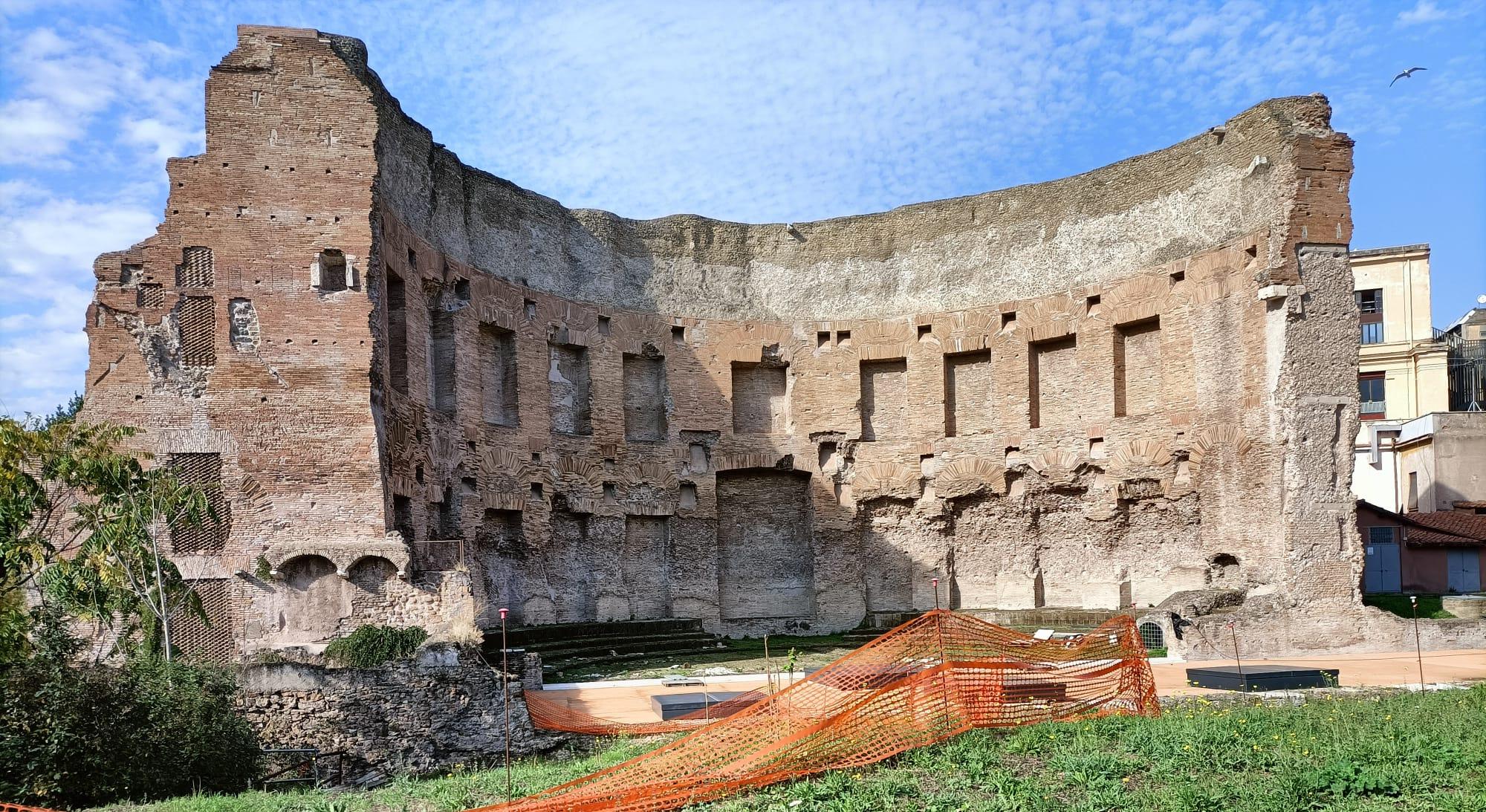 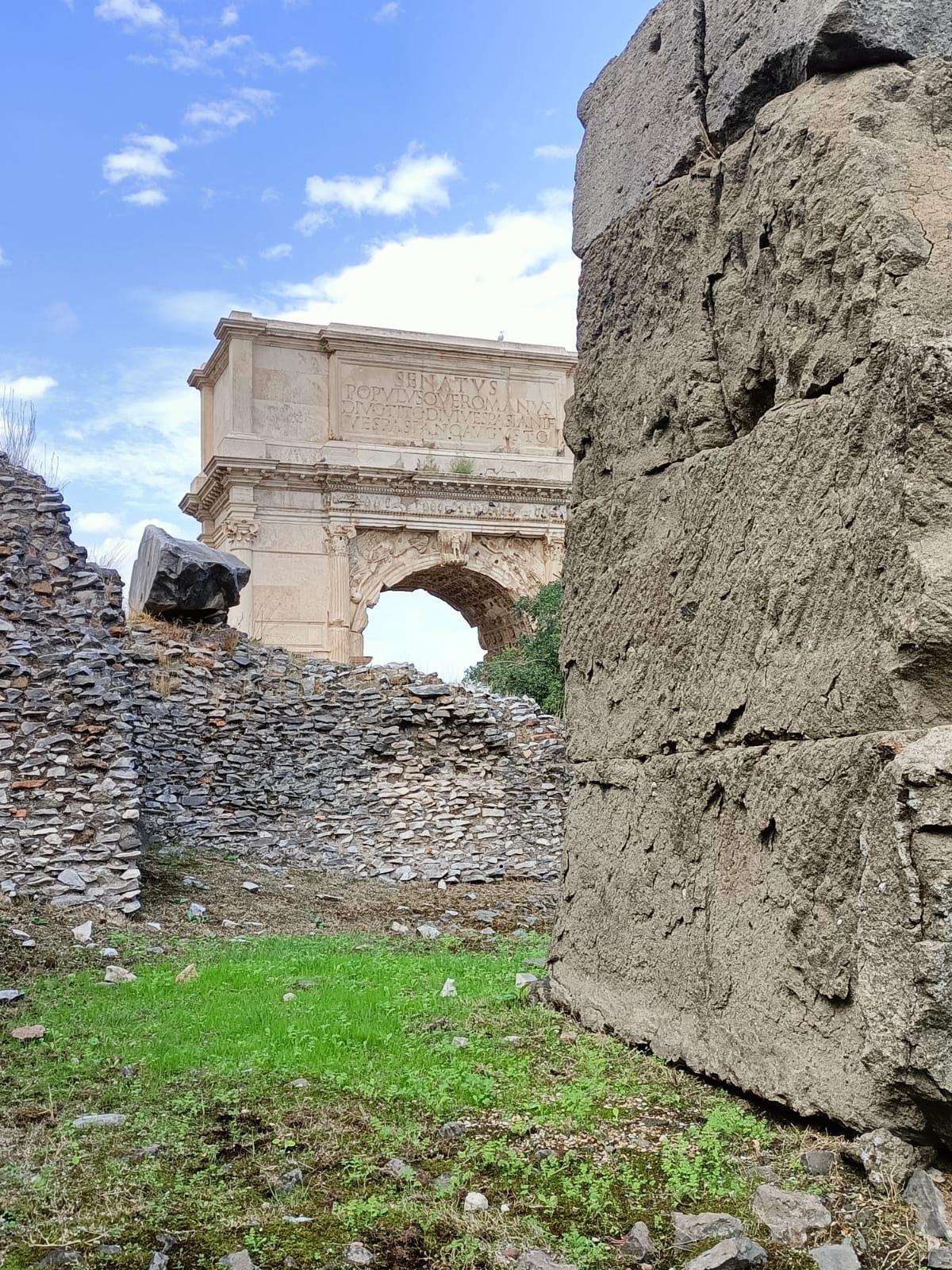 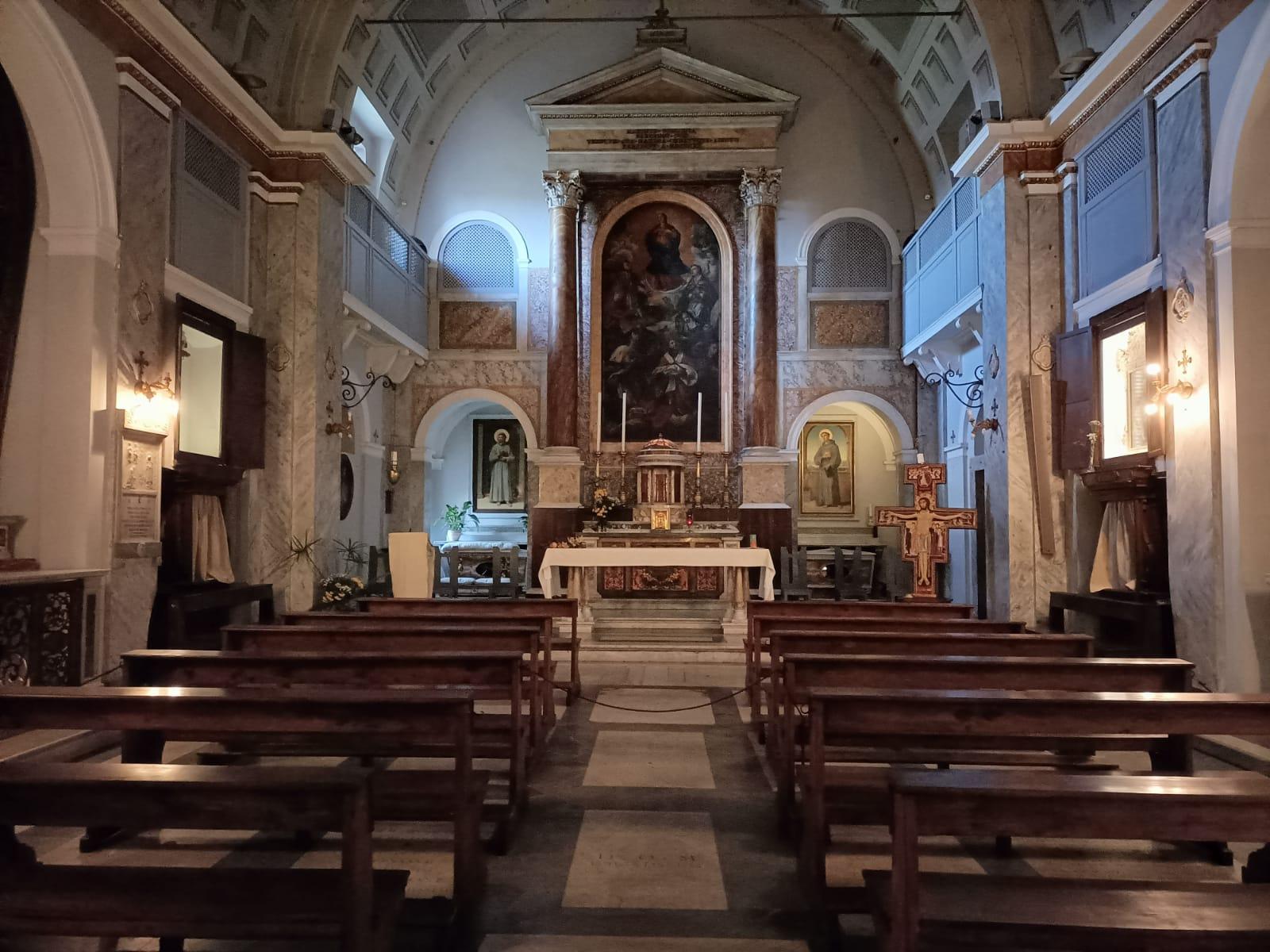 Gianmarco Gessini
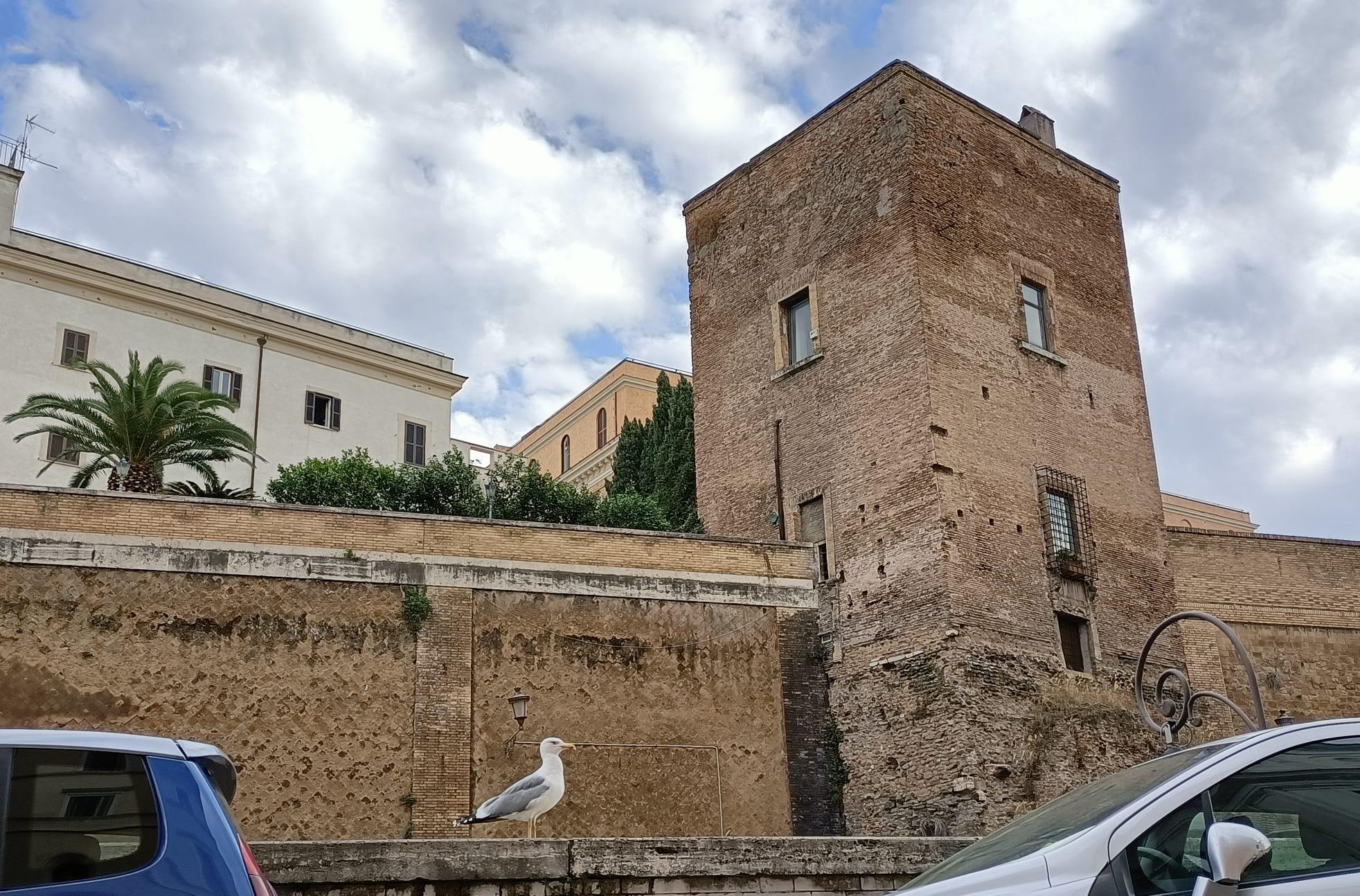 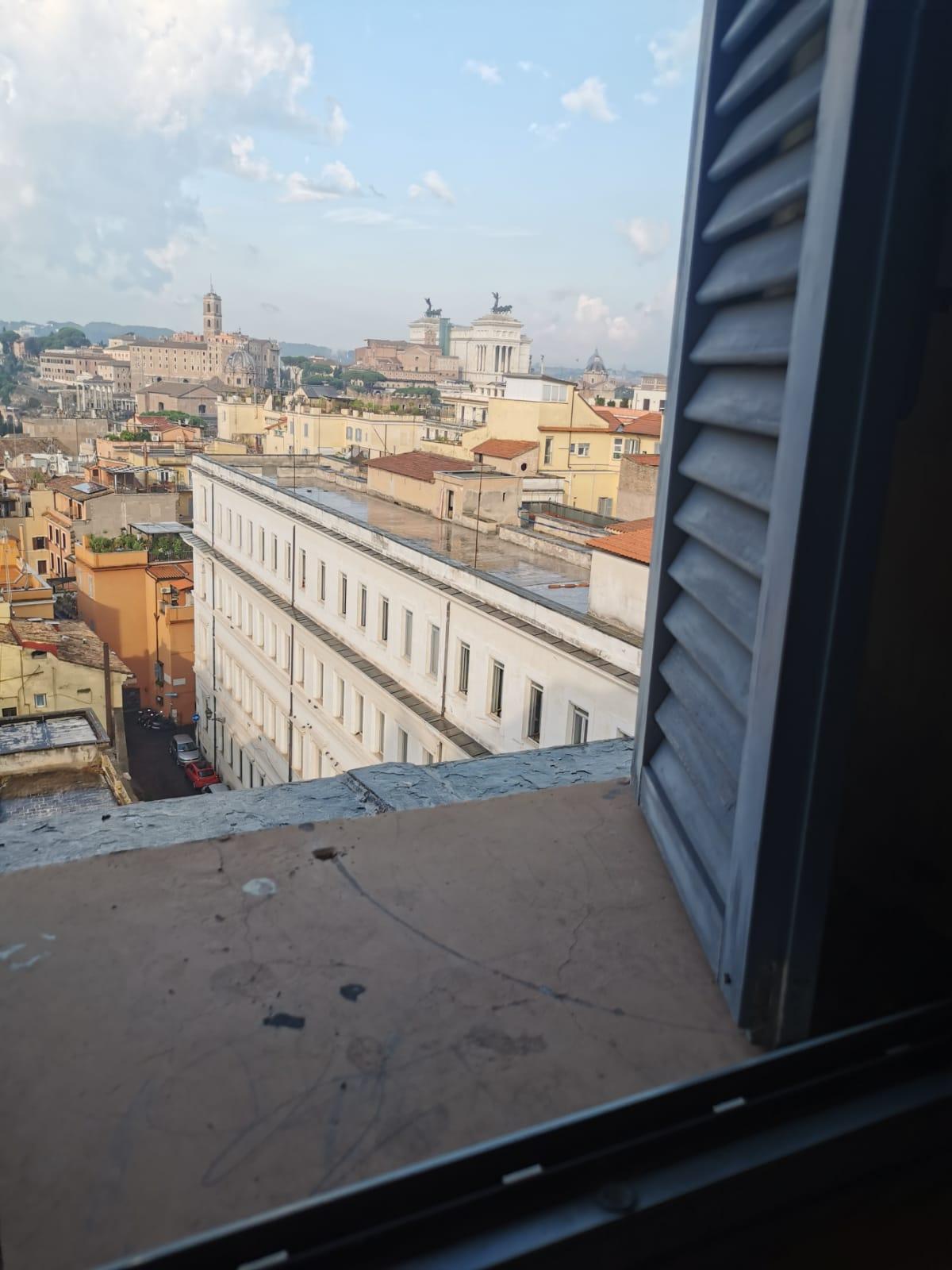 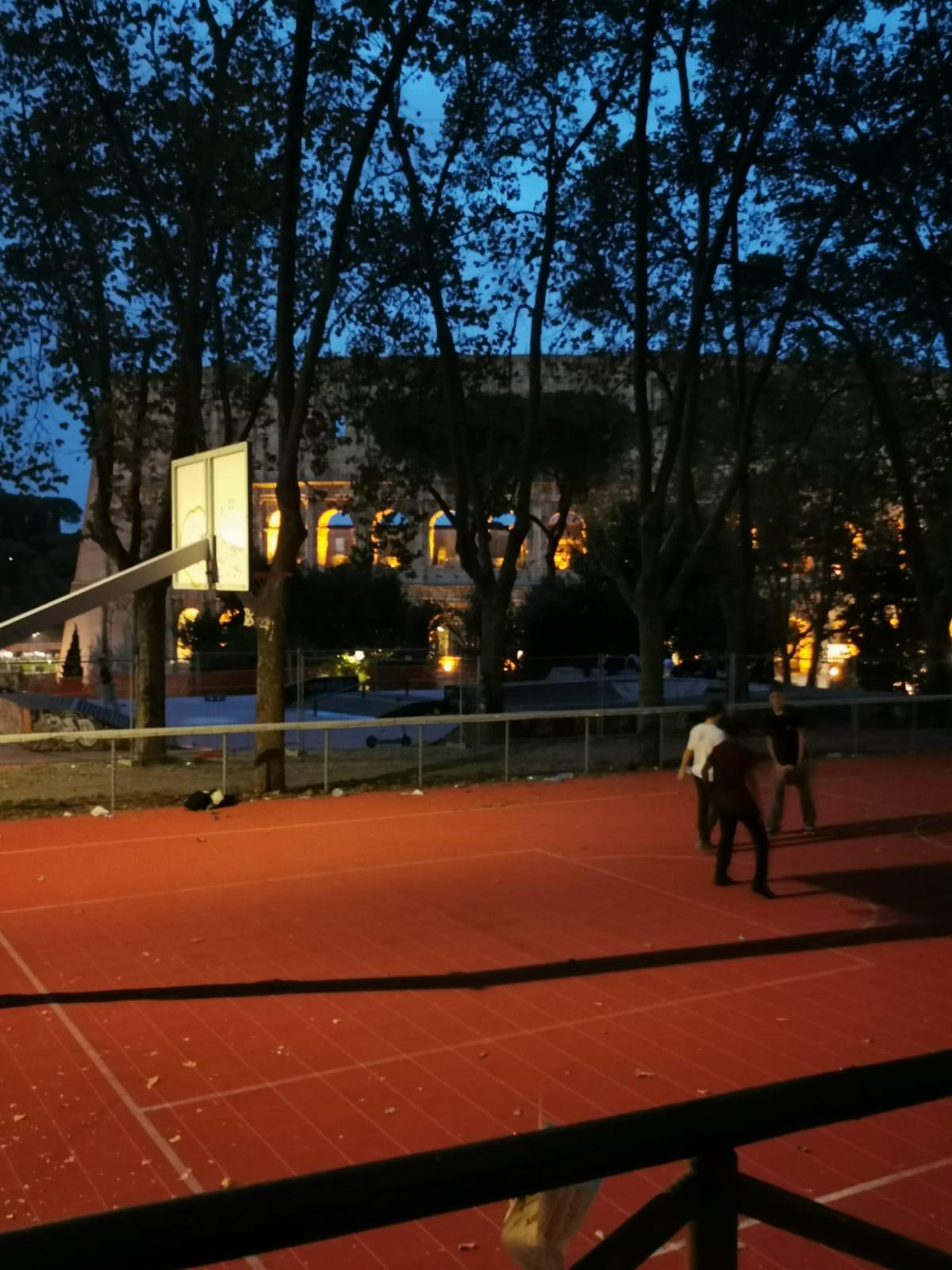 Tommaso Graziani
Jacopo Leante
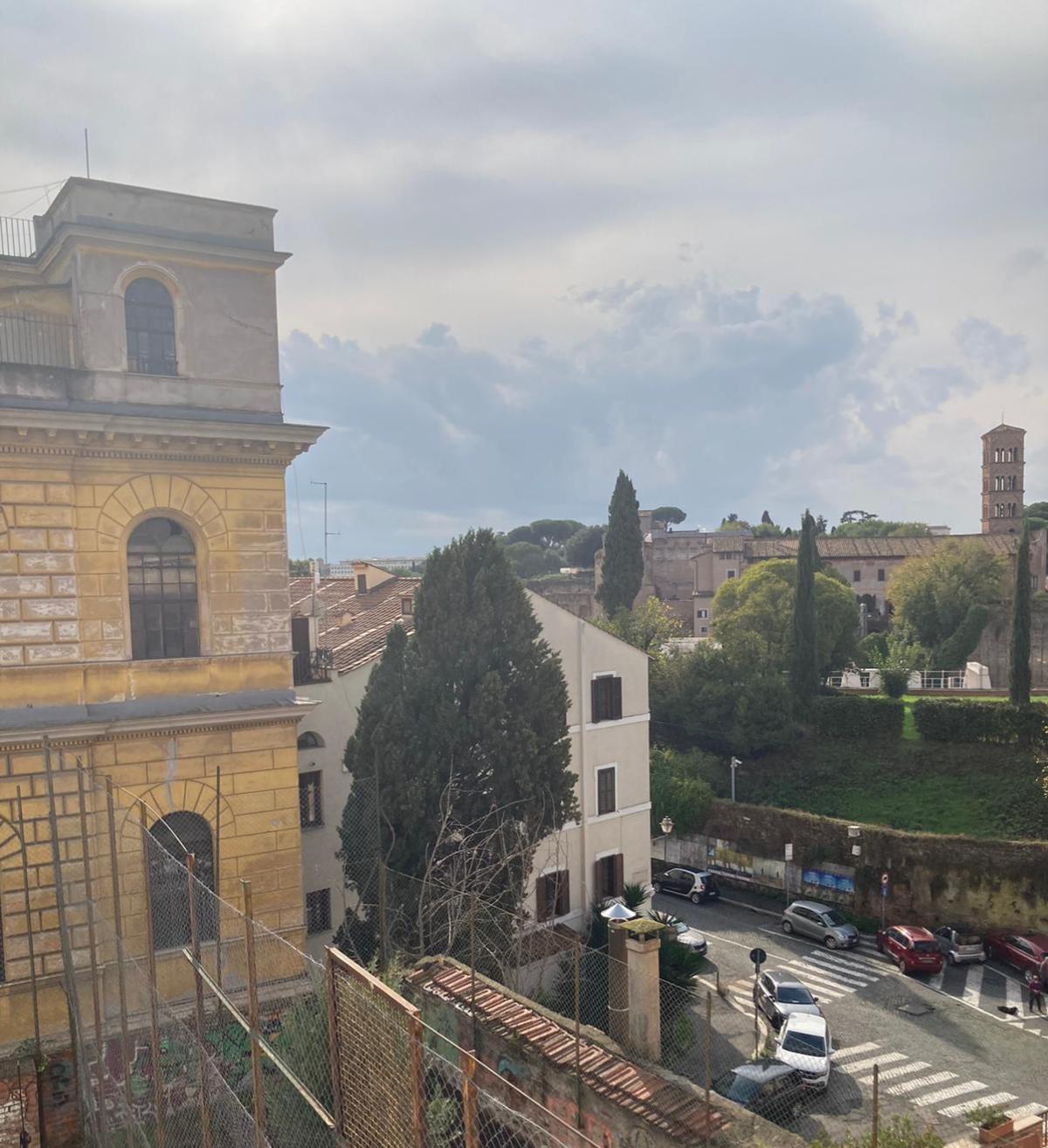 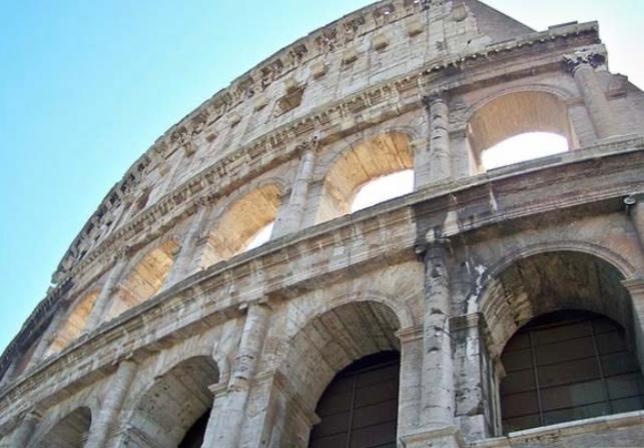 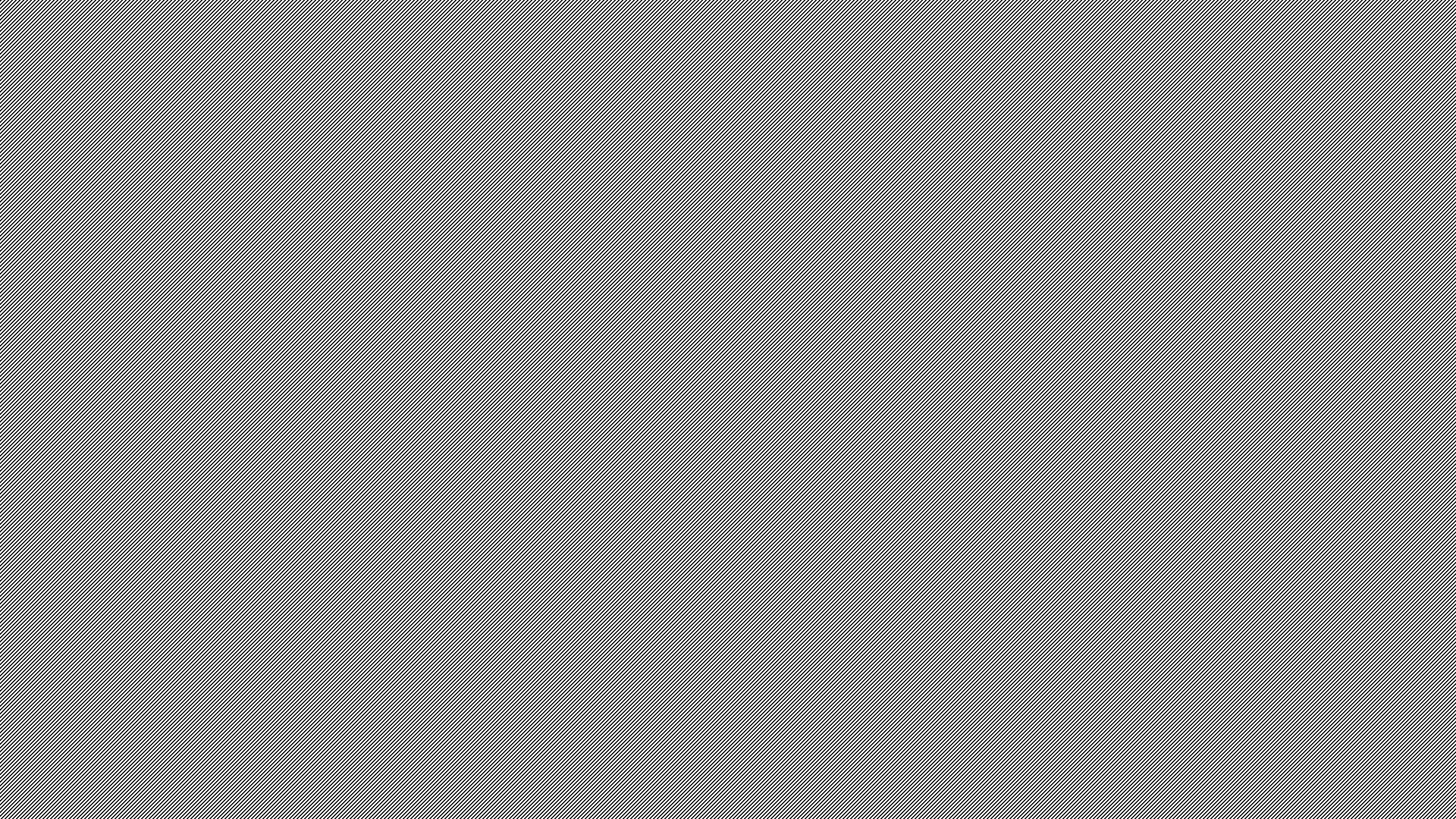 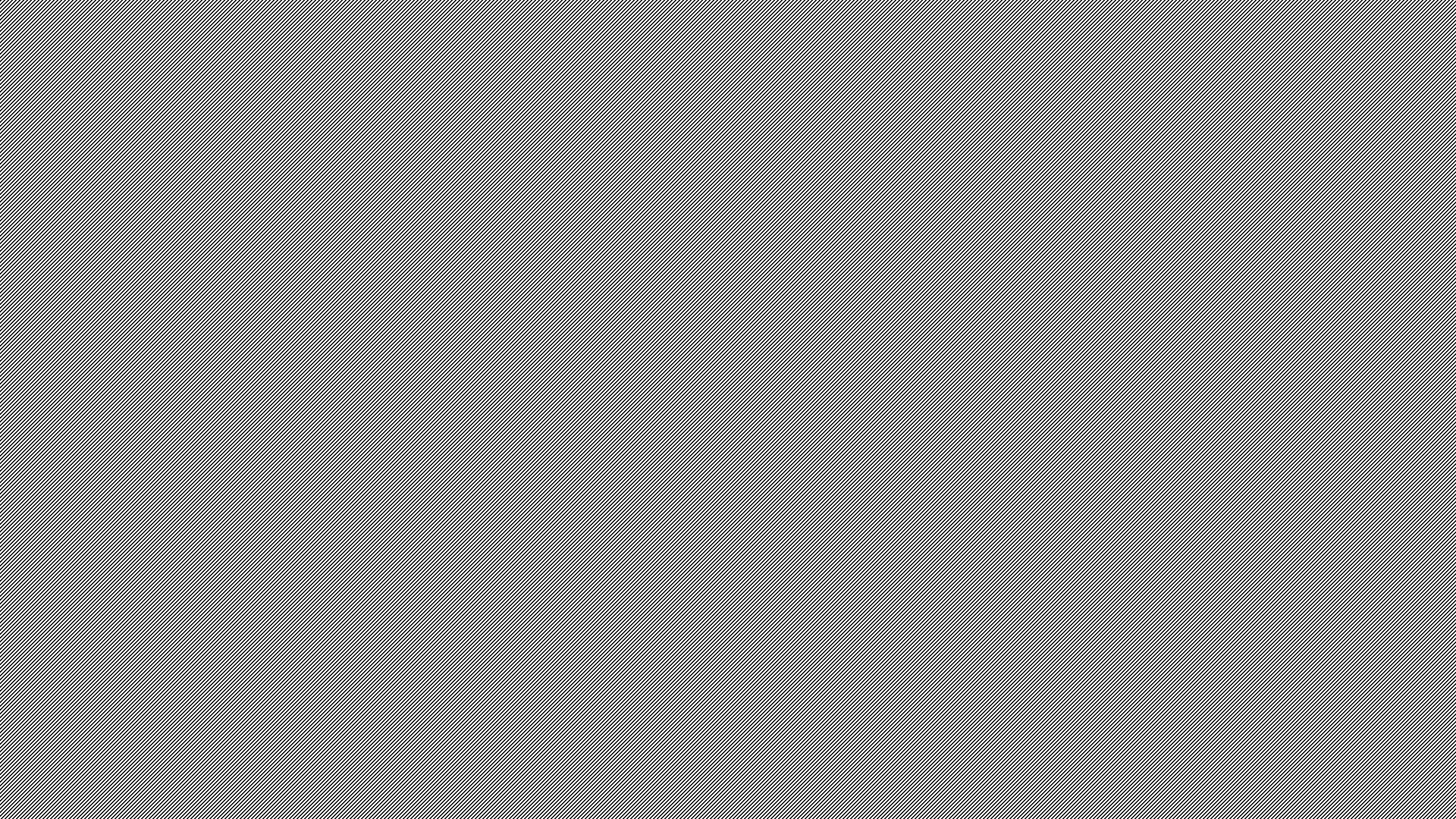 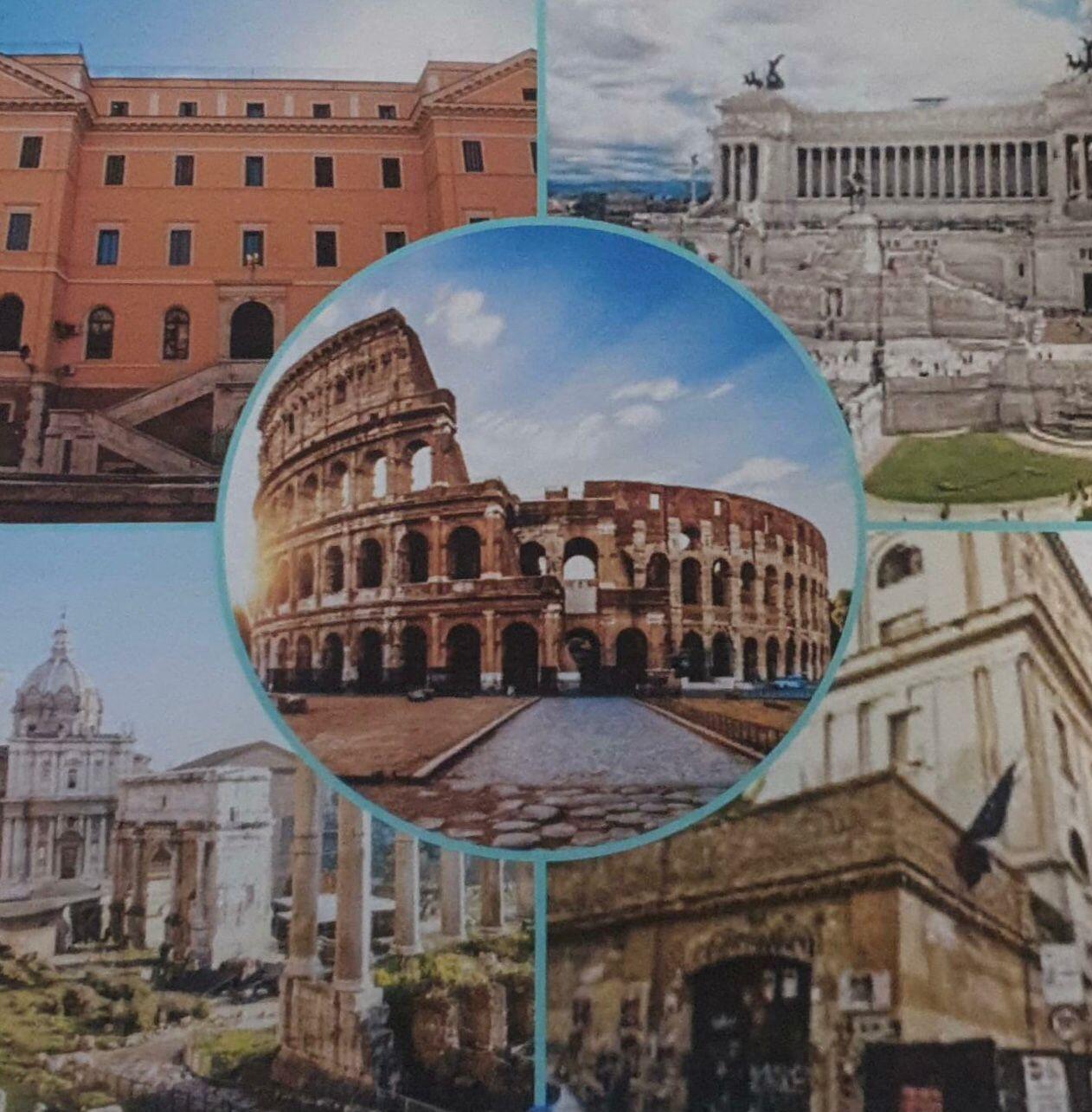 Federico Lena
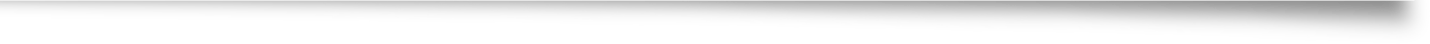 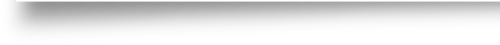 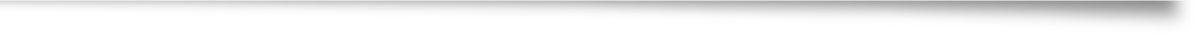 Nicola Loche
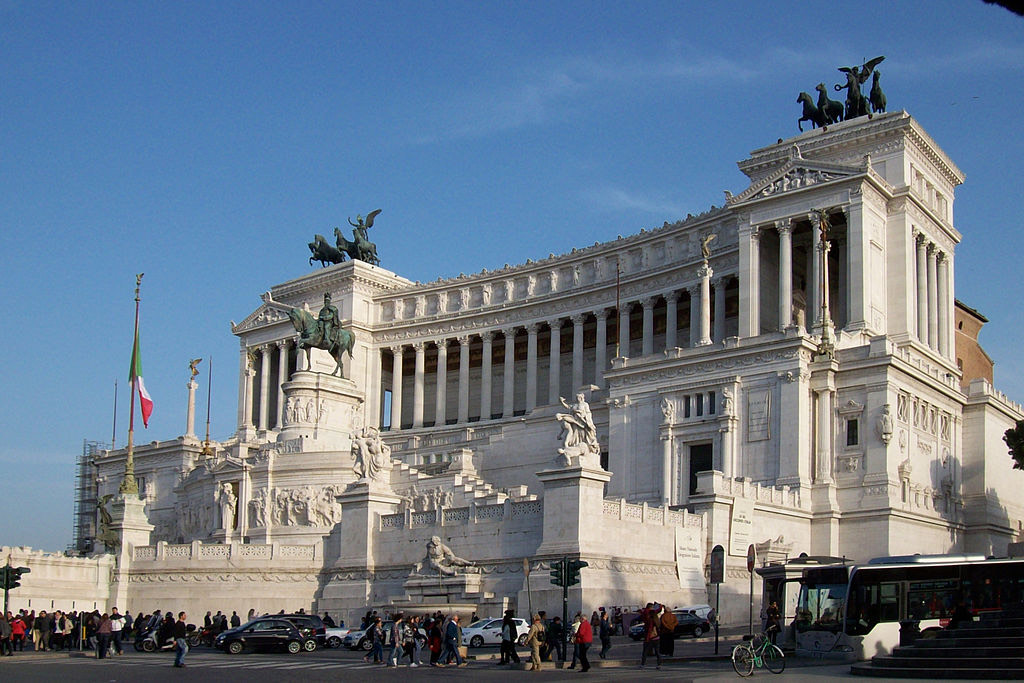 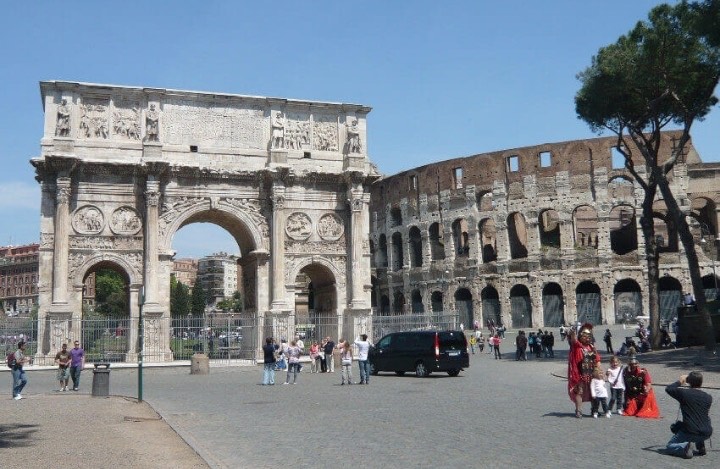 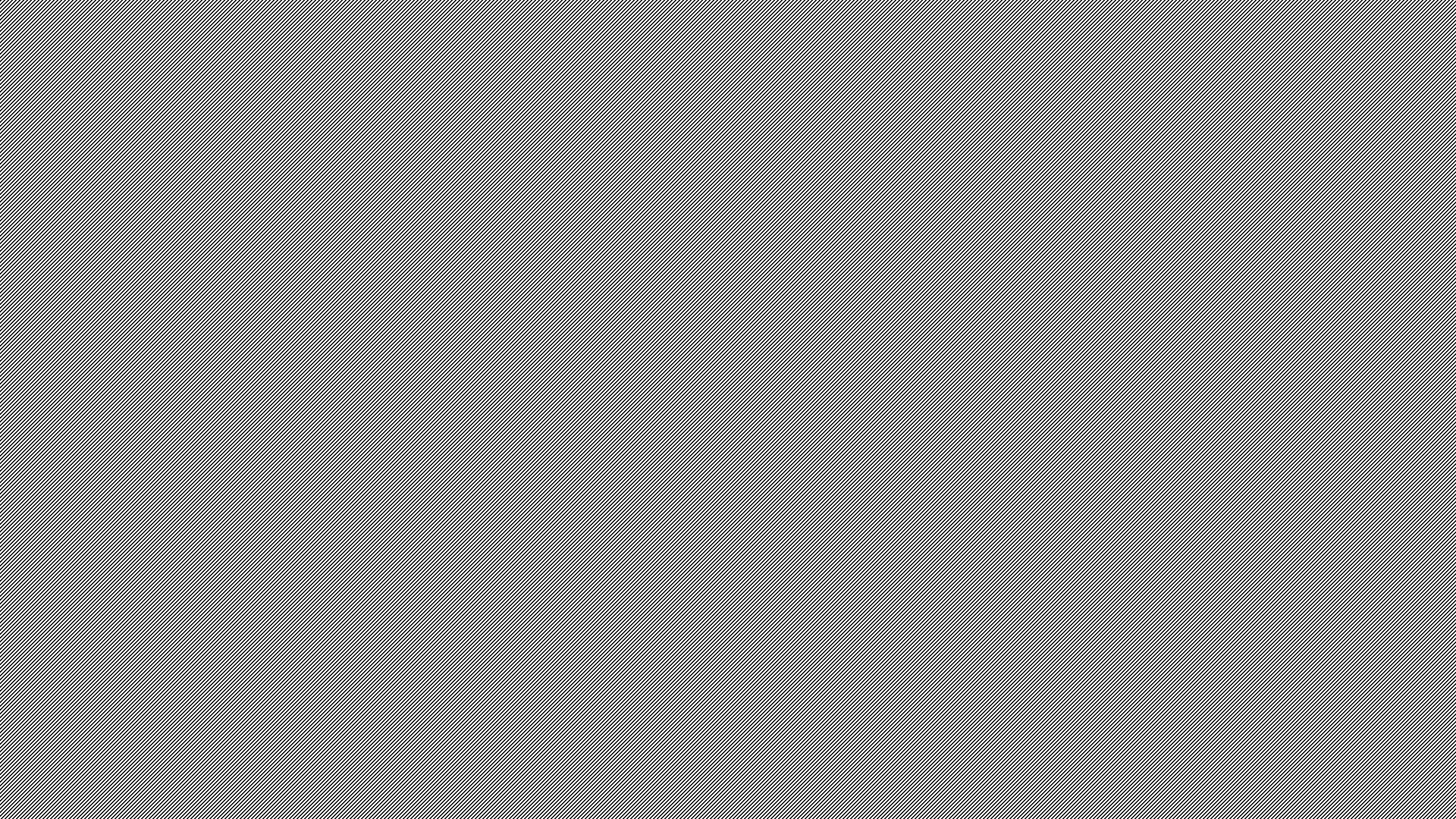 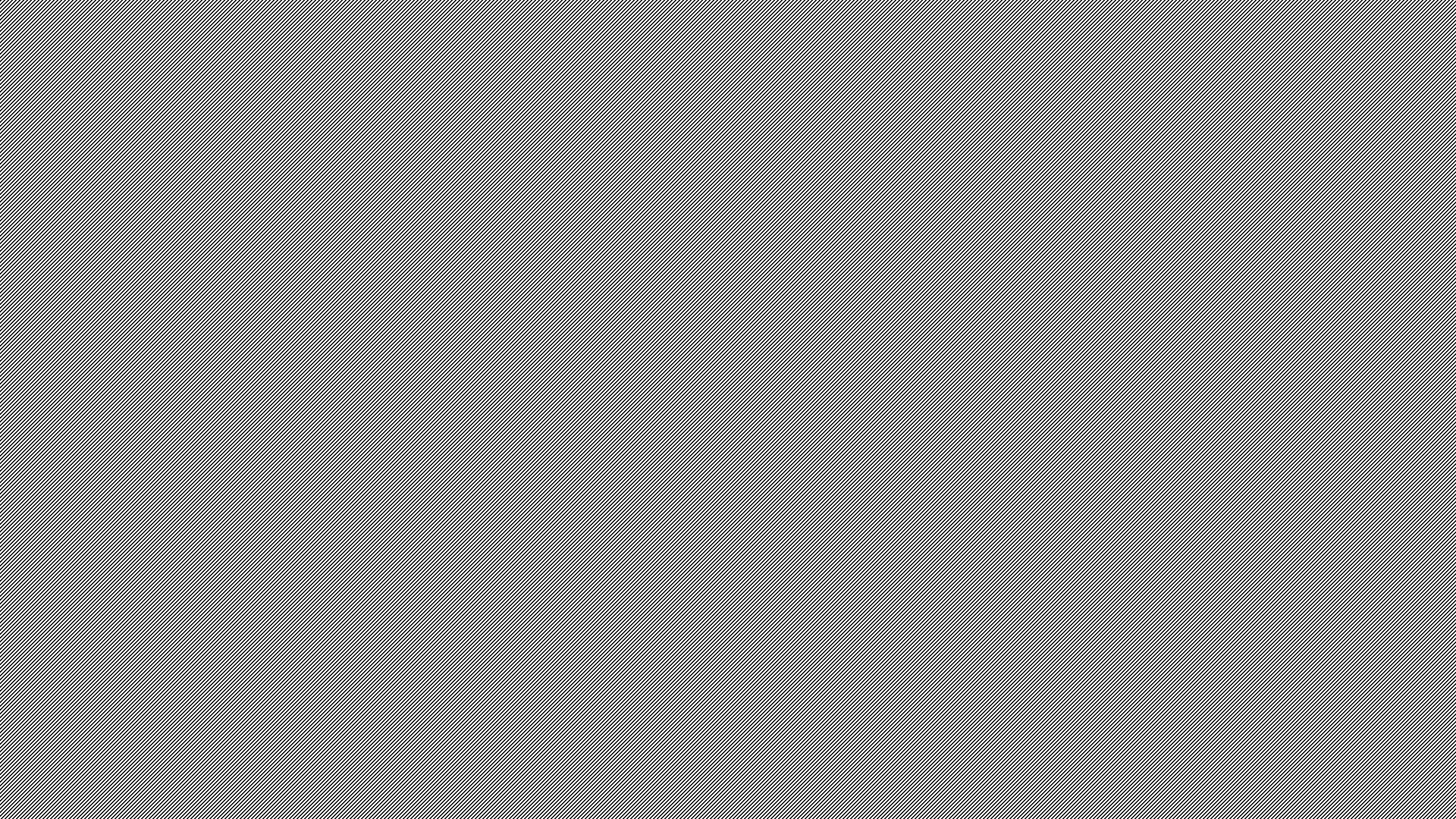 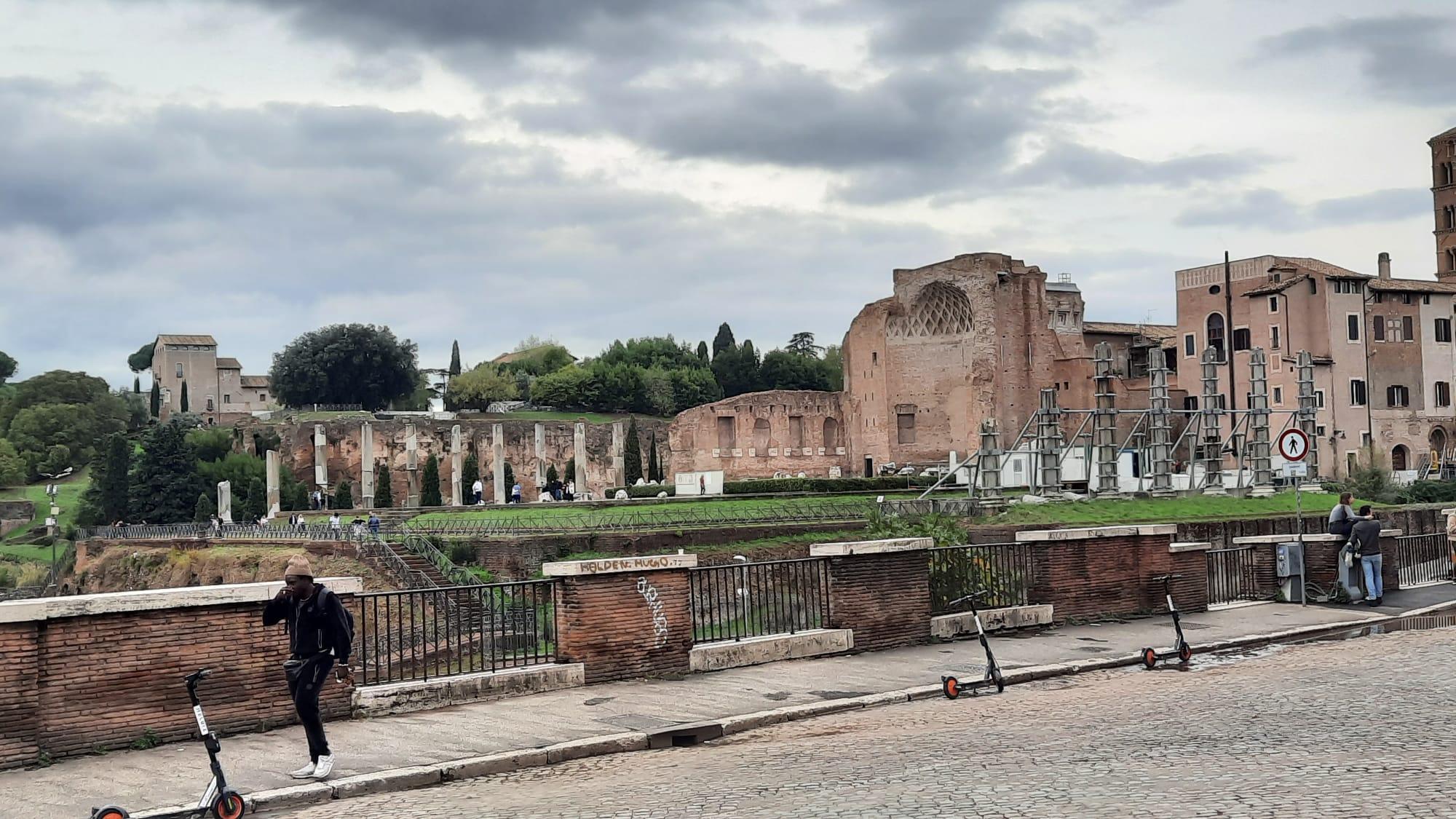 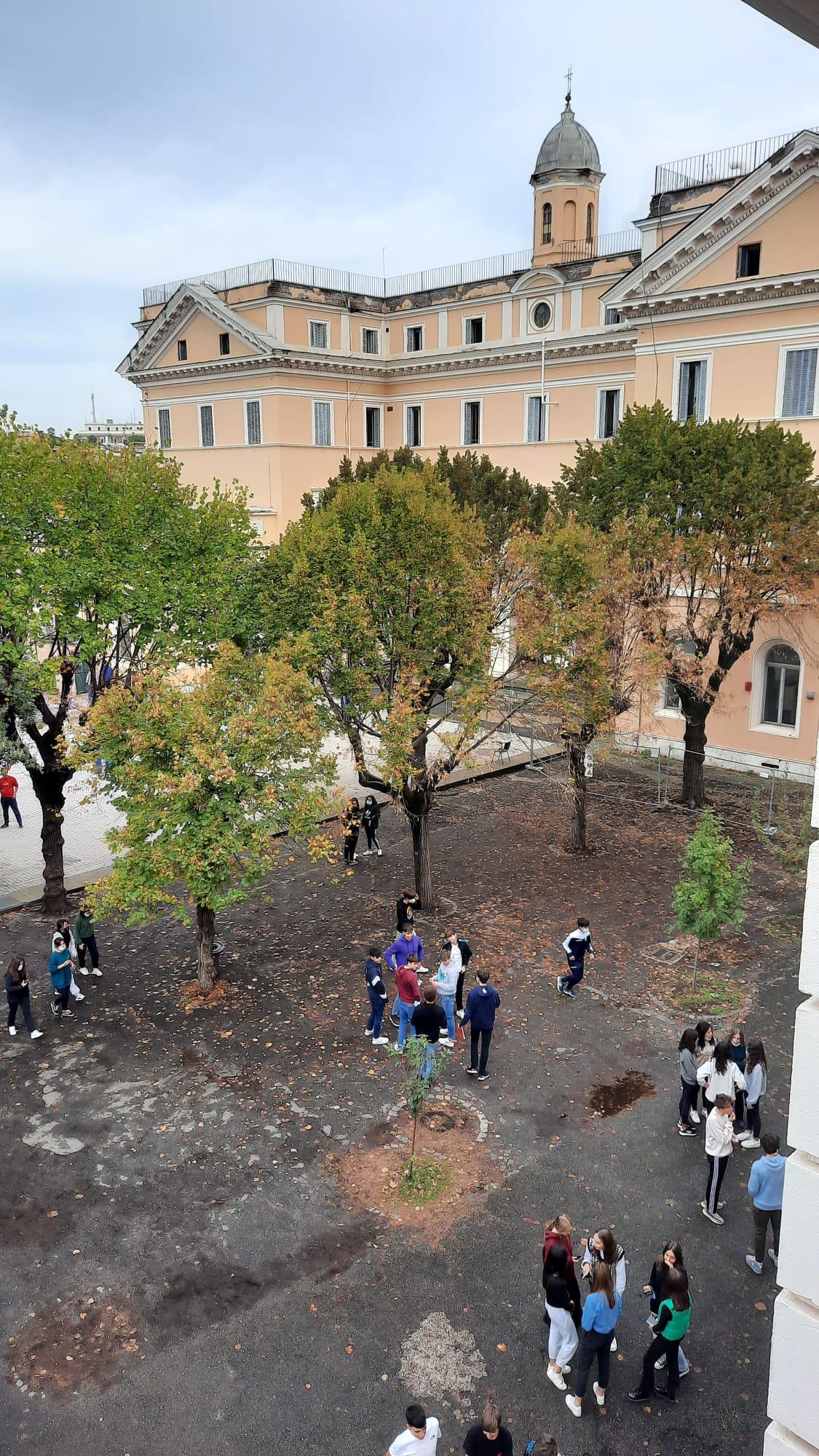 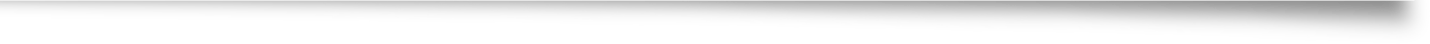 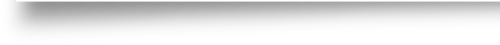 Roberto Marinucci
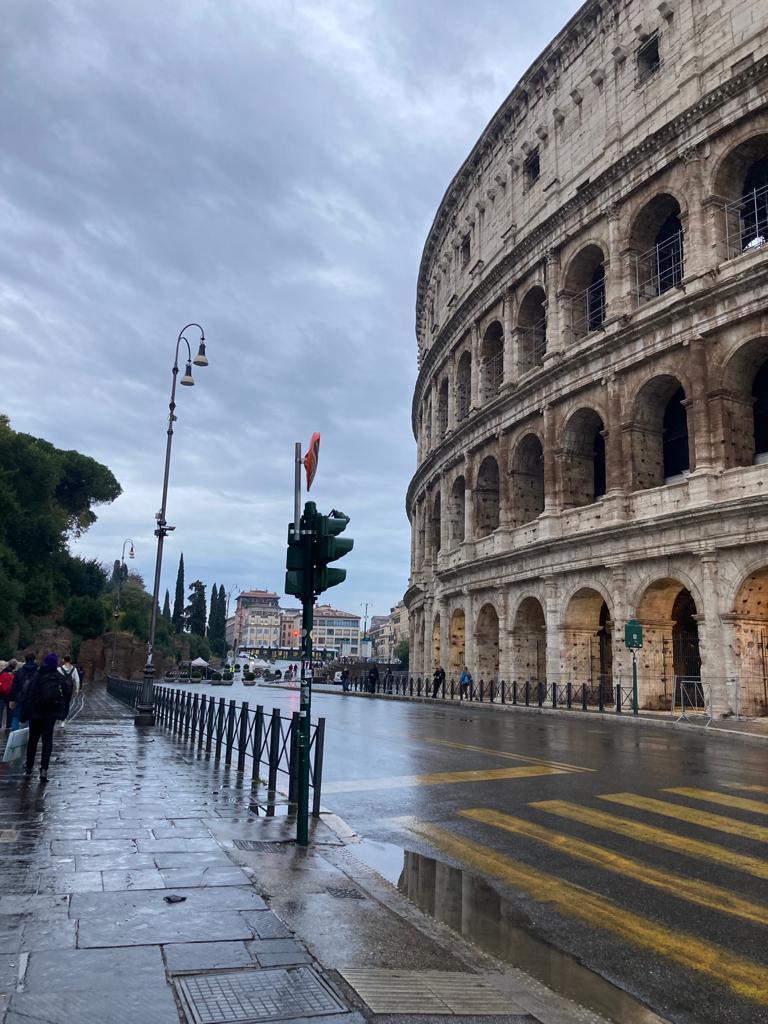 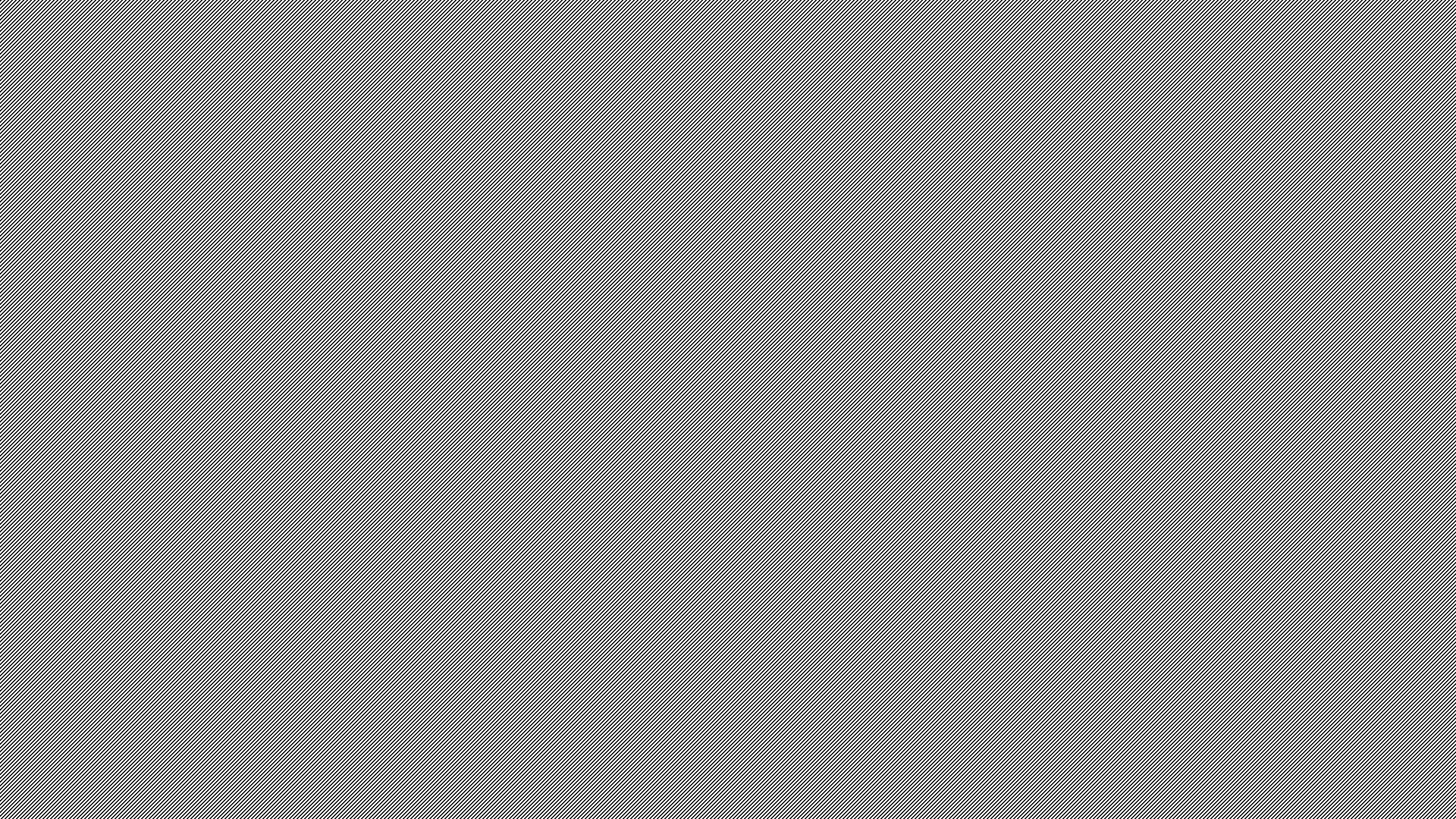 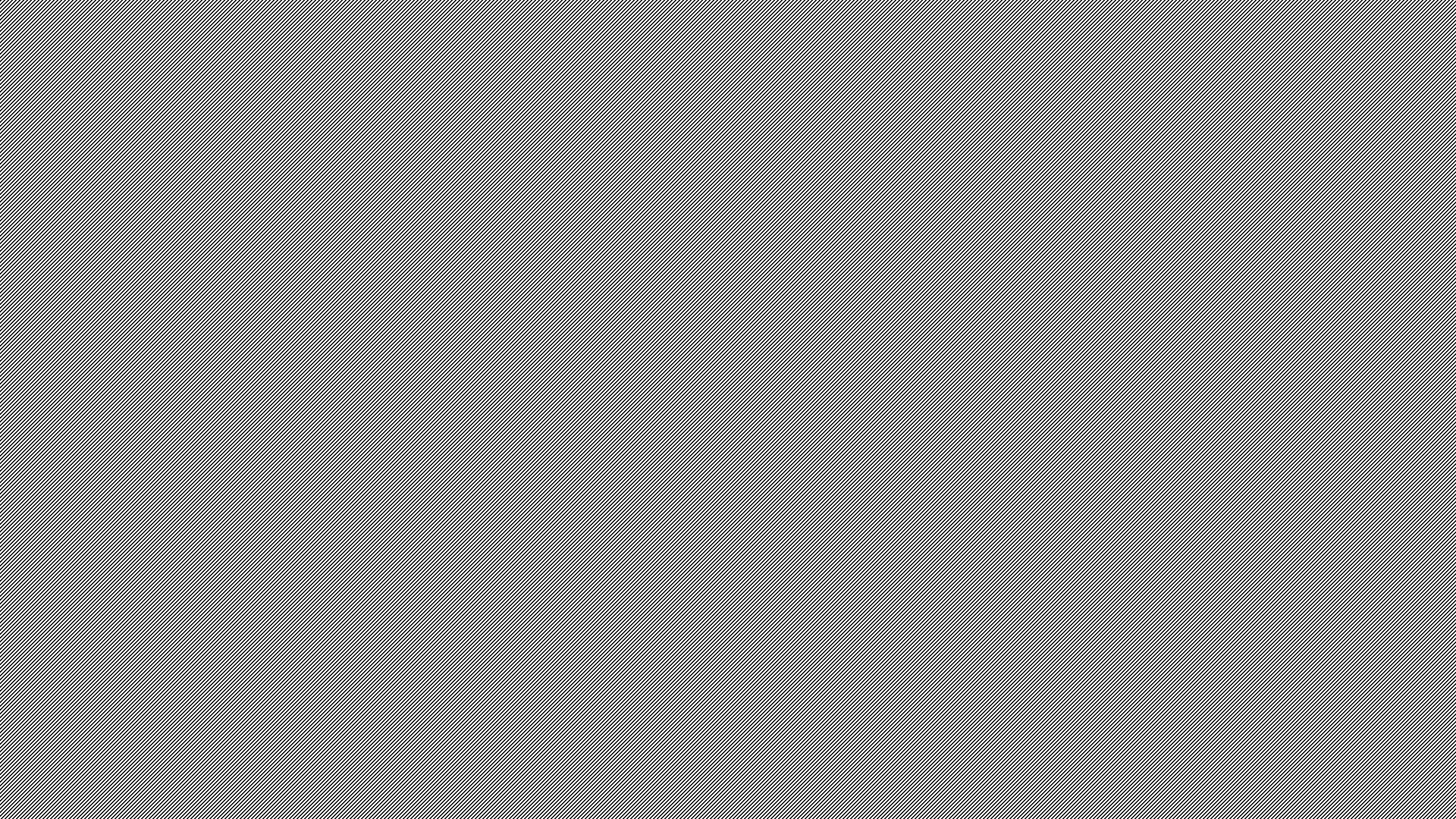 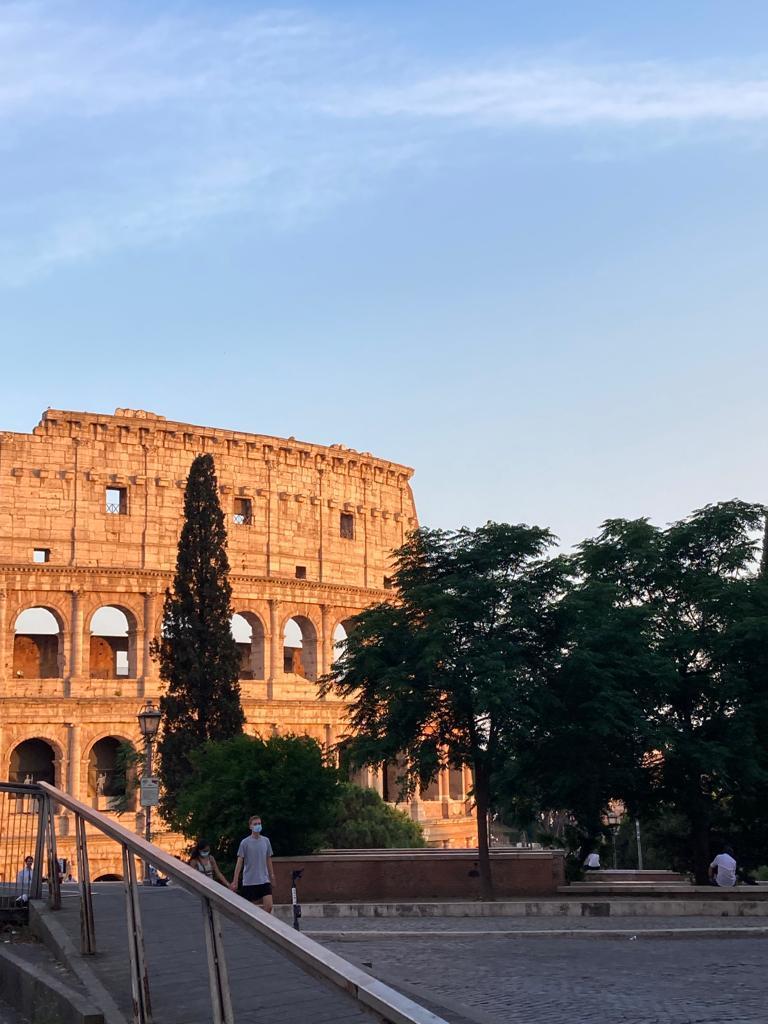 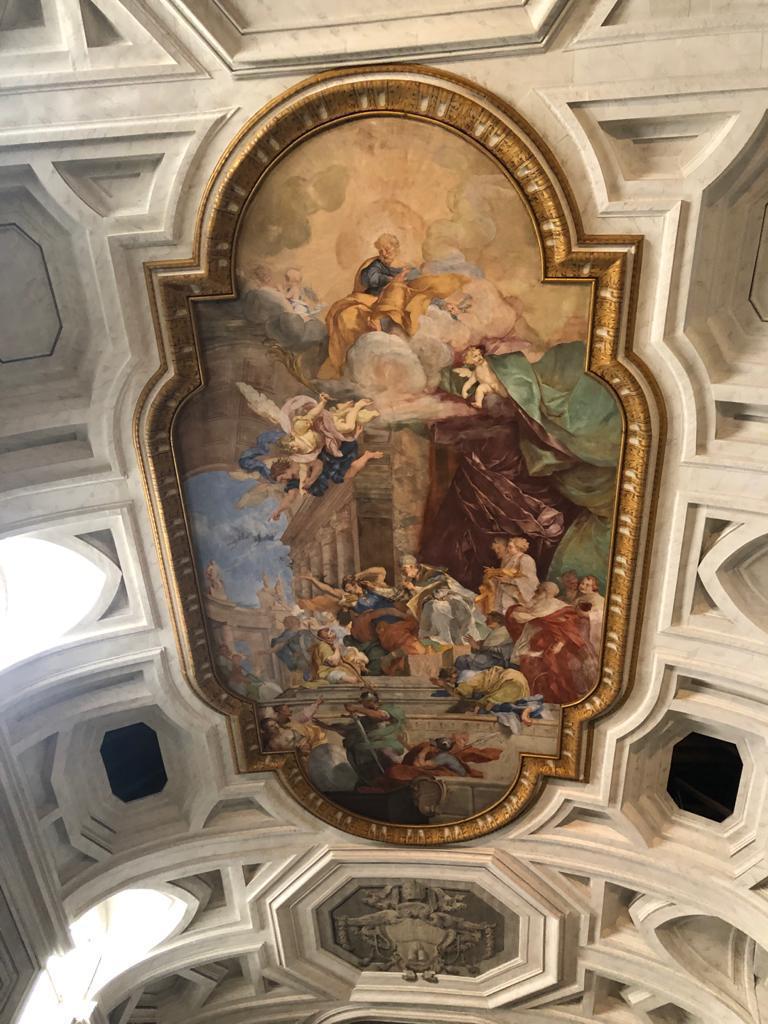 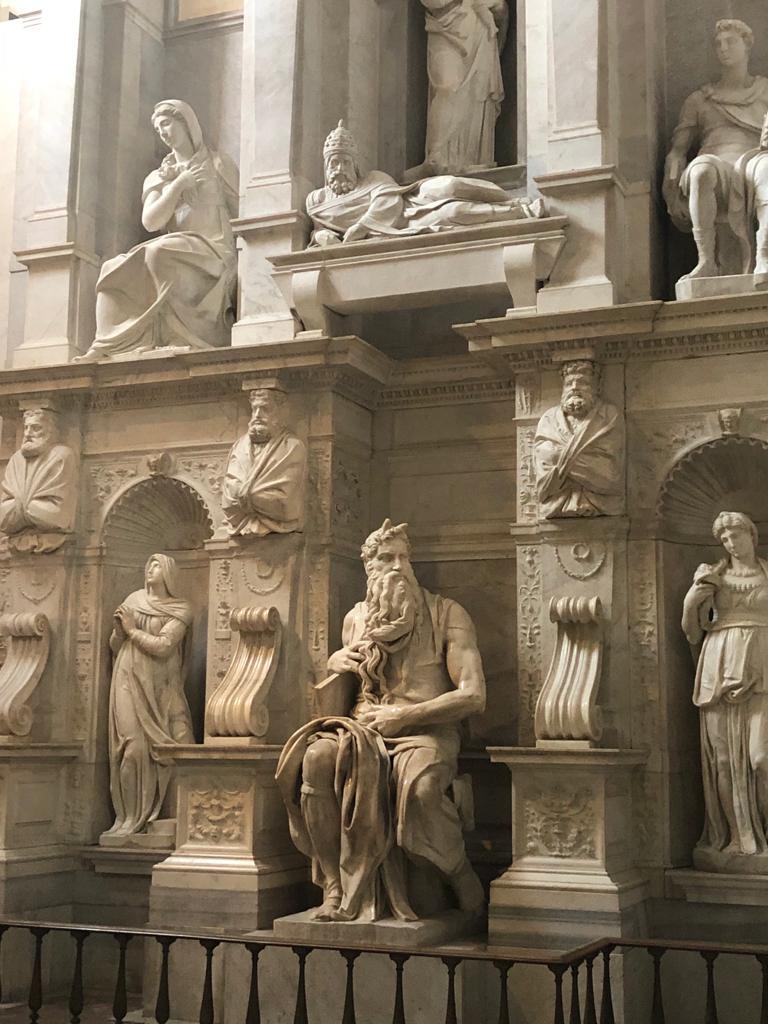 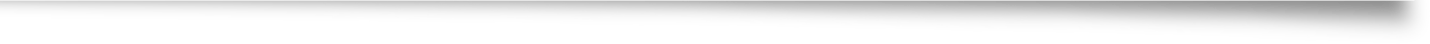 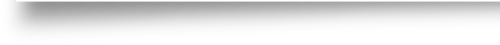 Giulia Melfa
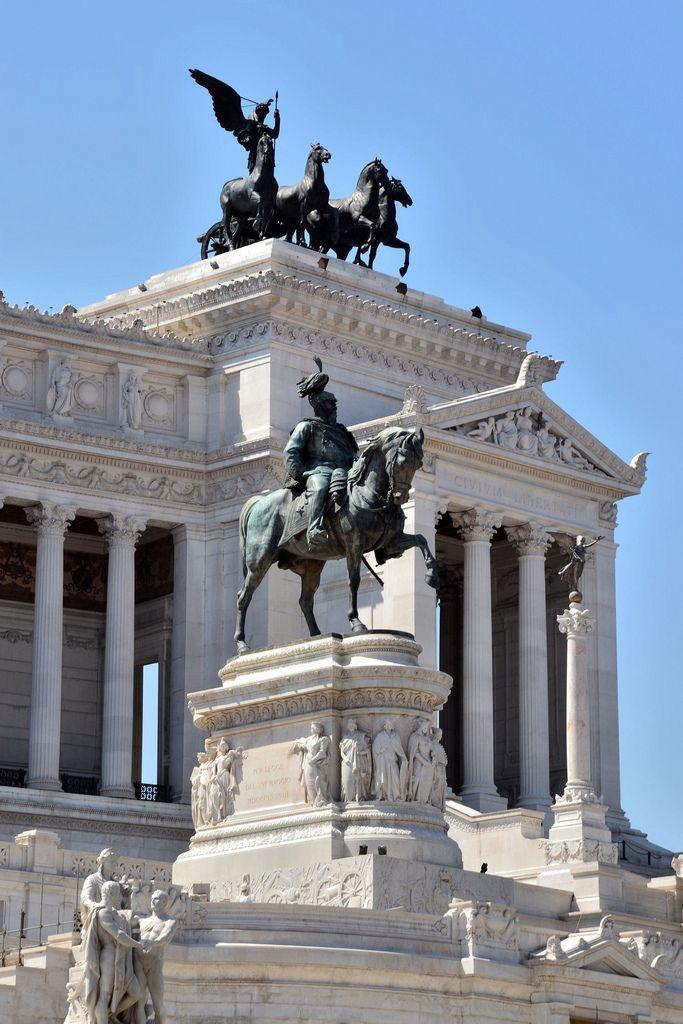 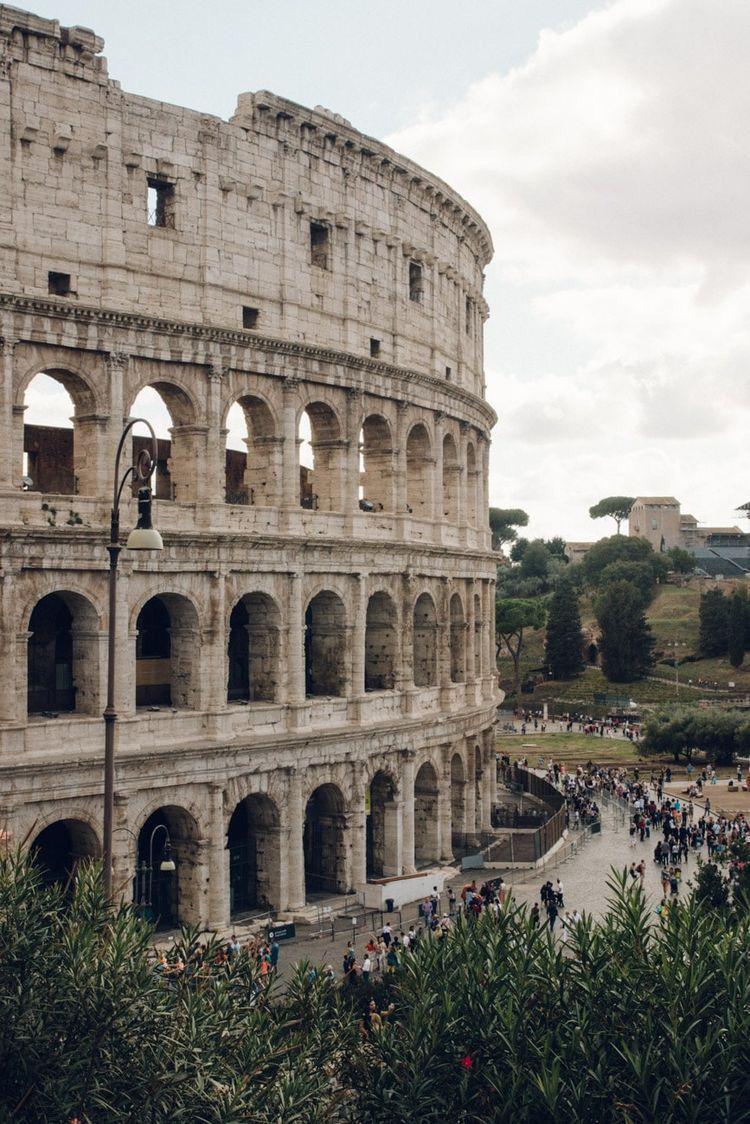 Diego Modigliani
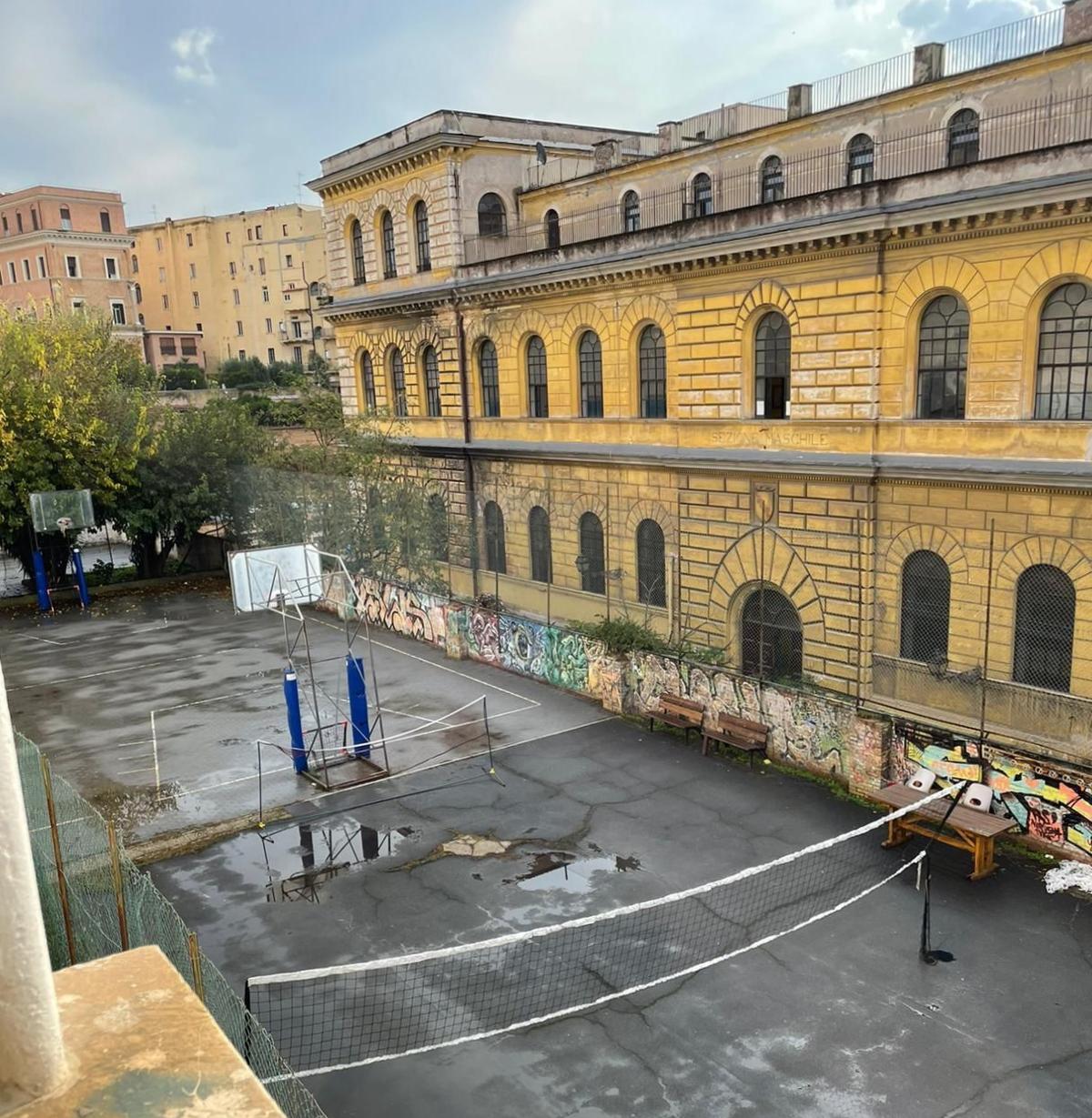 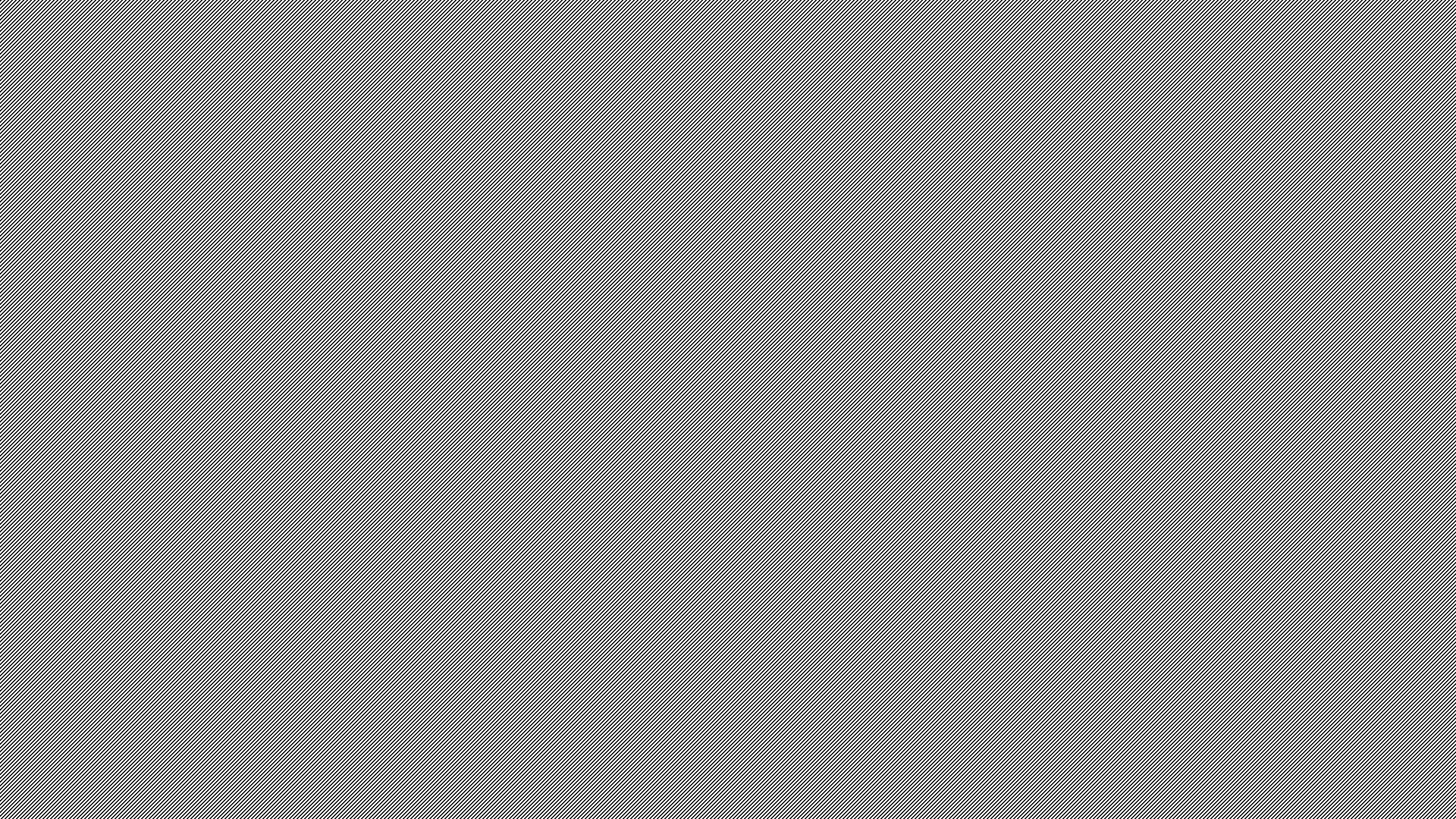 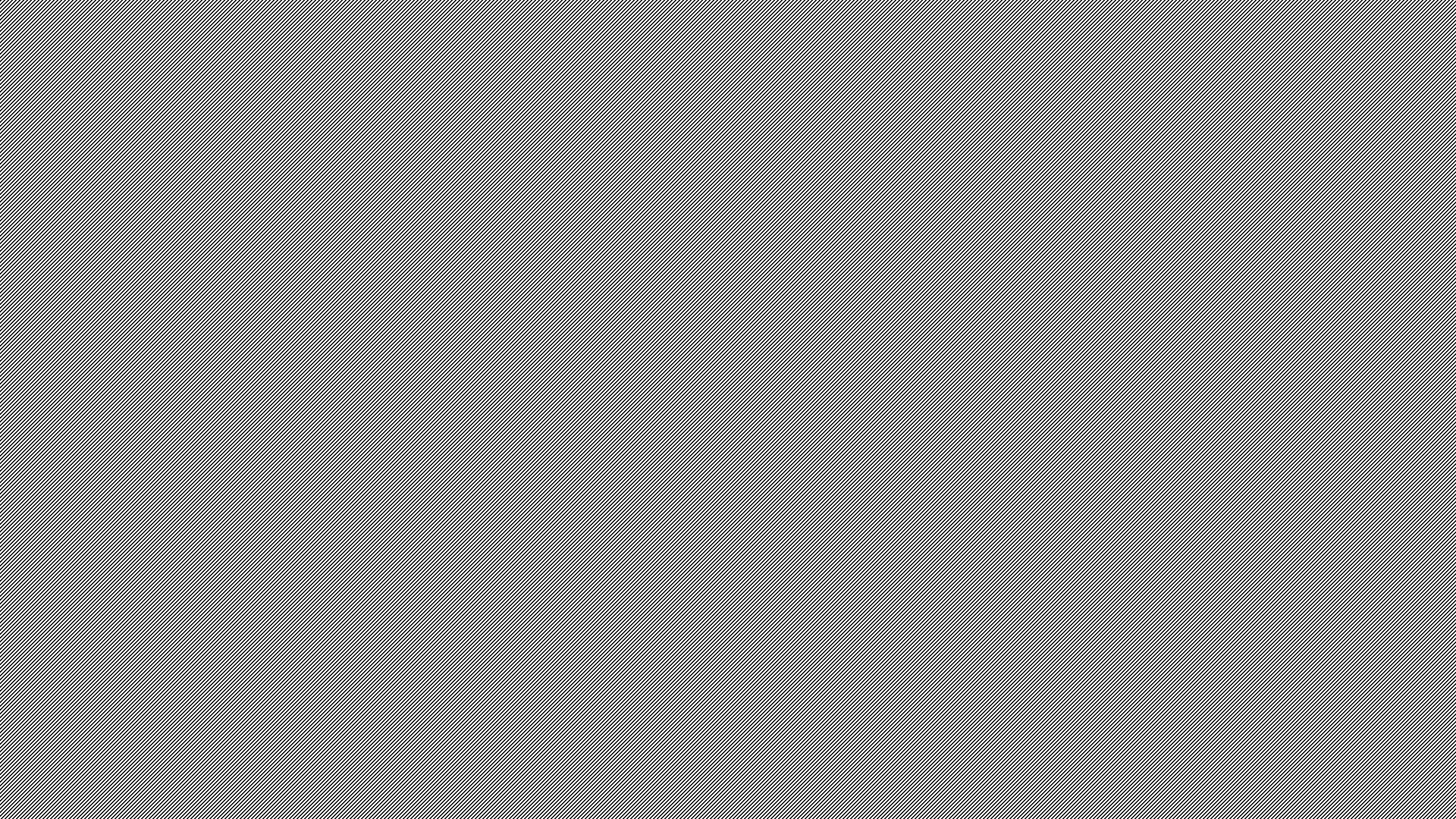 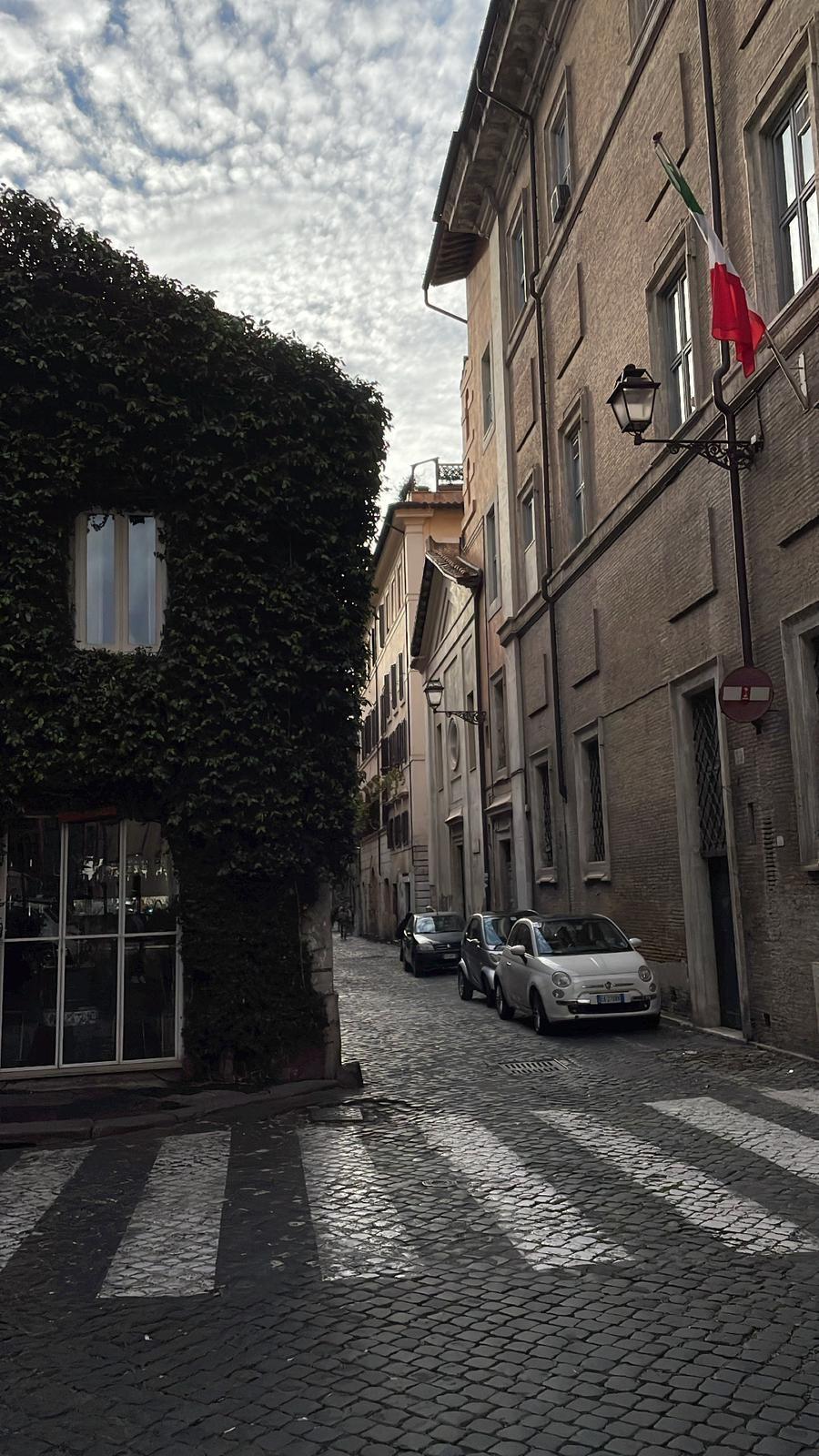 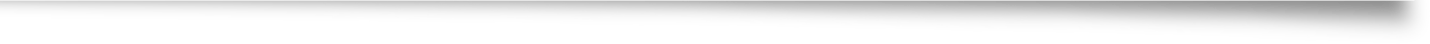 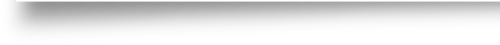 Sofia Perugini
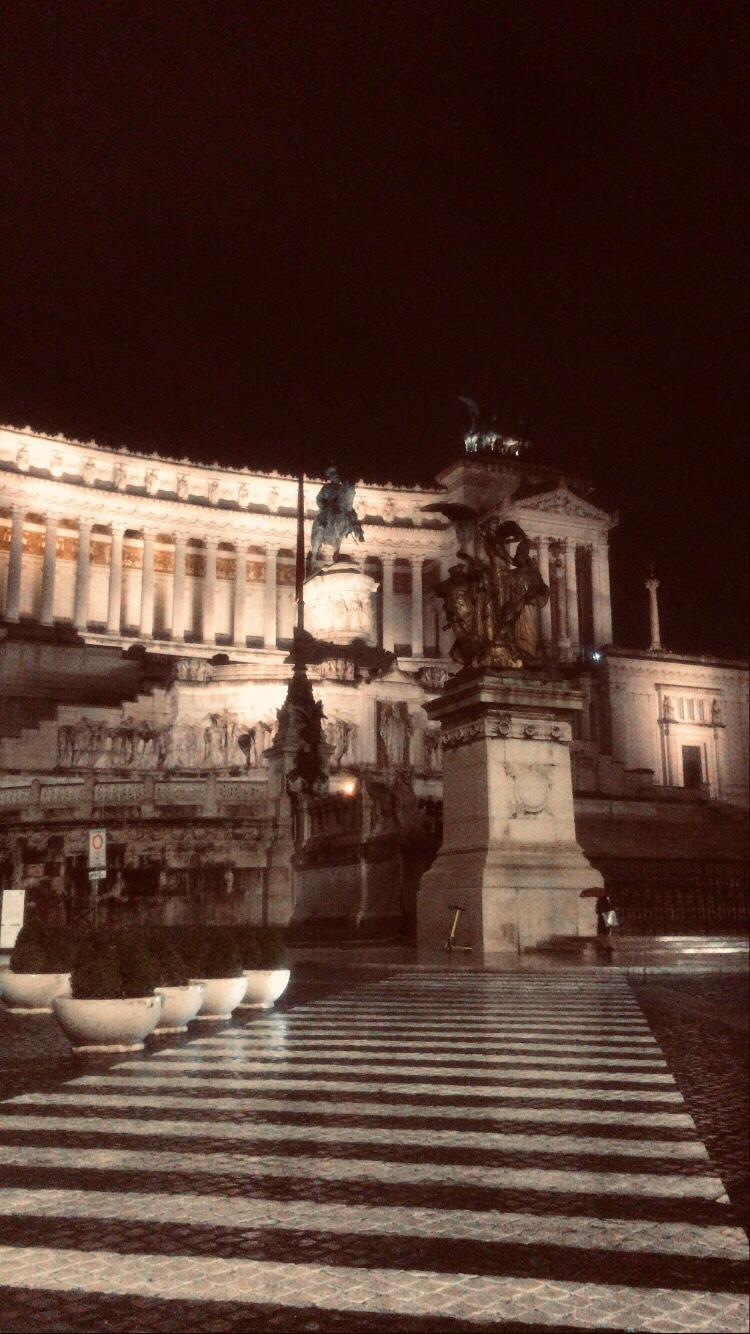 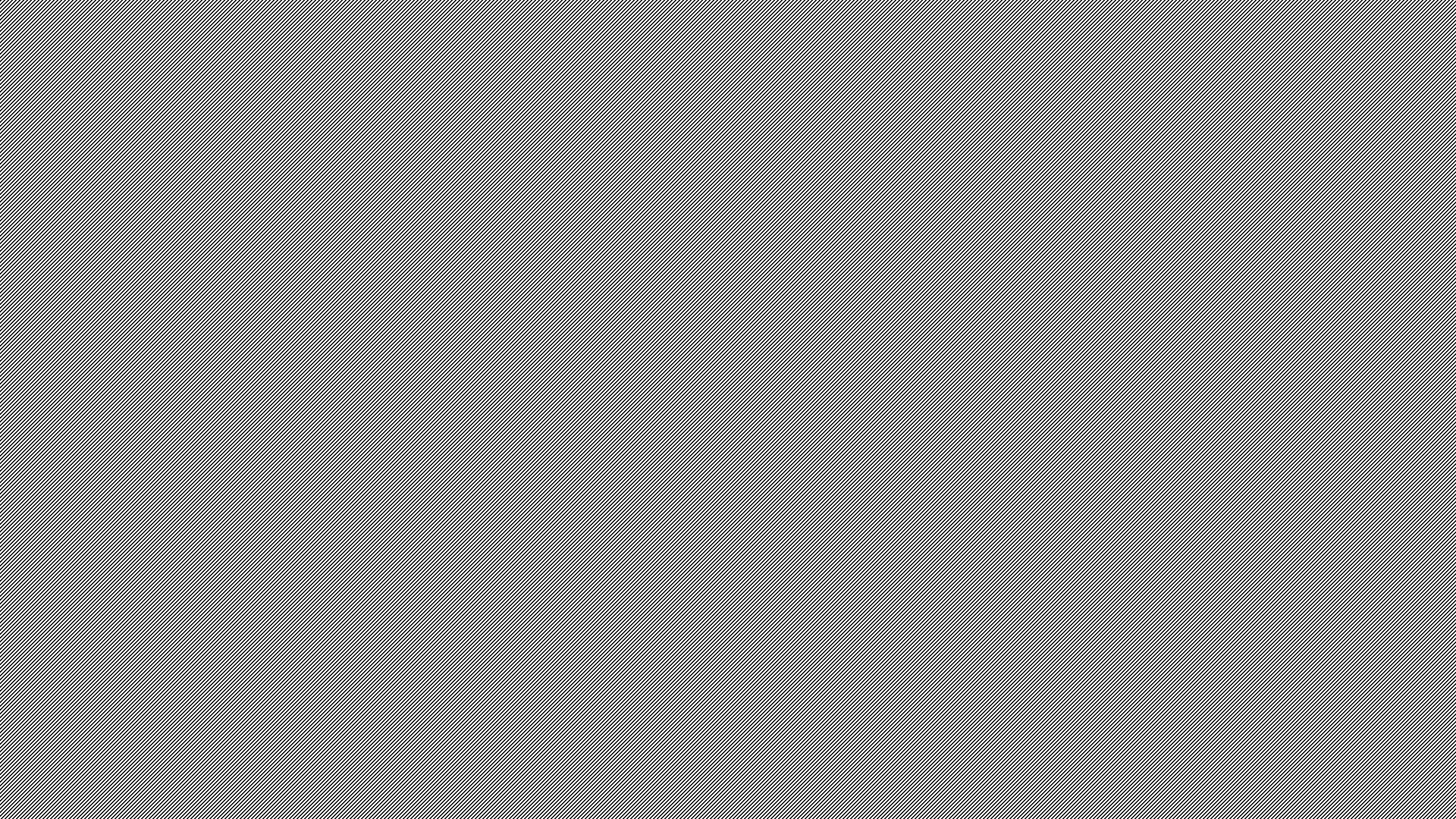 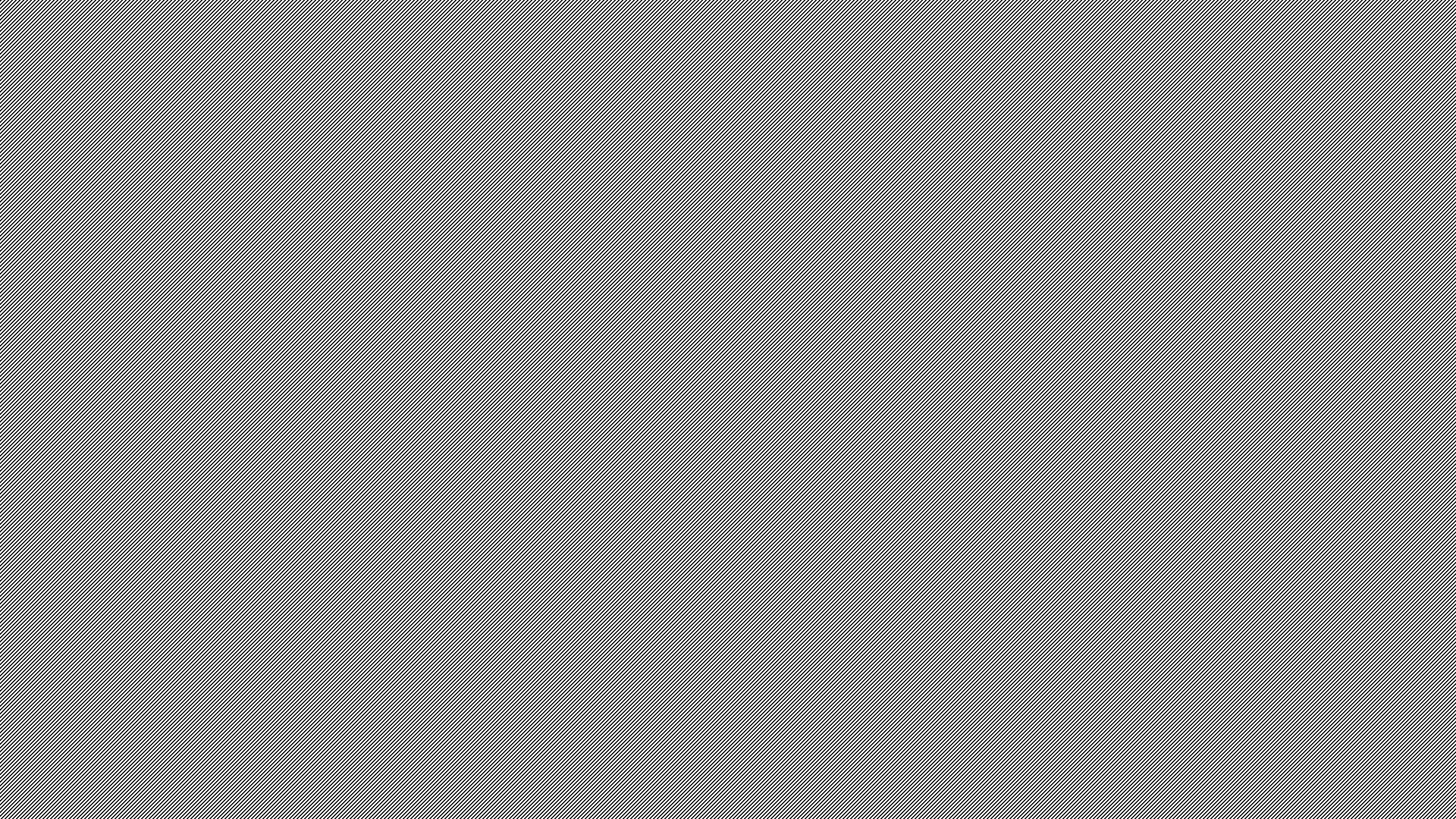 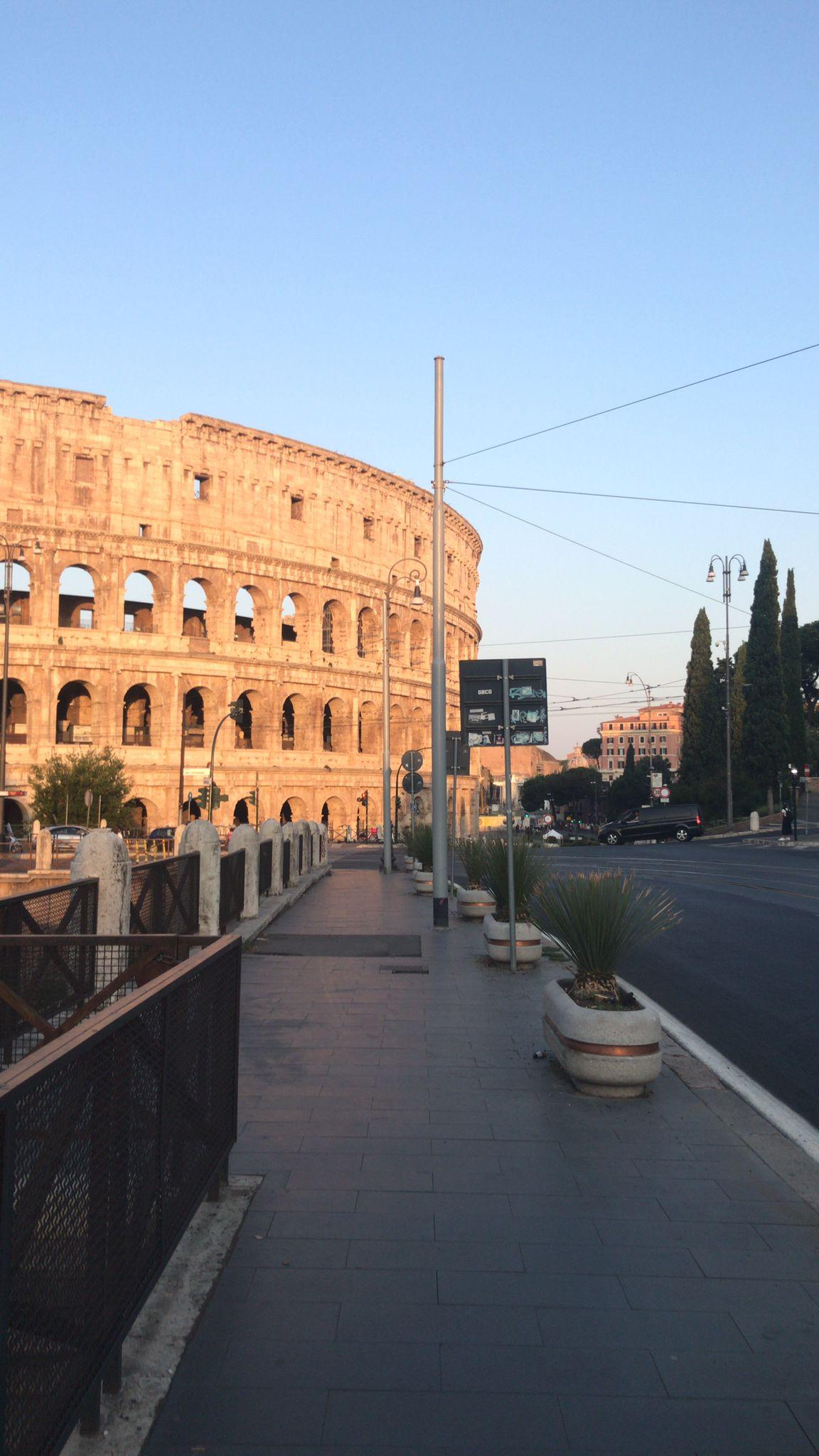 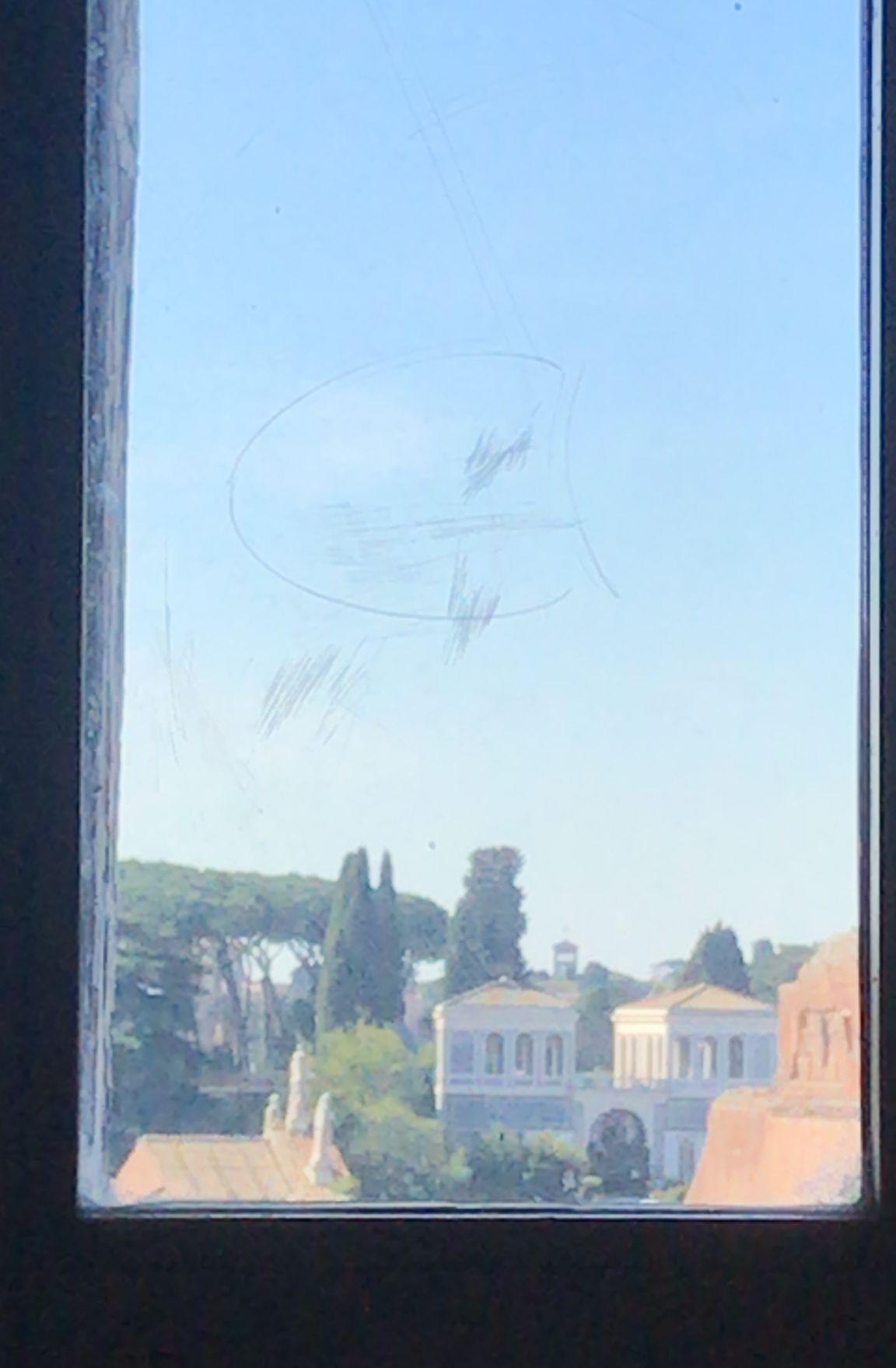 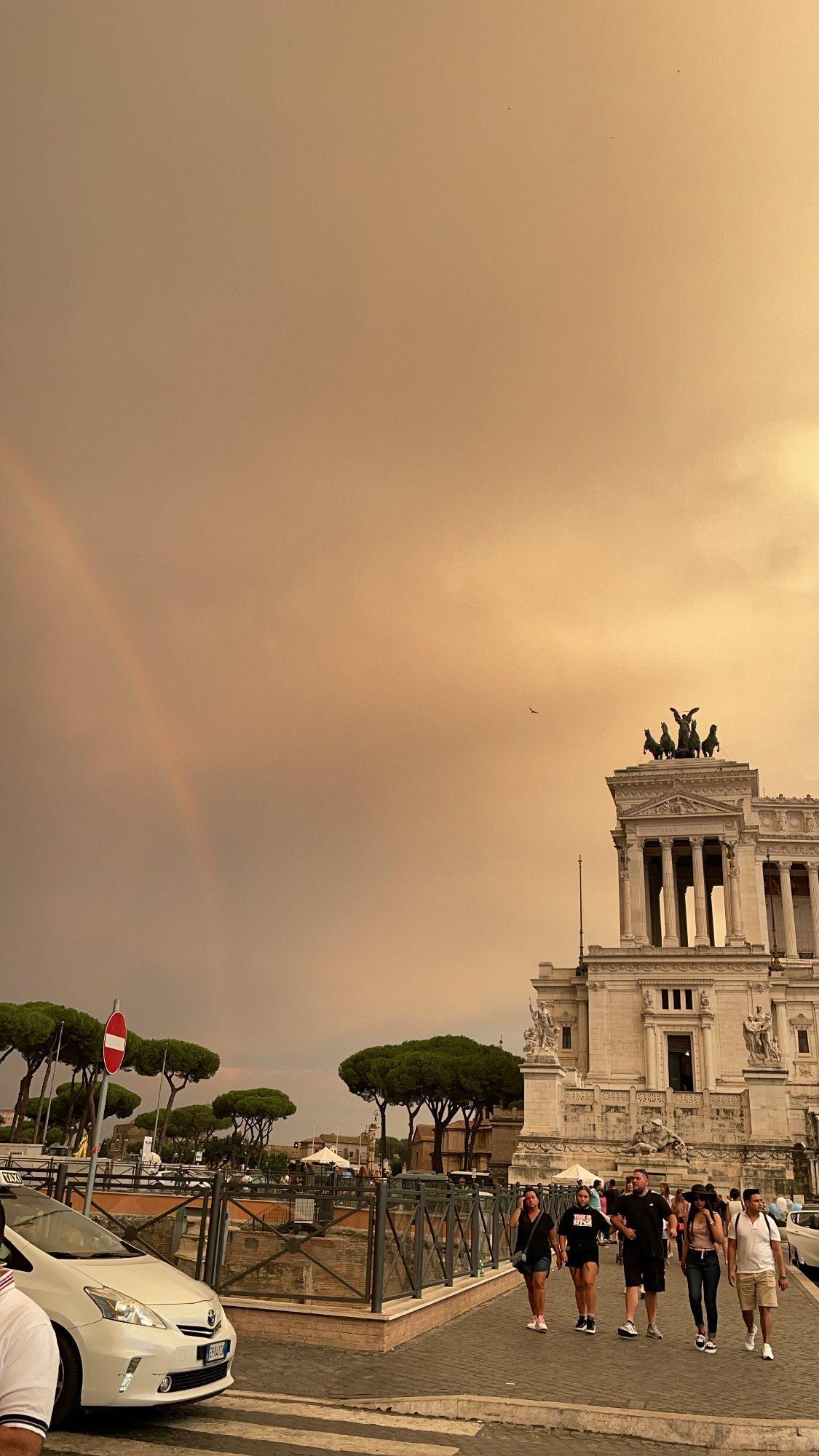 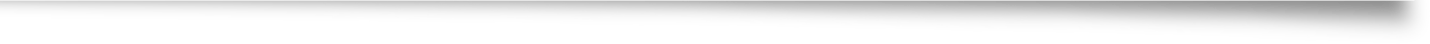 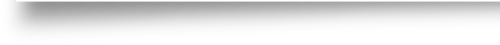 Marta Polese
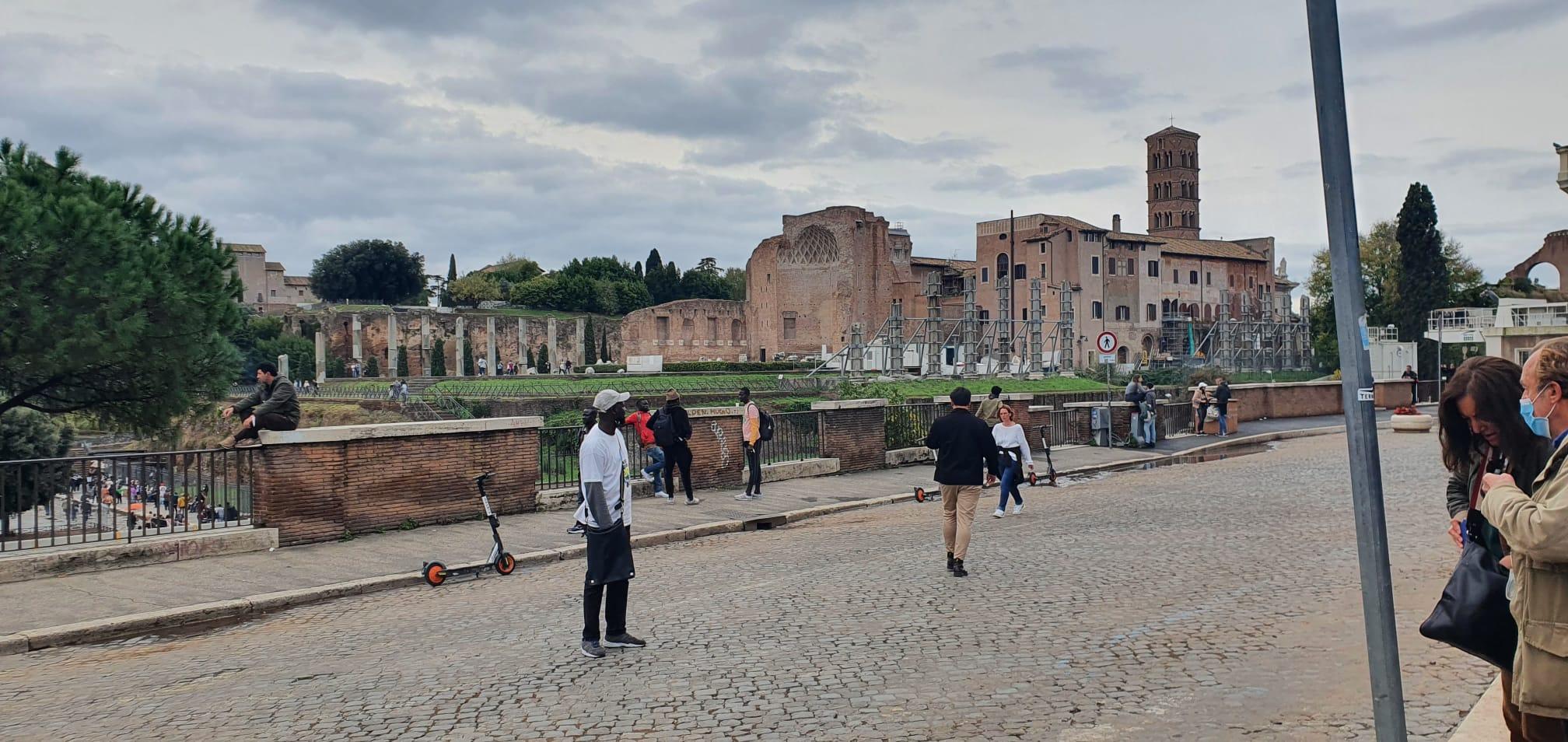 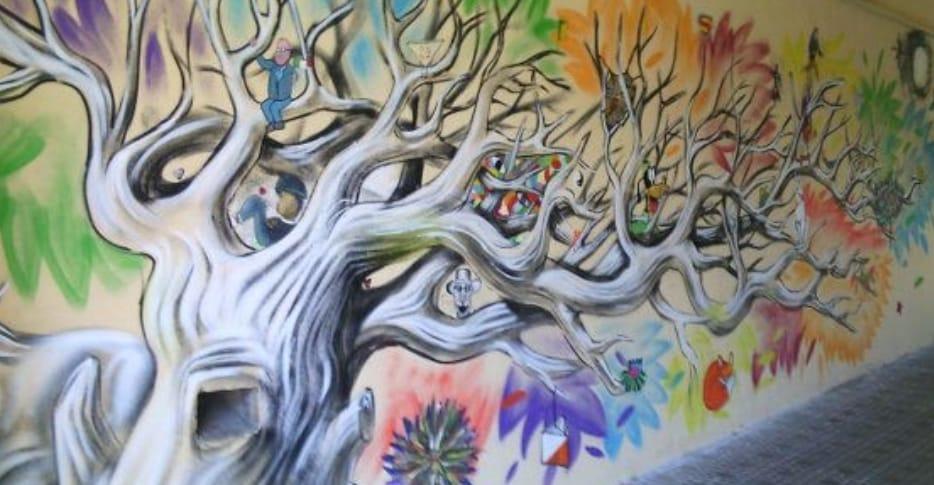 Andrea Pucciarini
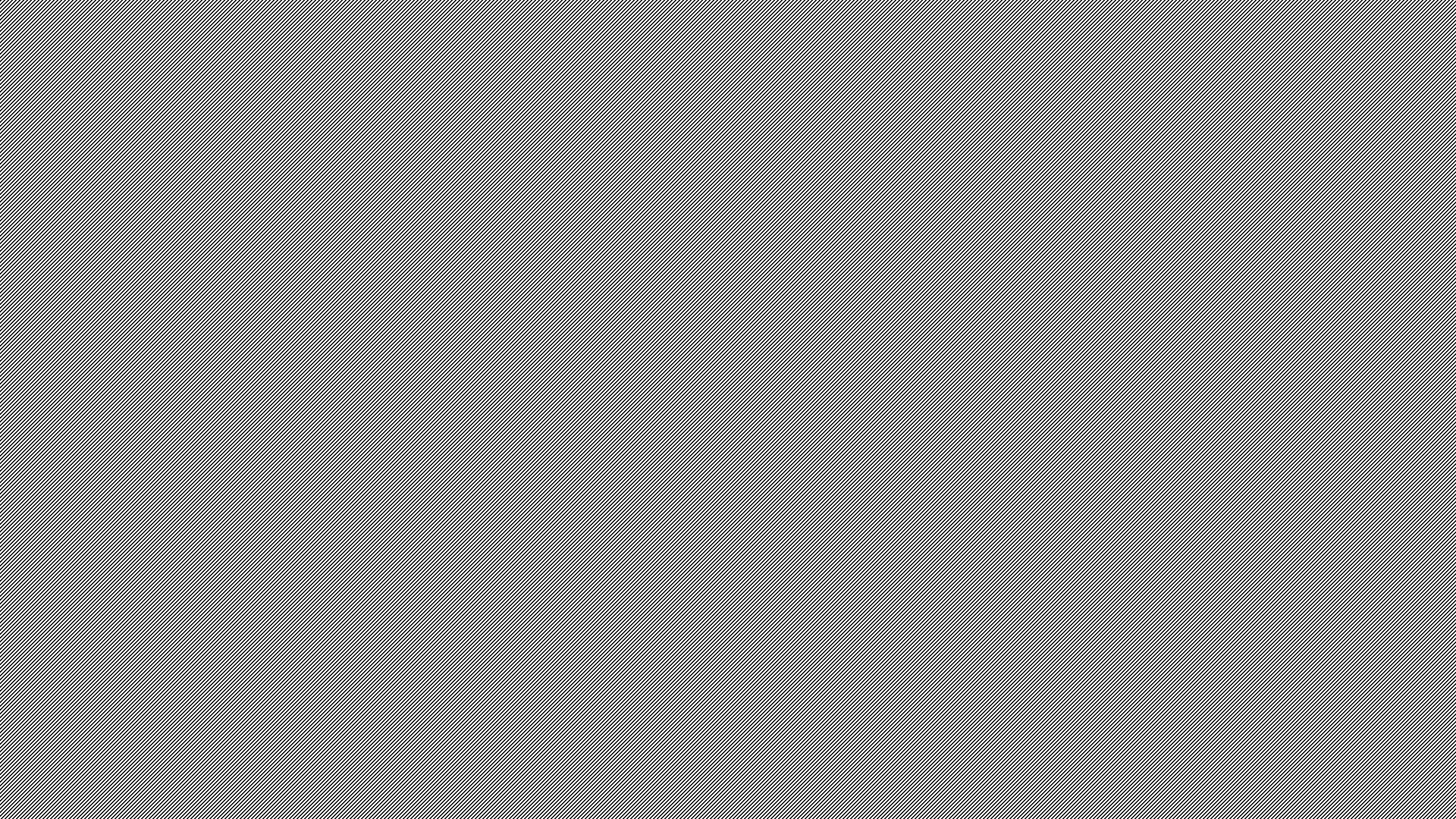 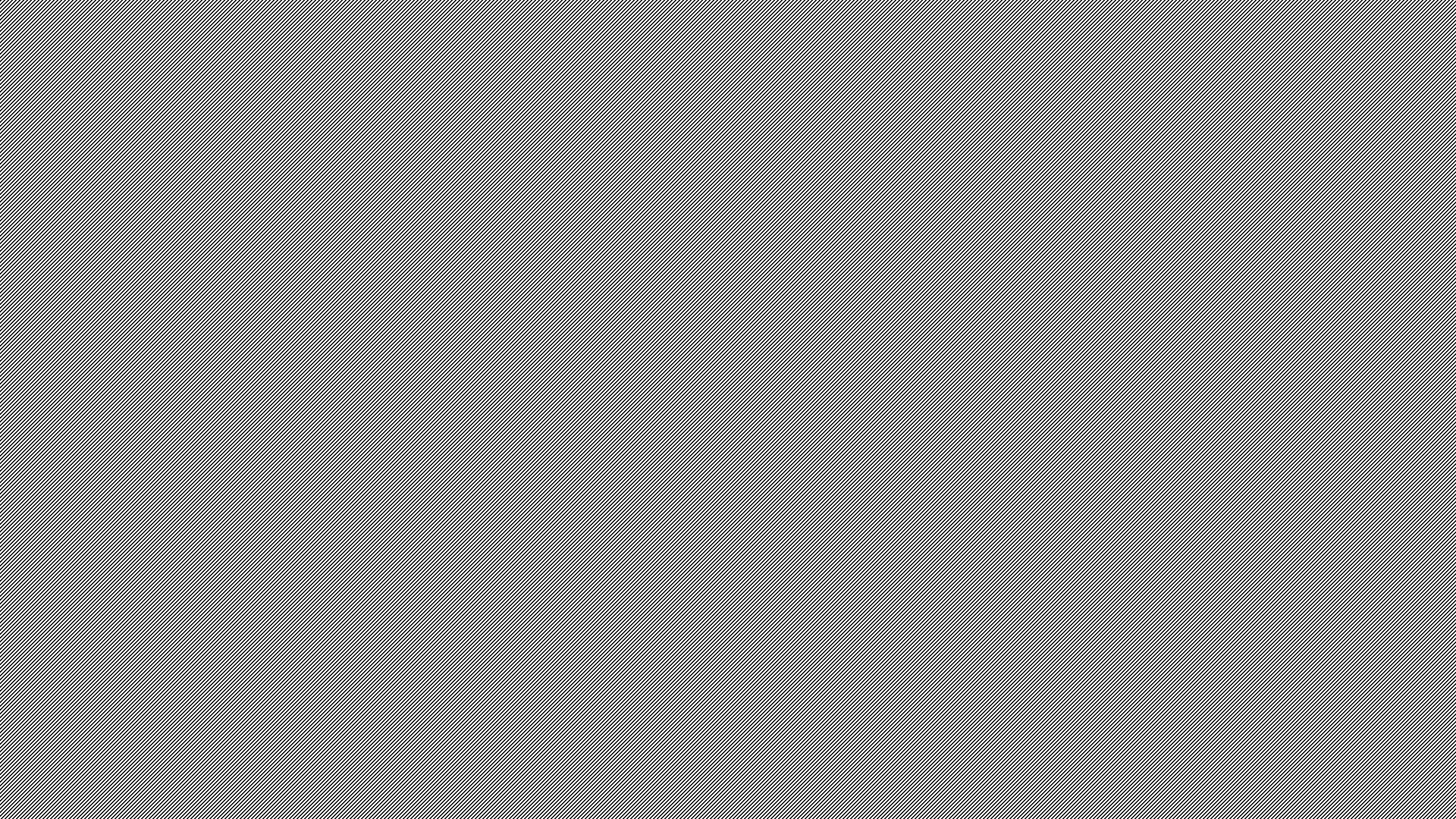 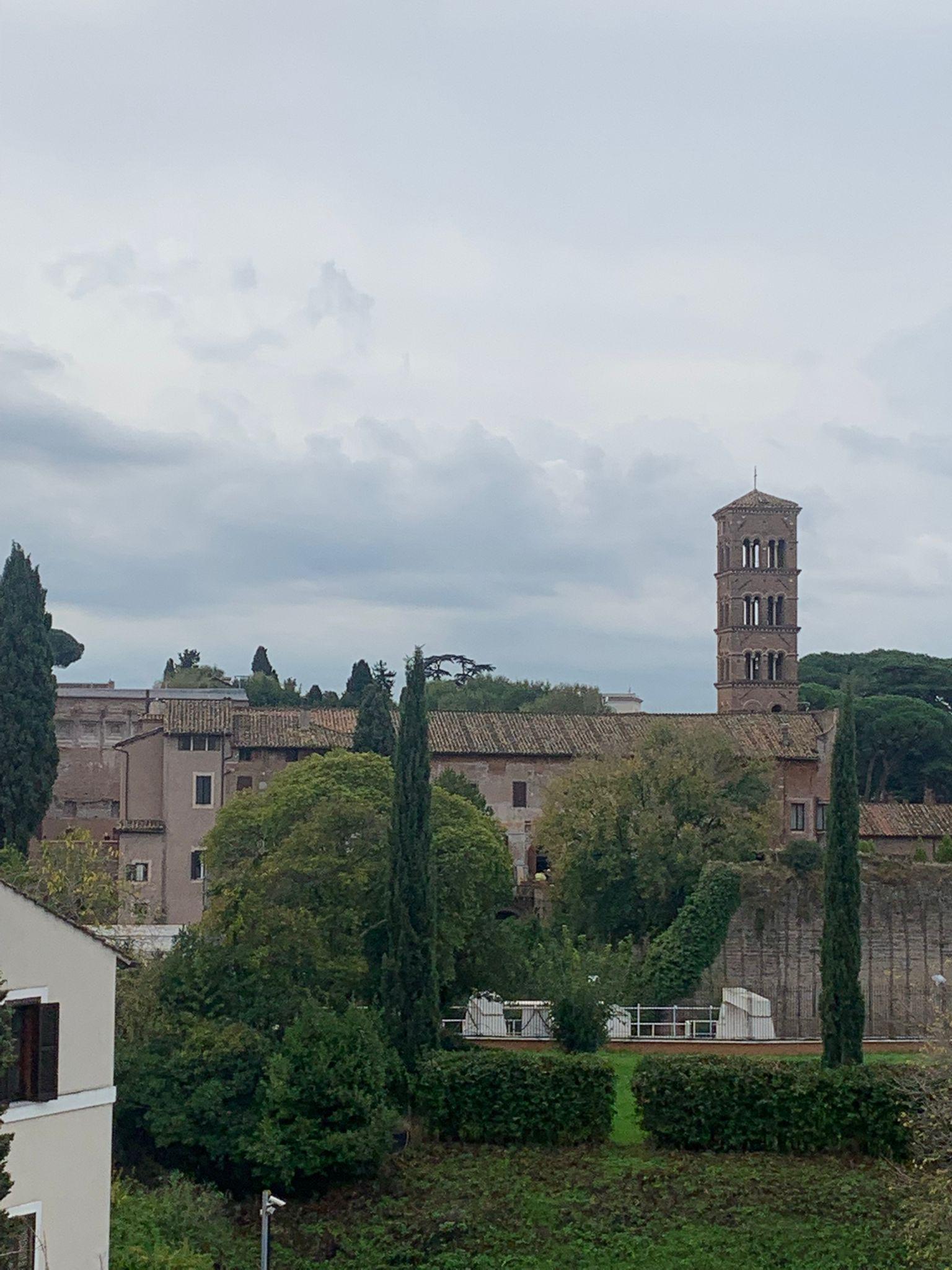 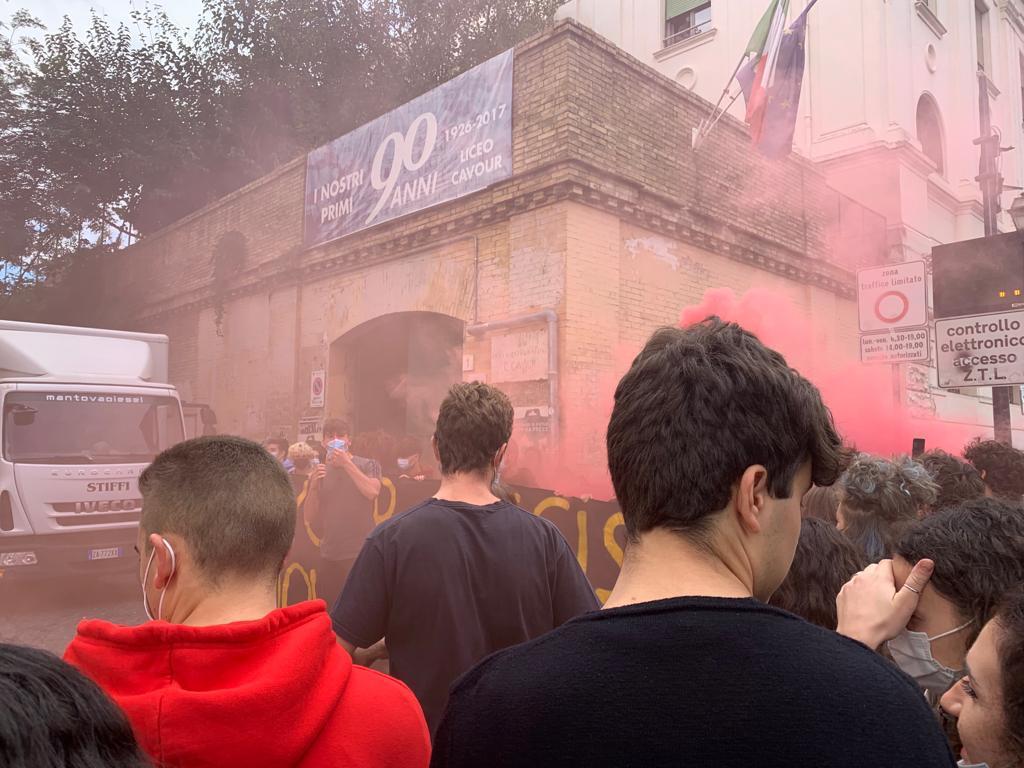 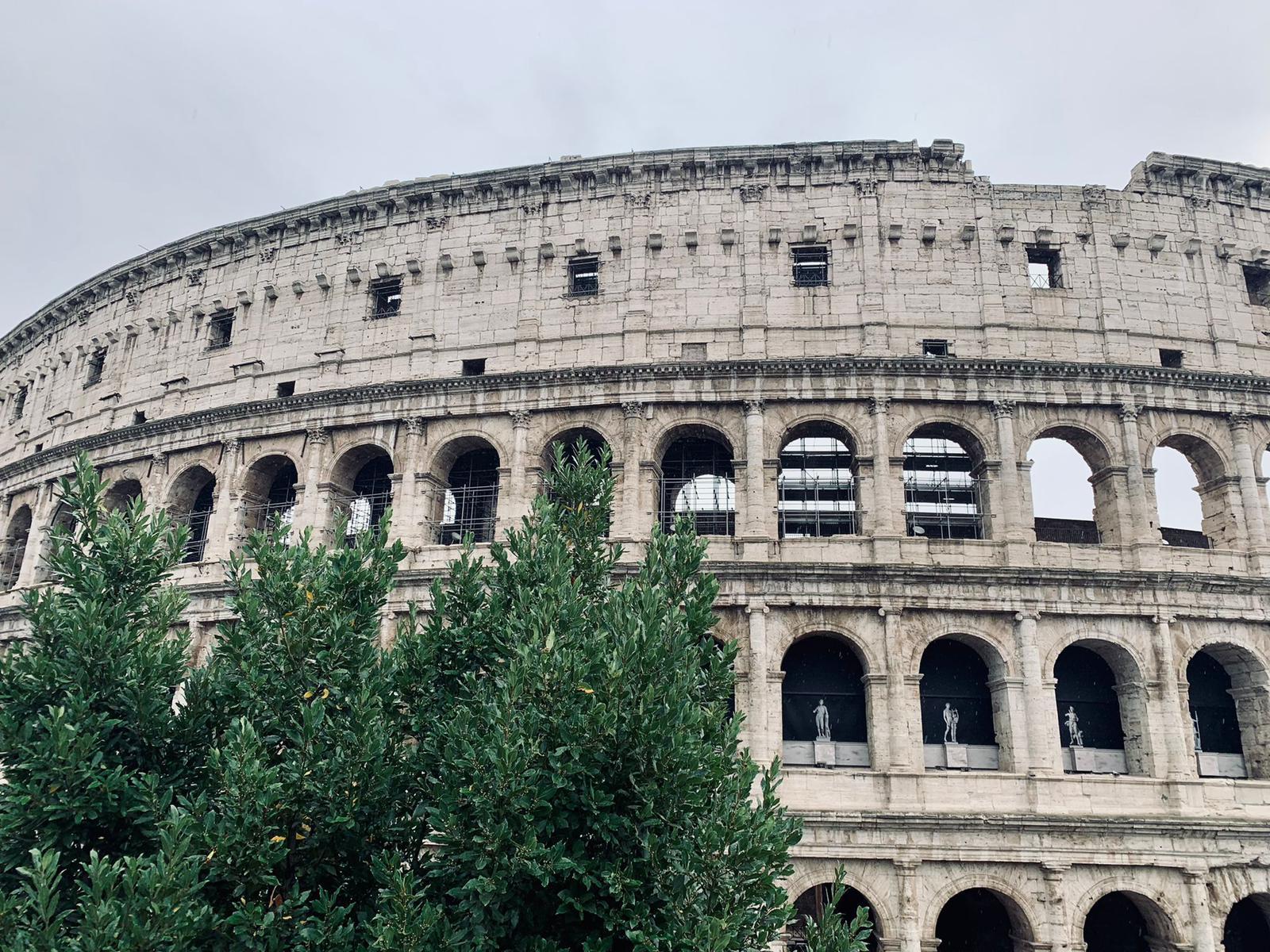 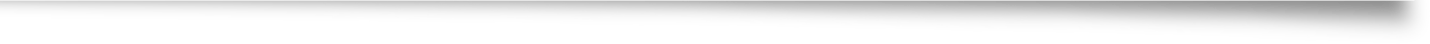 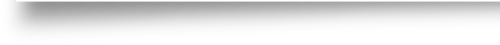 Luna Pyckevet
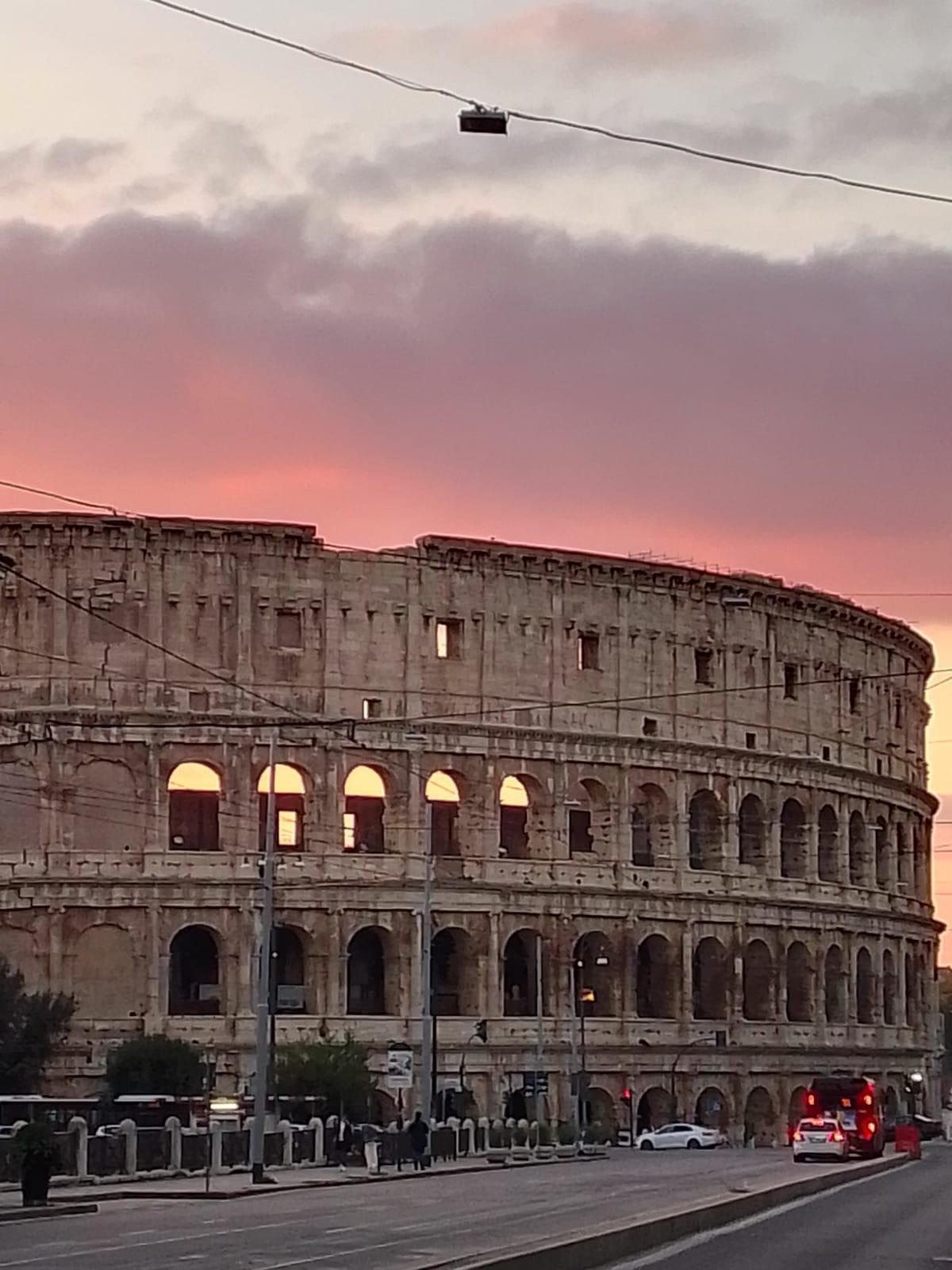 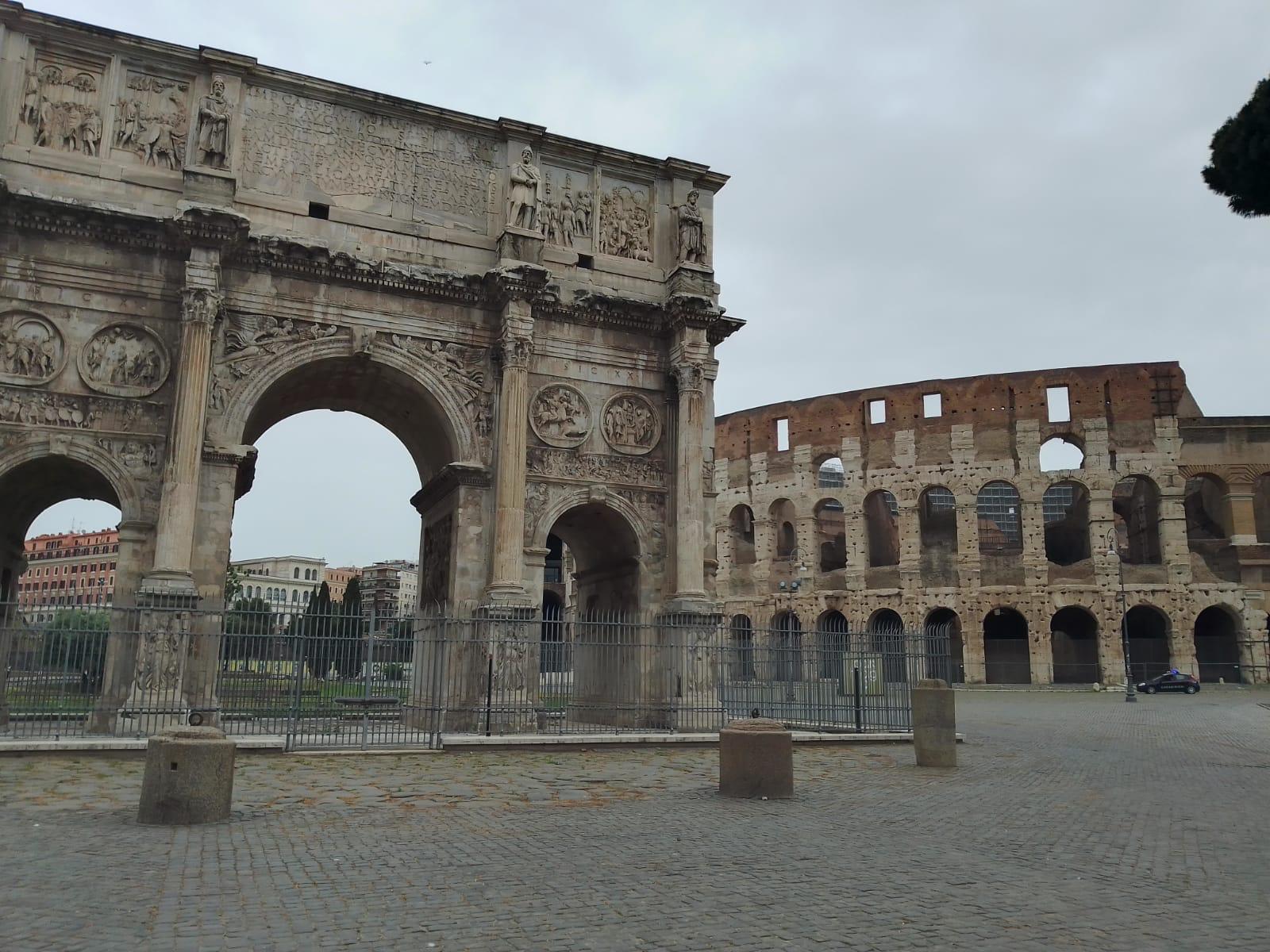 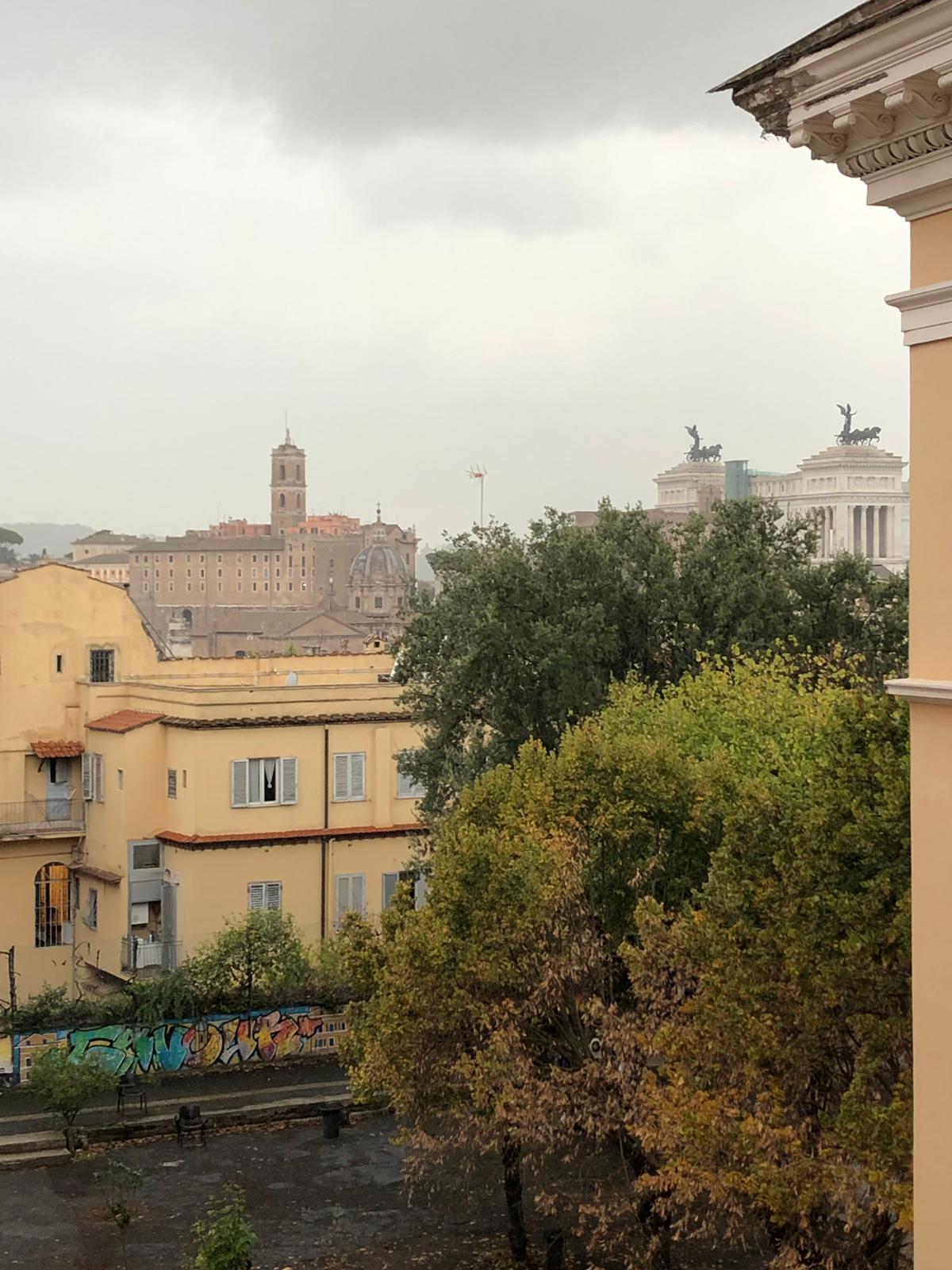 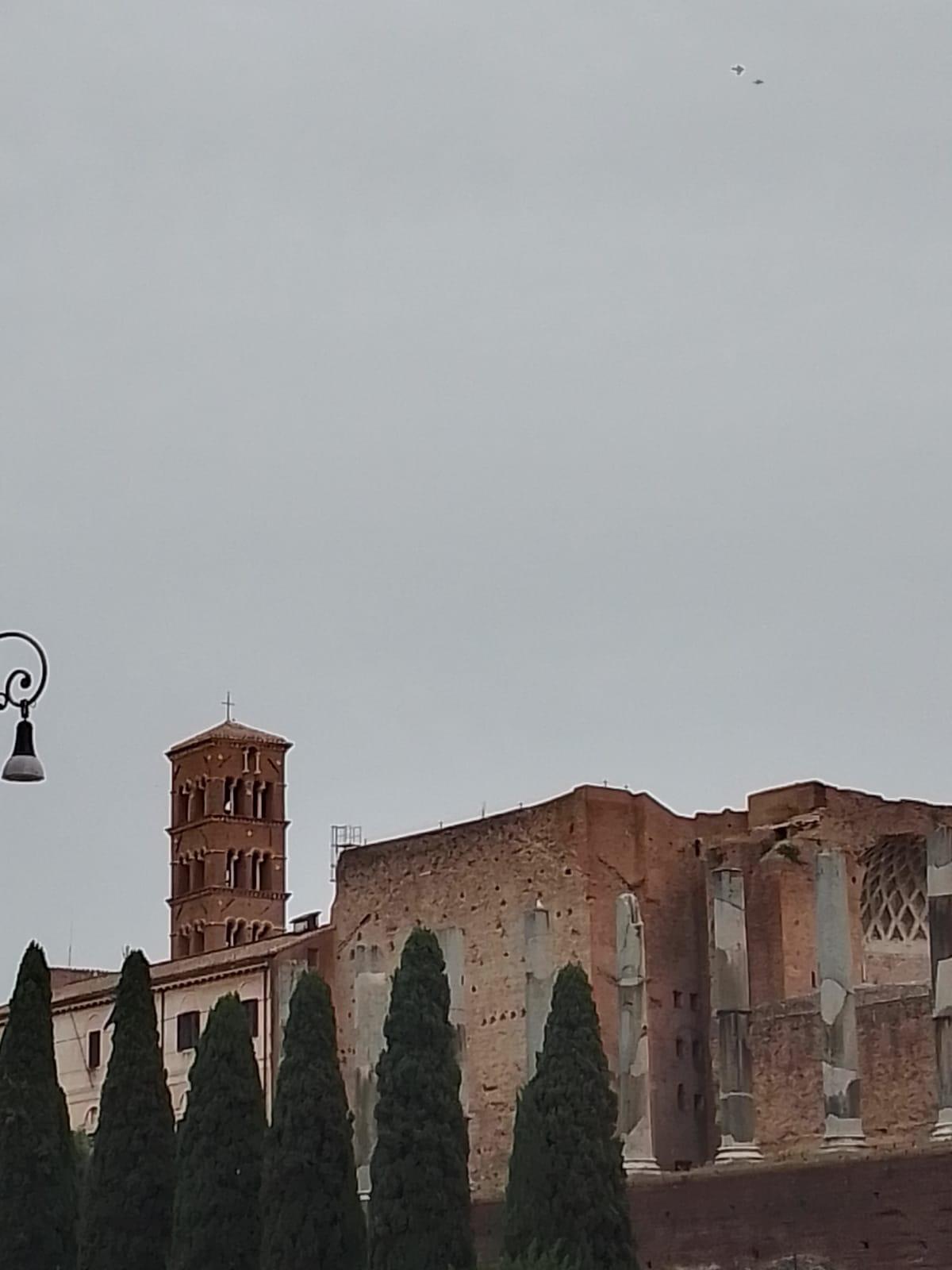 Anna Giulia Tallone
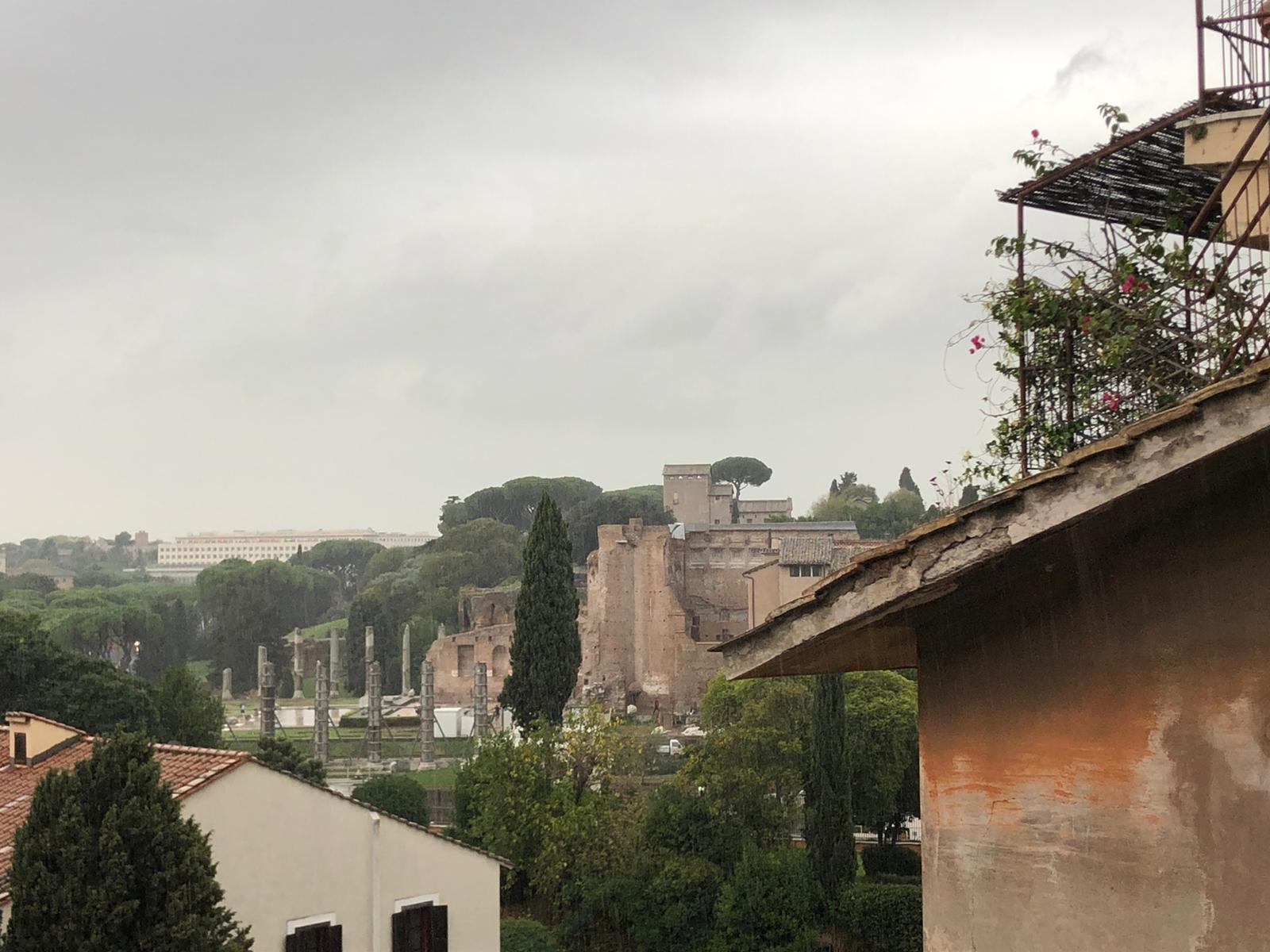 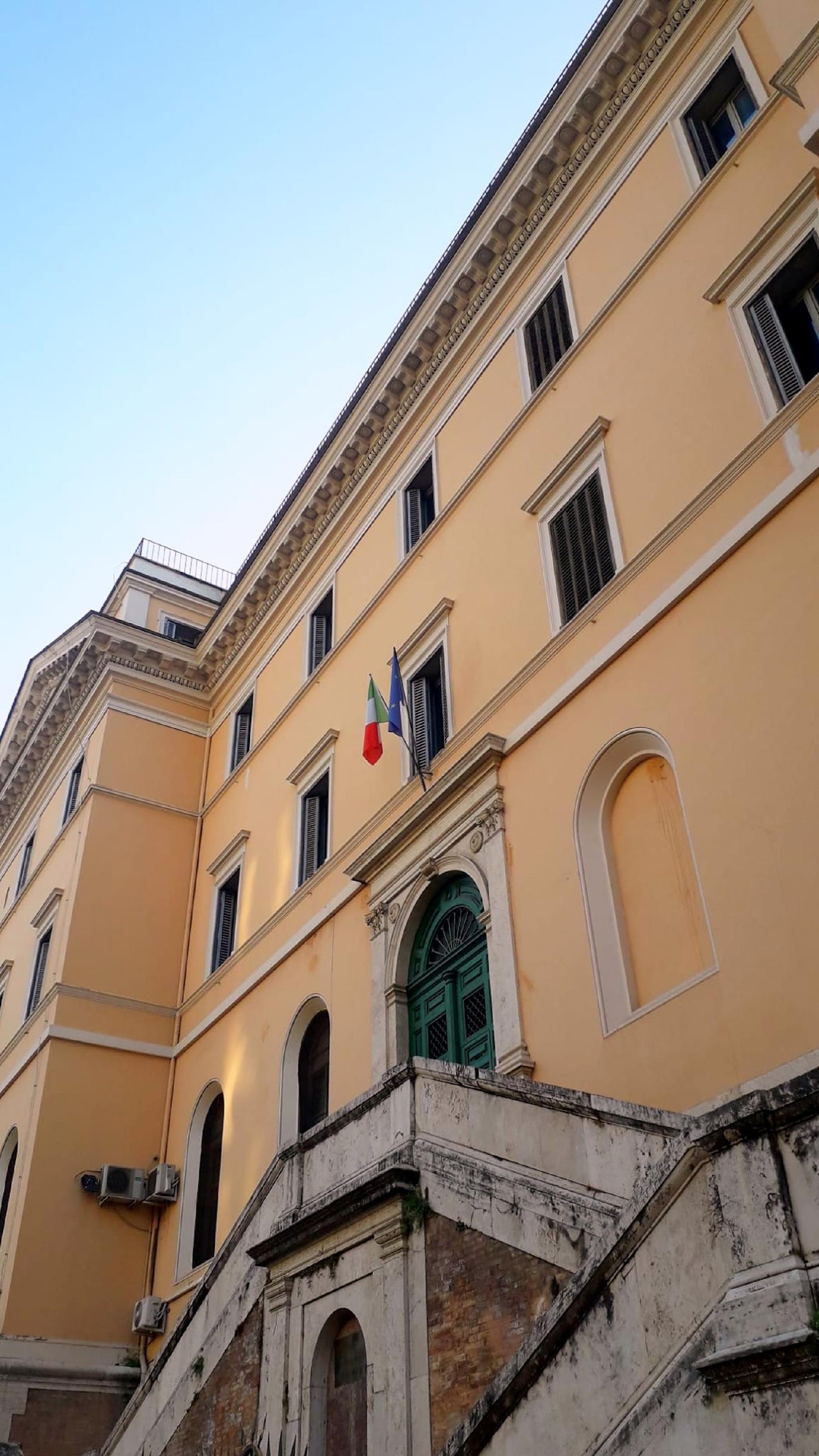 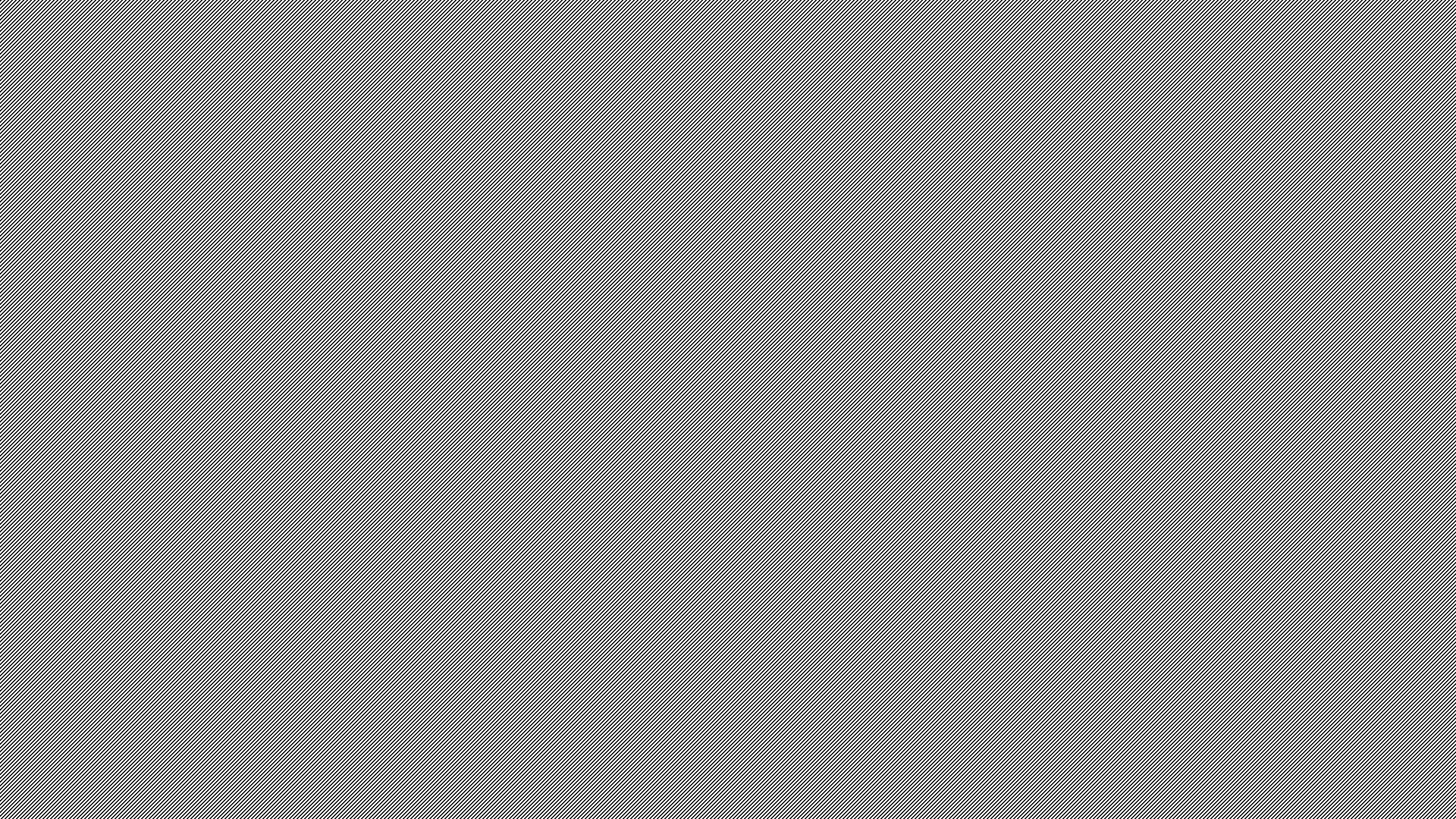 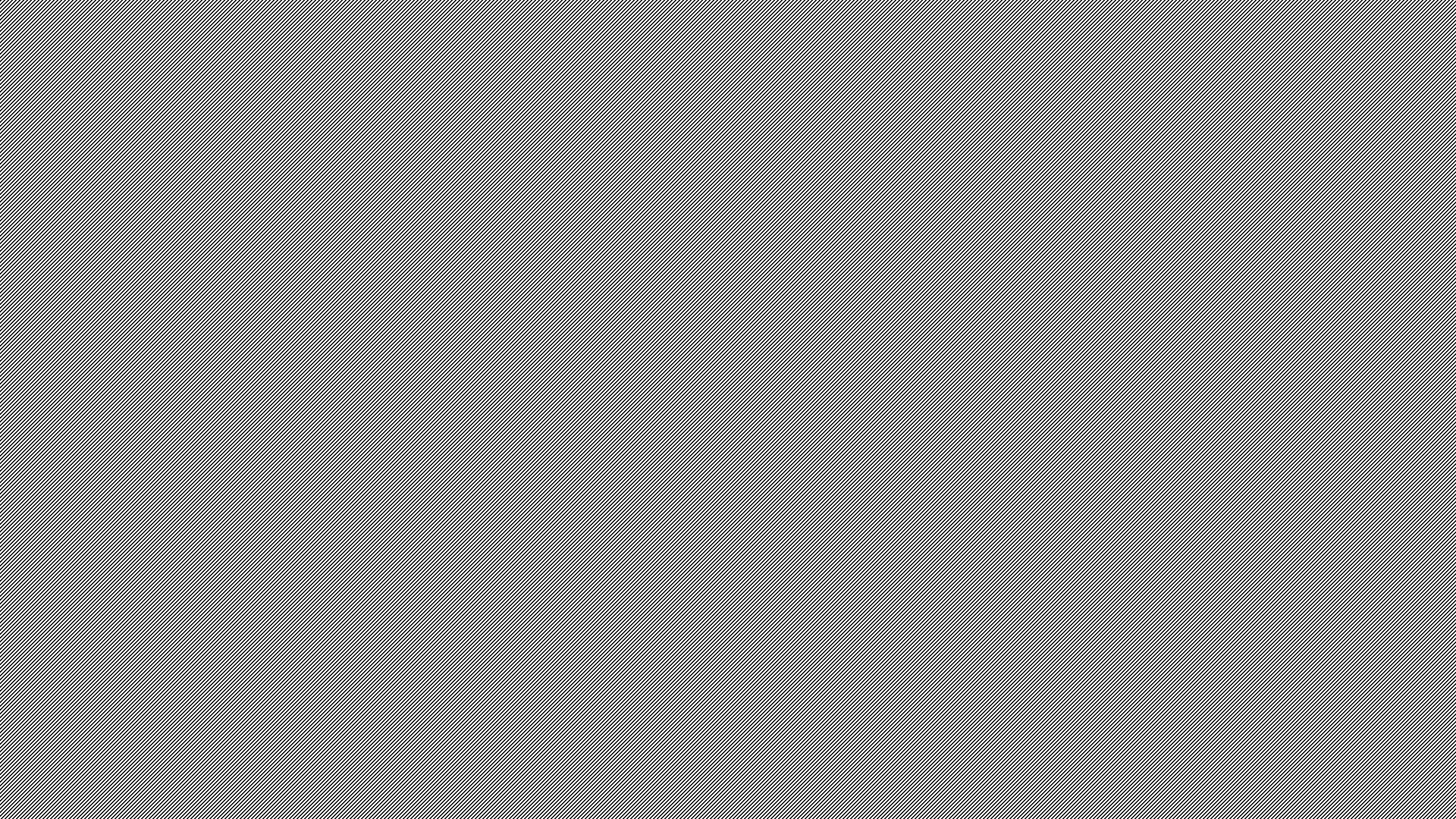 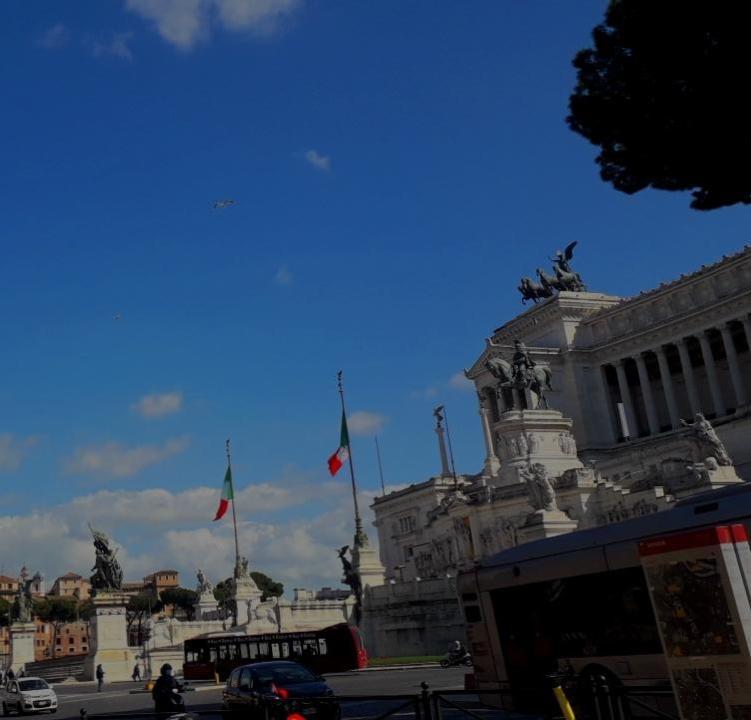 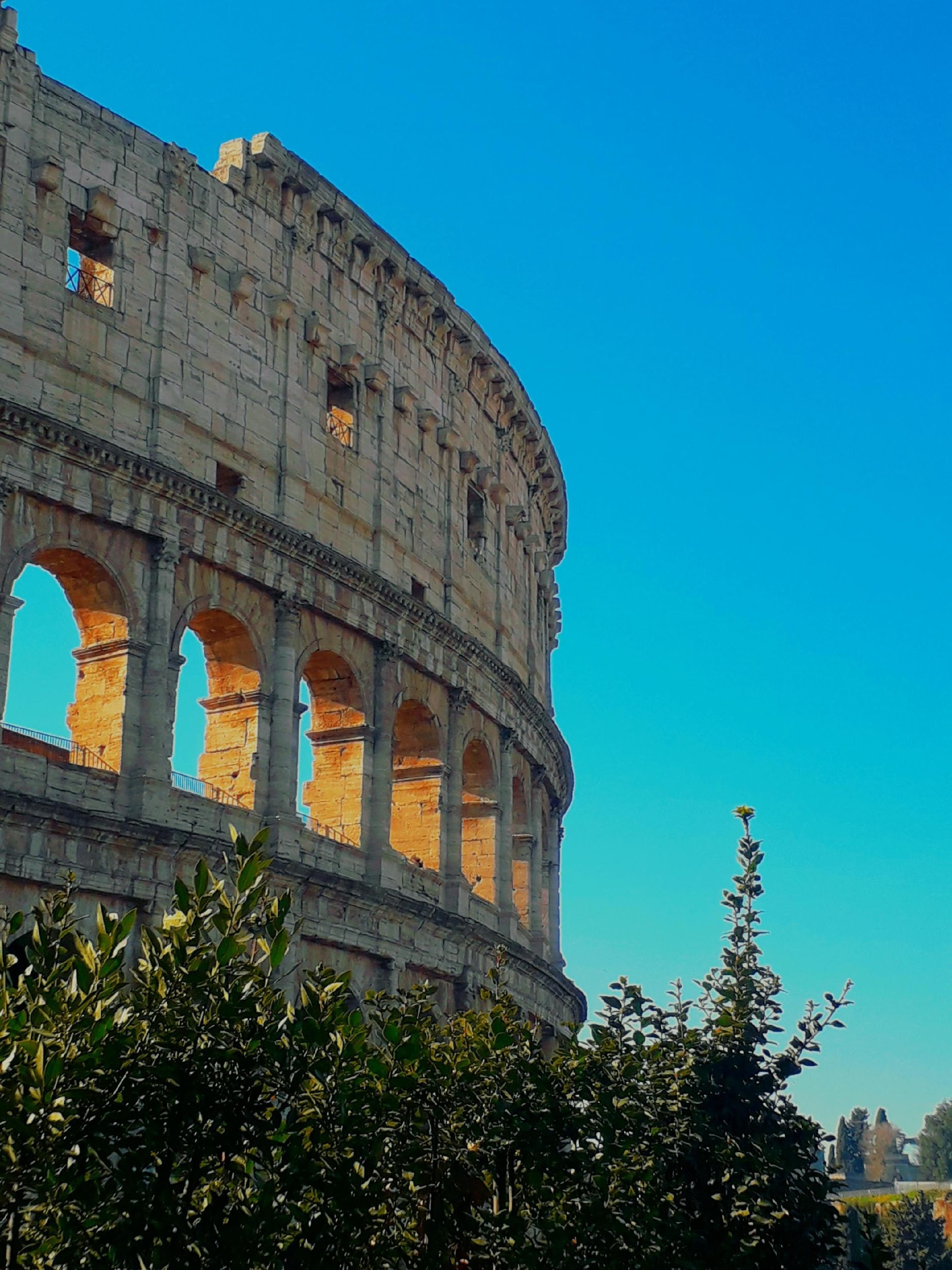 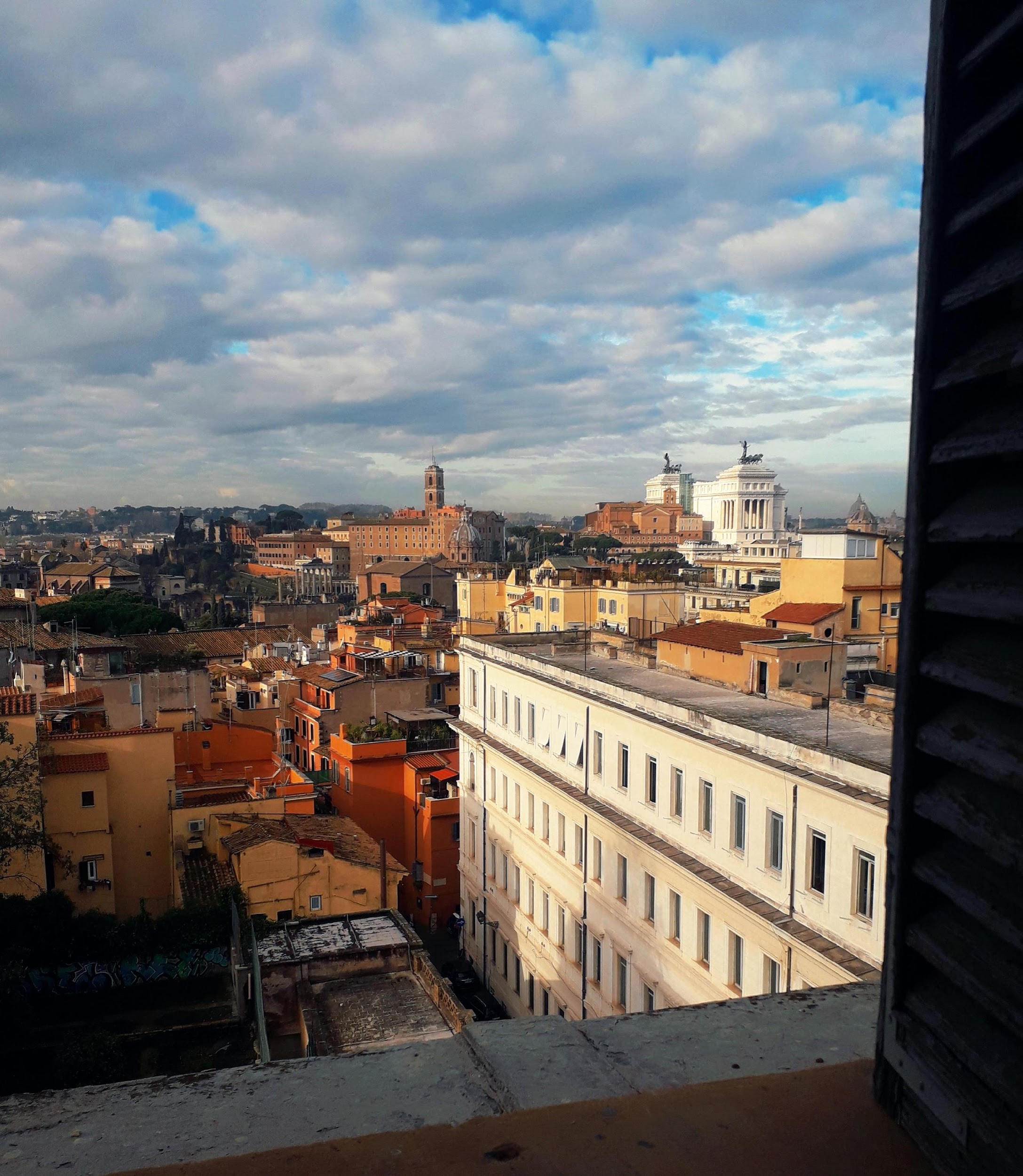 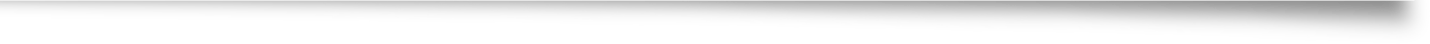 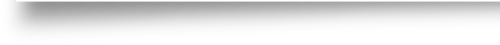 Sofia Vitelli
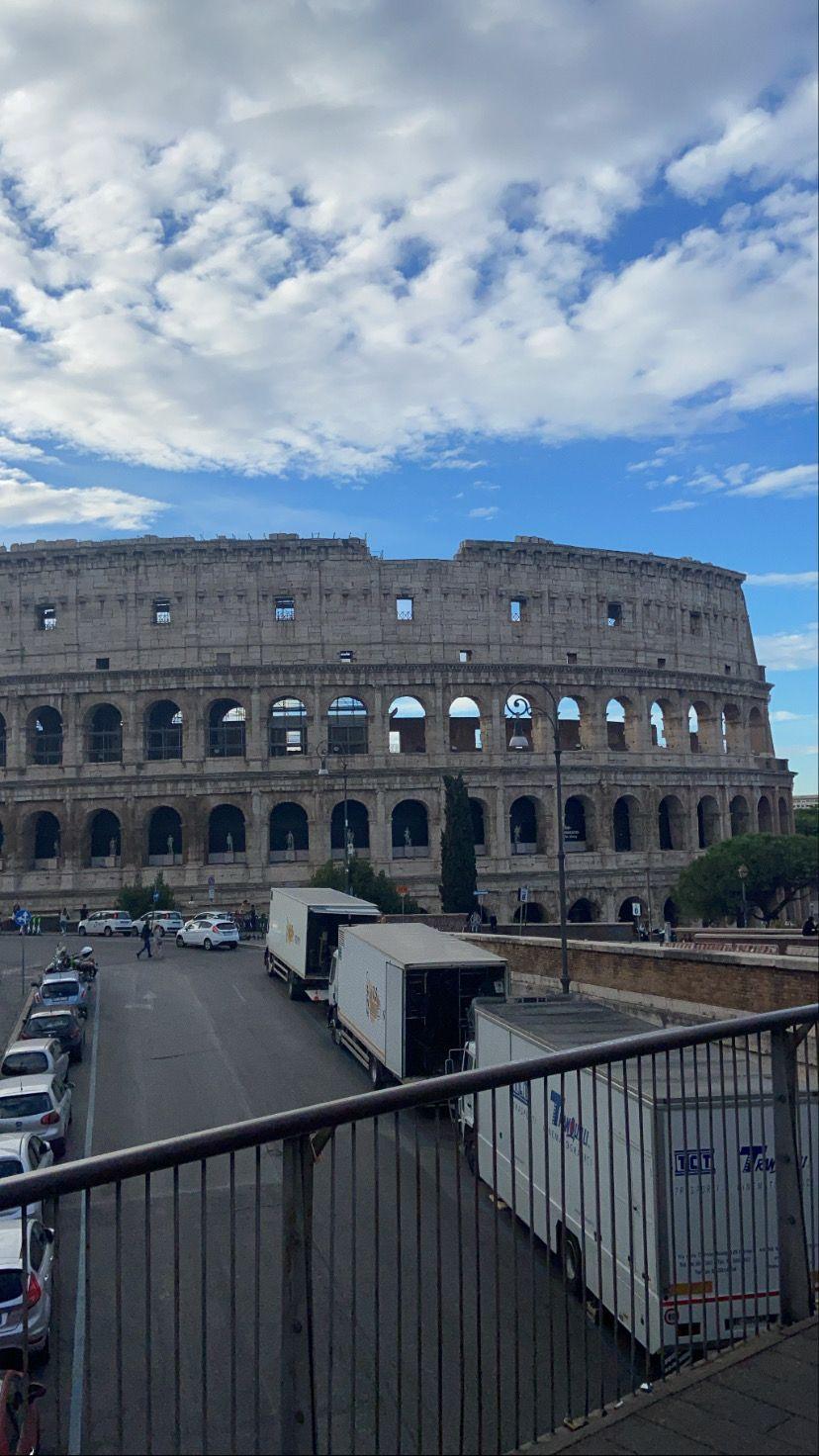 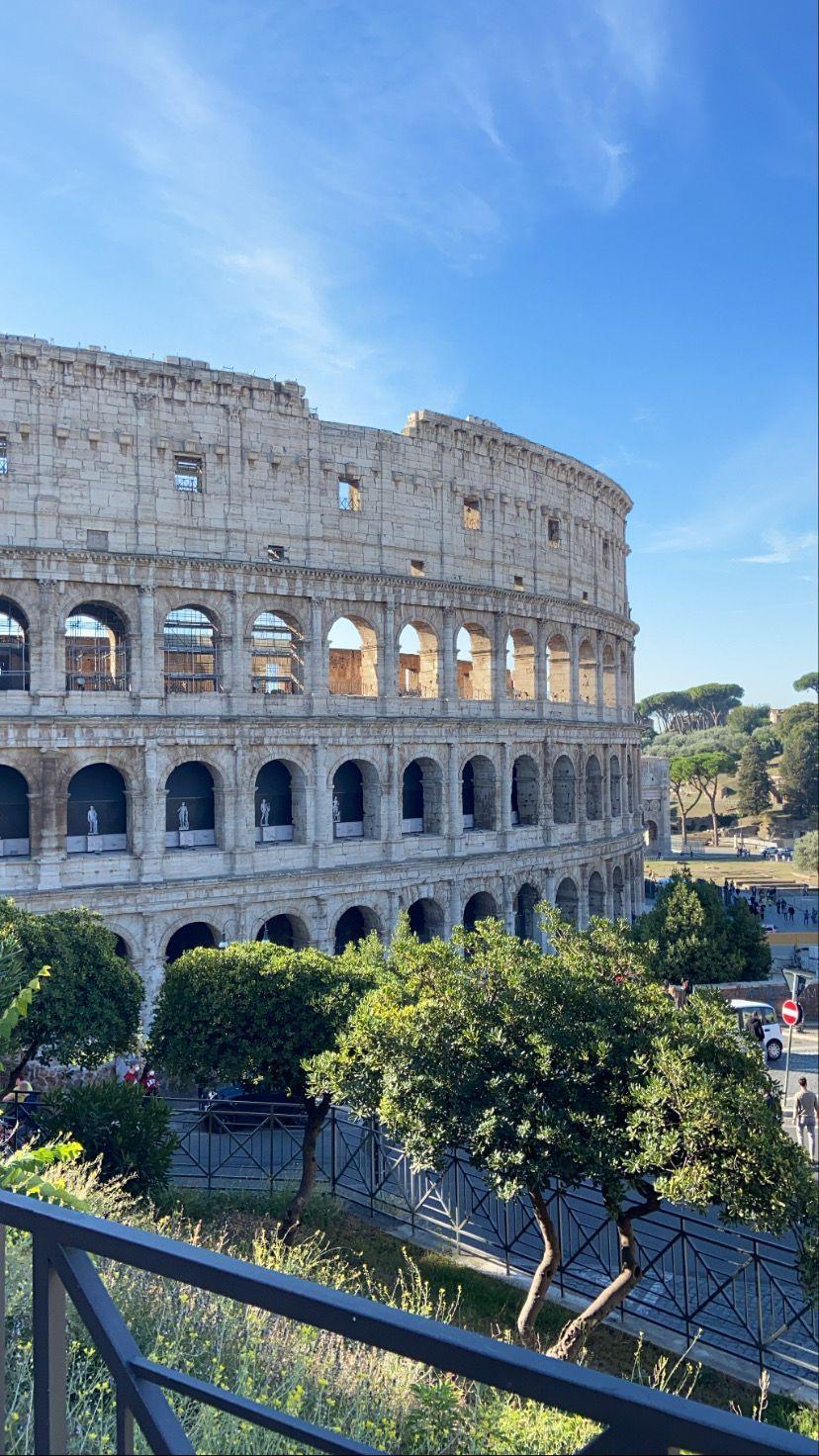 Diana Vysotchan
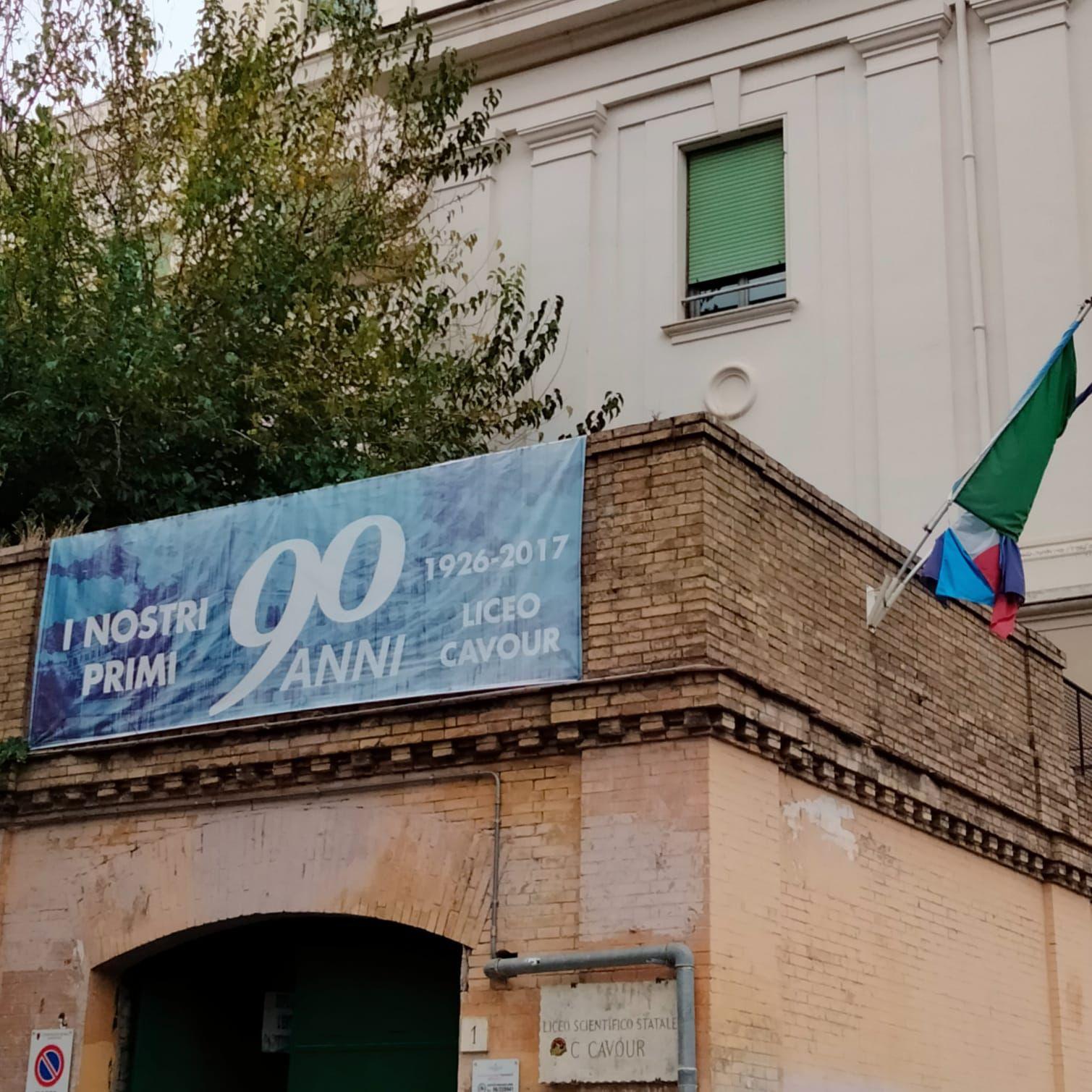 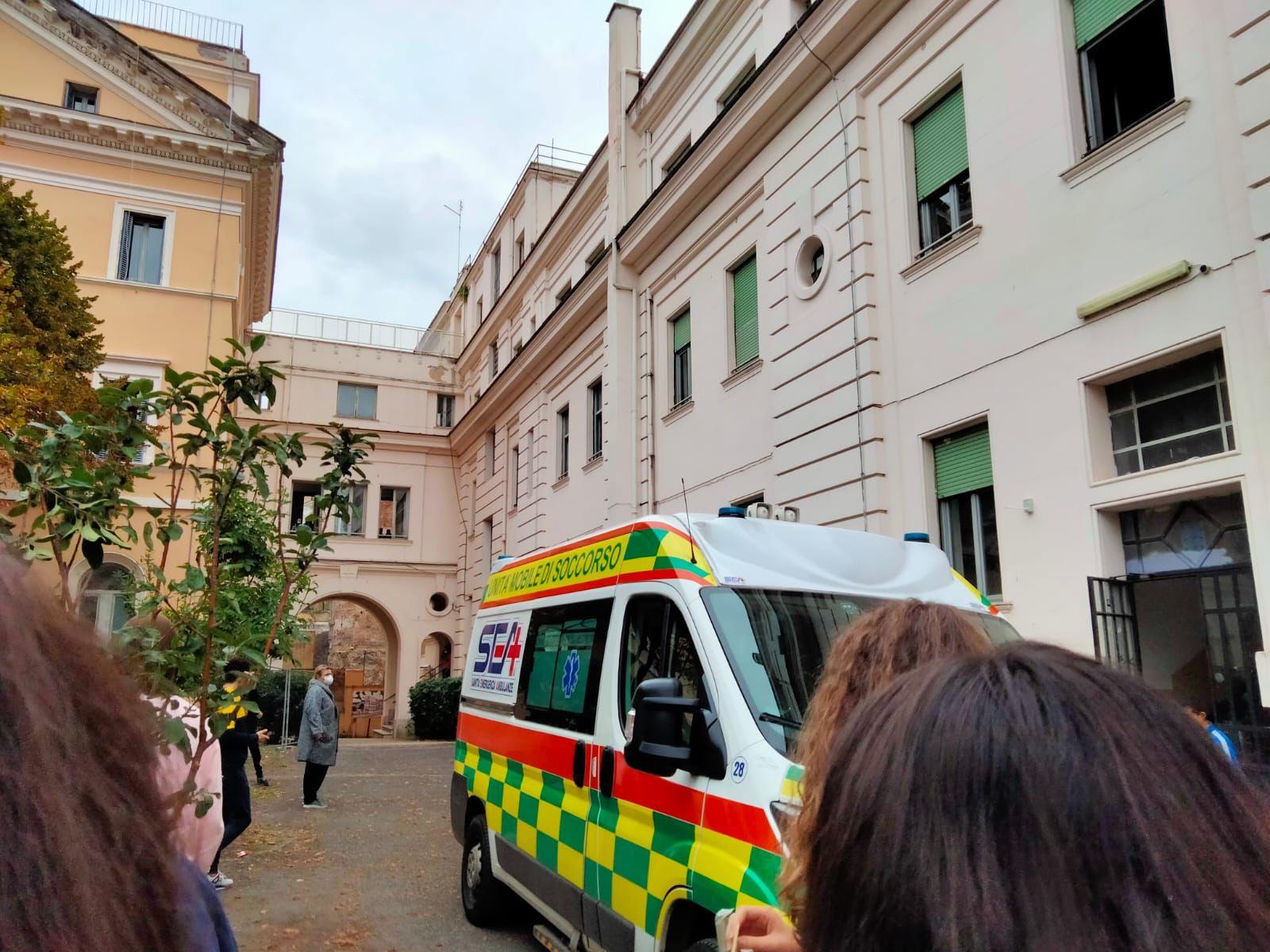 Sofia Zhuang
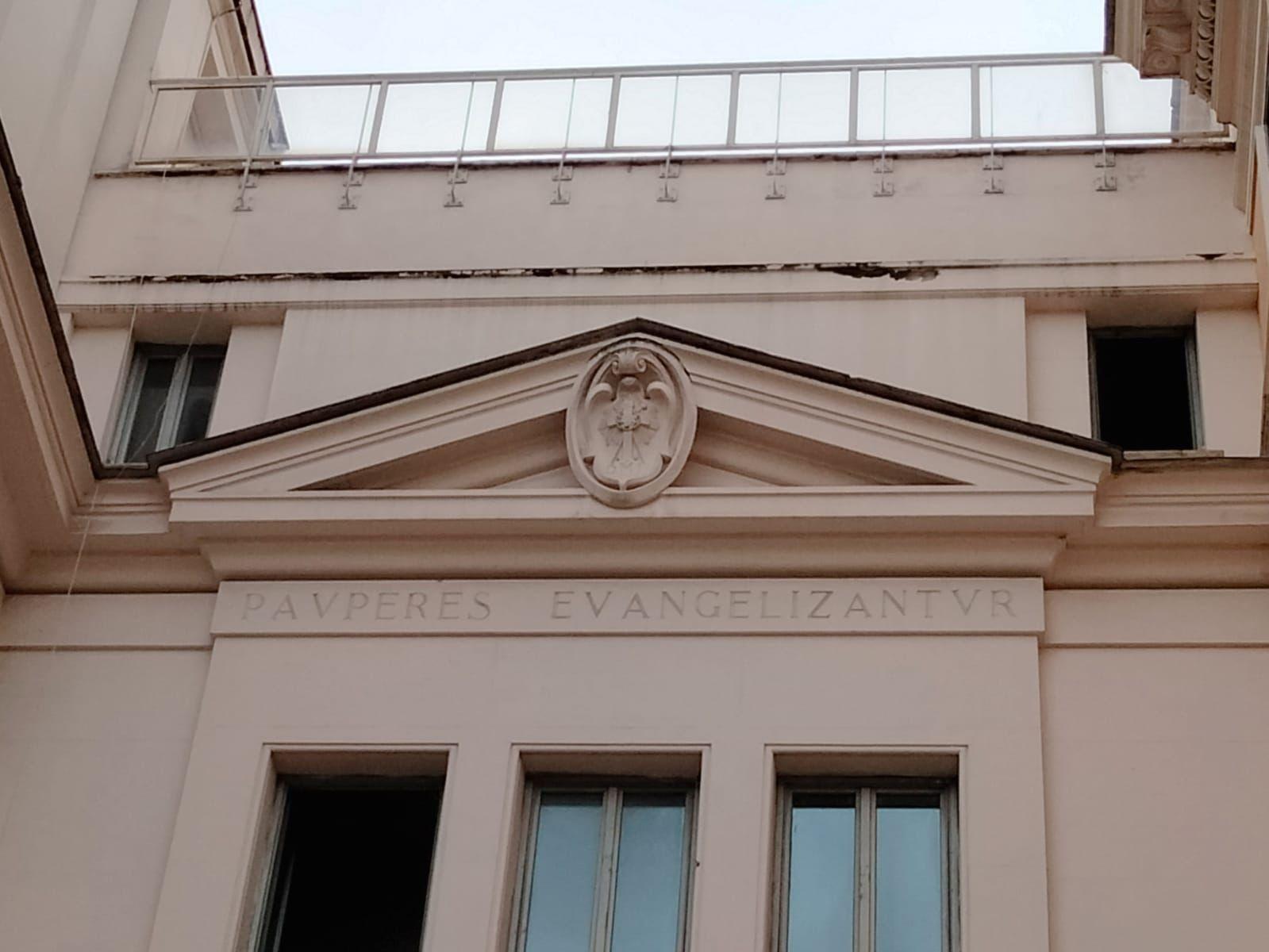 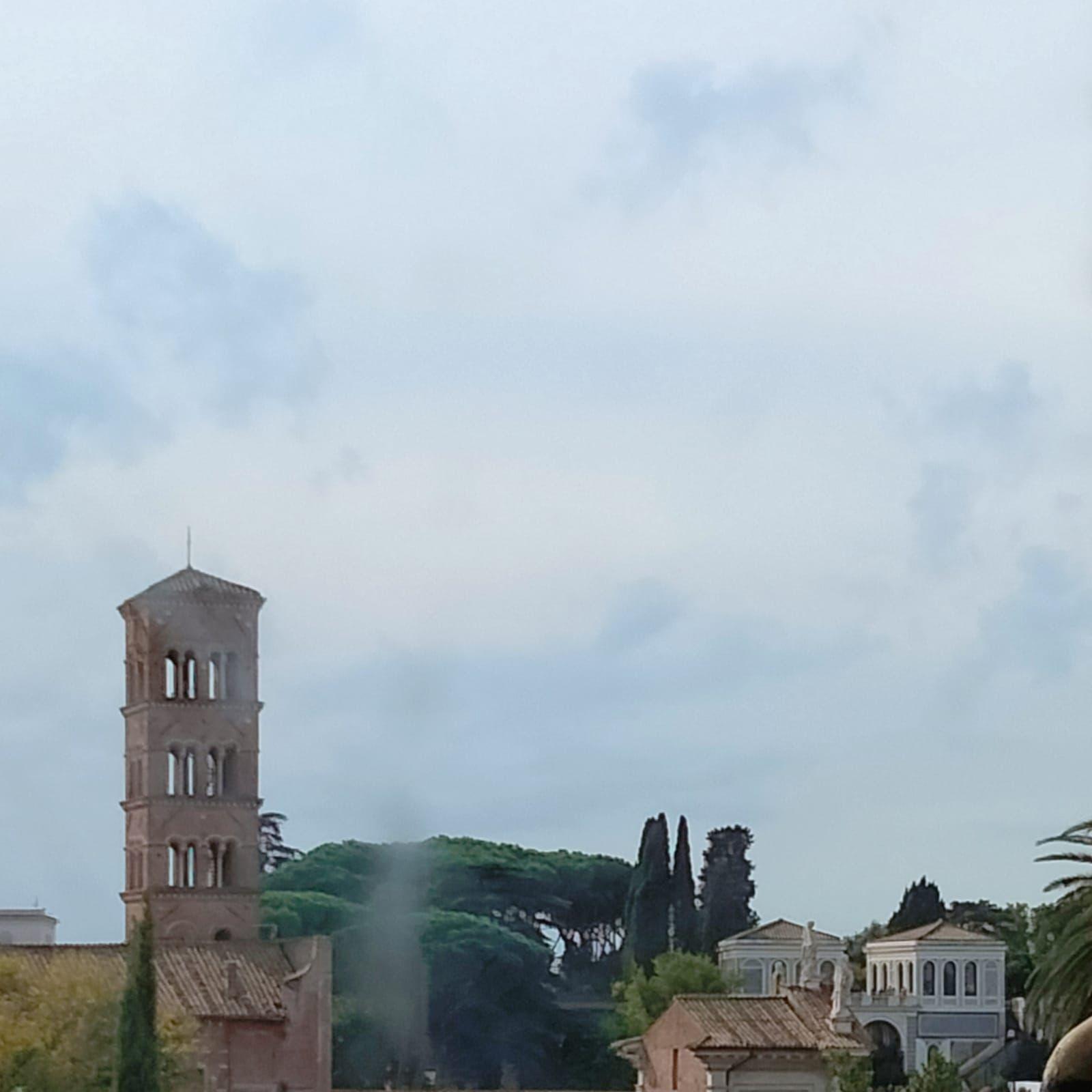 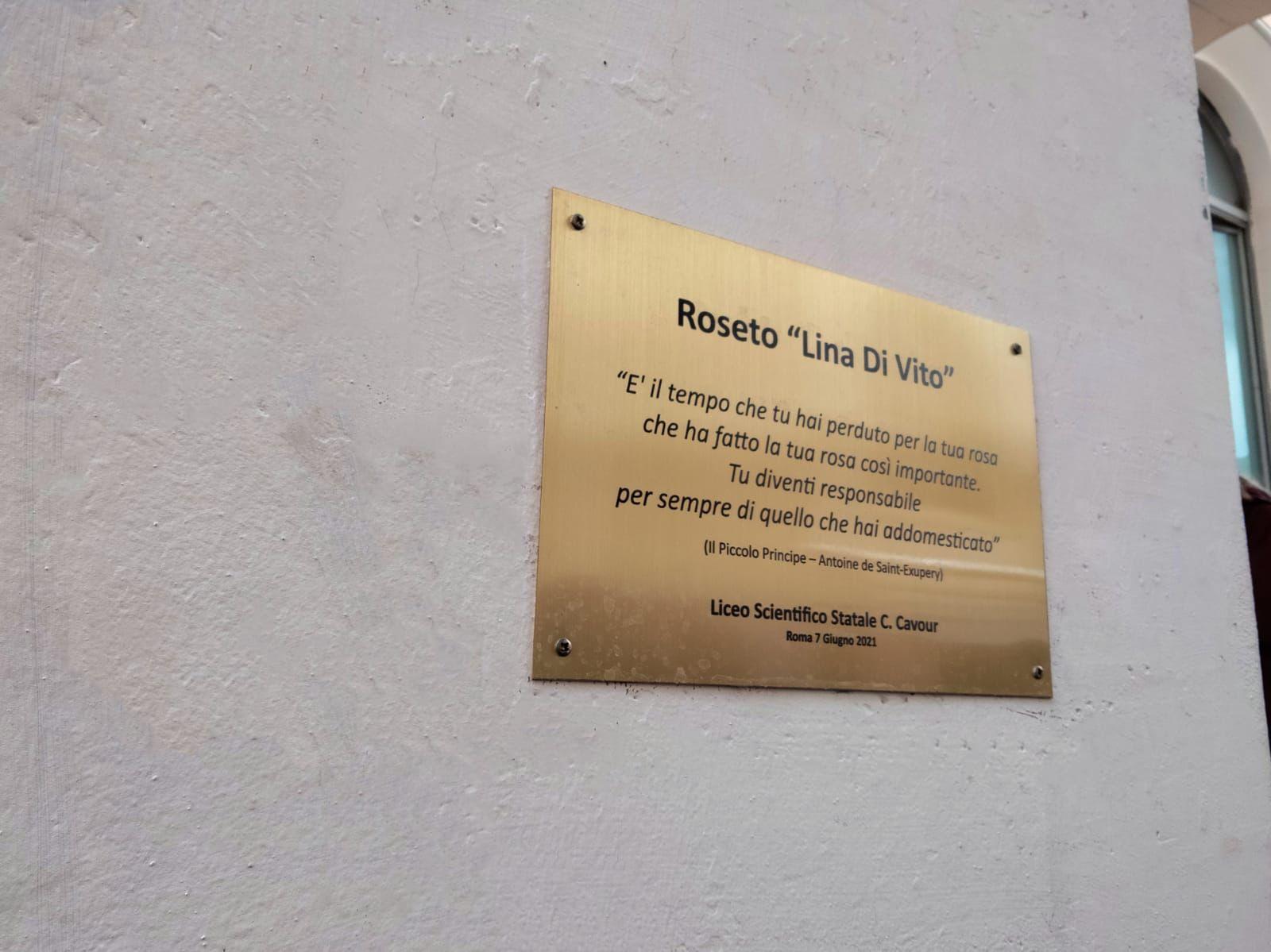